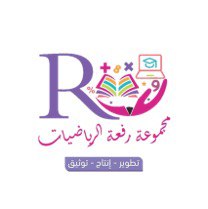 حل  واجب
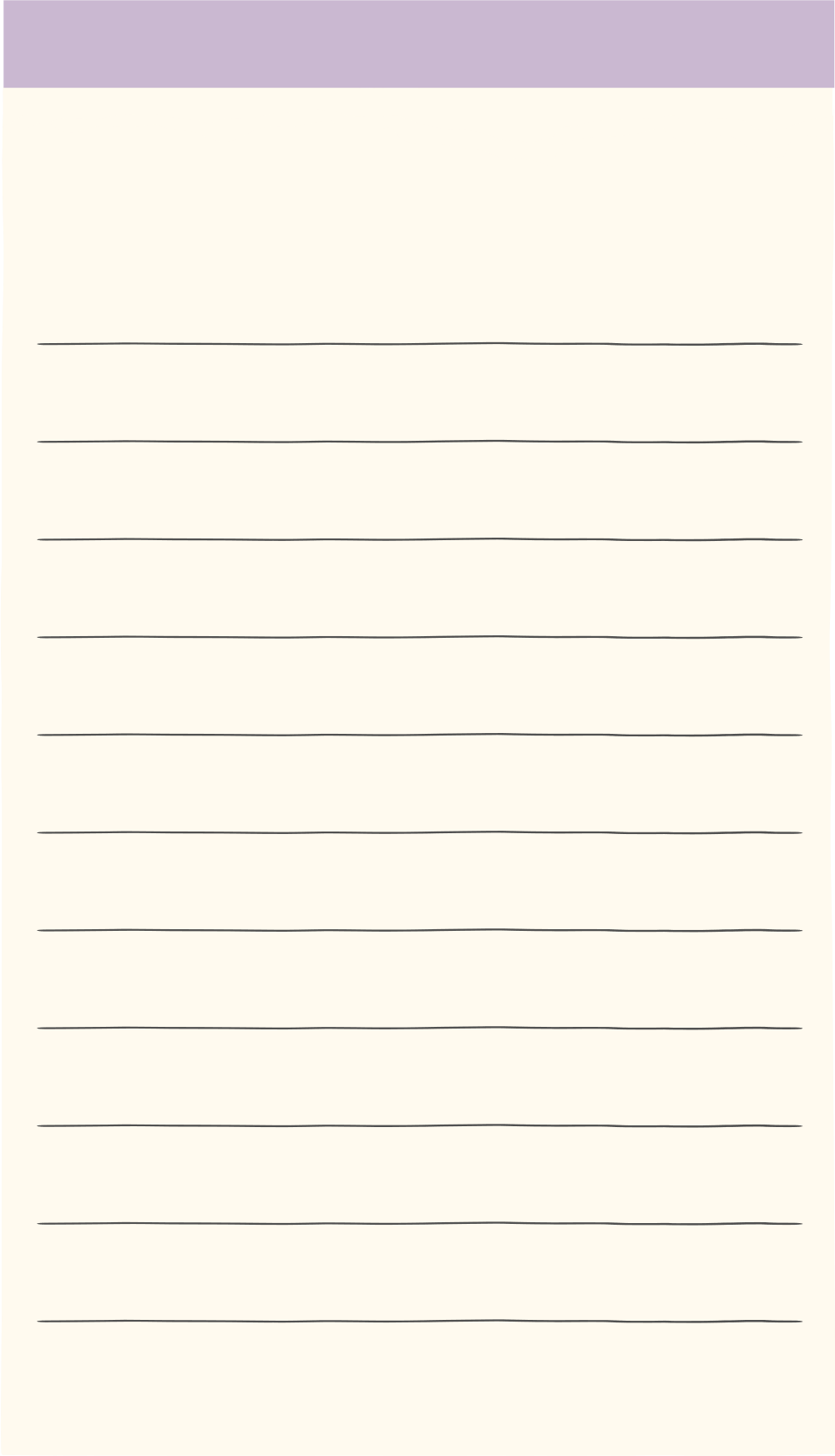 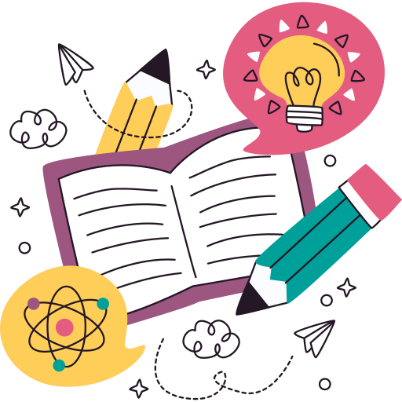 تدرب وحل المسائل :
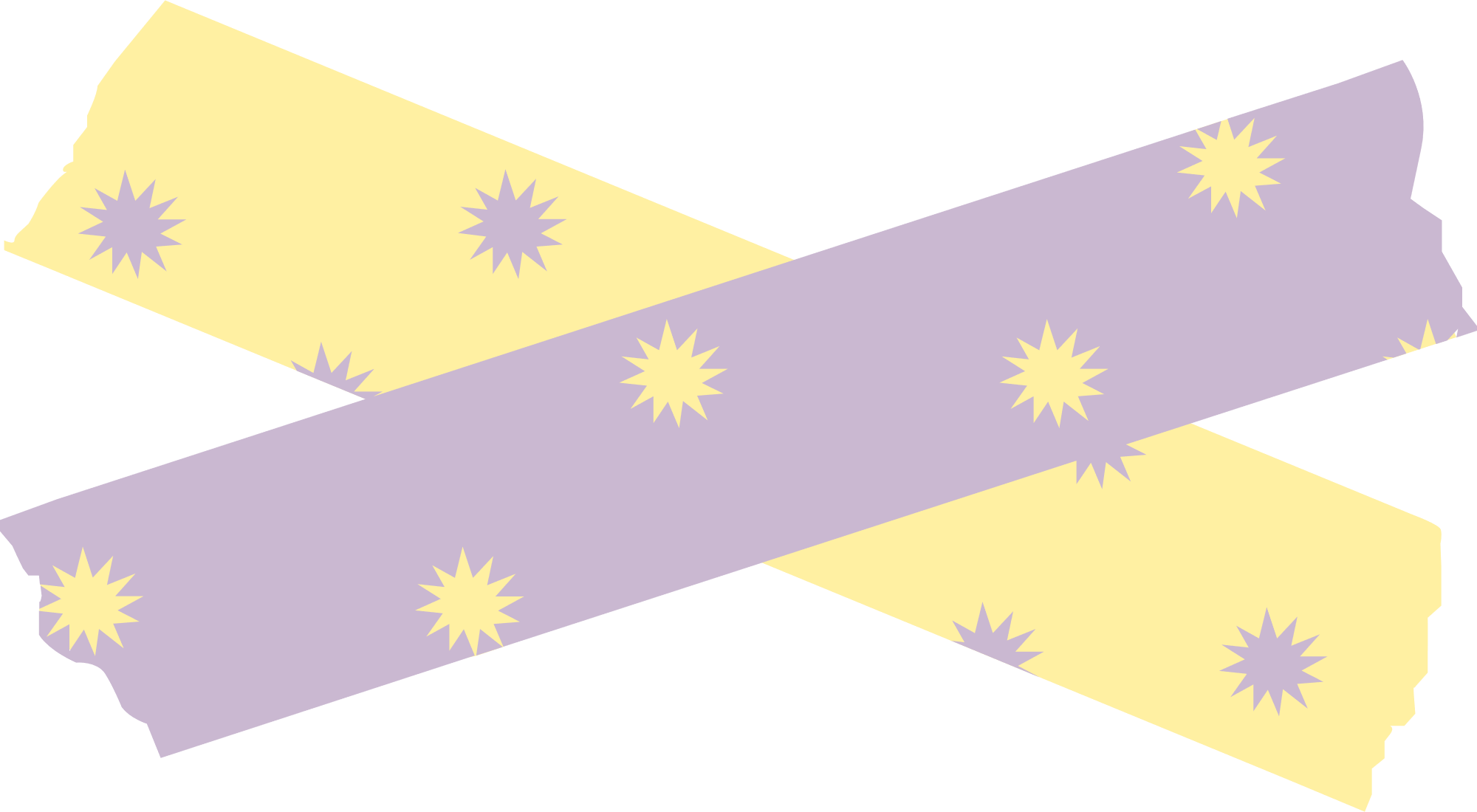 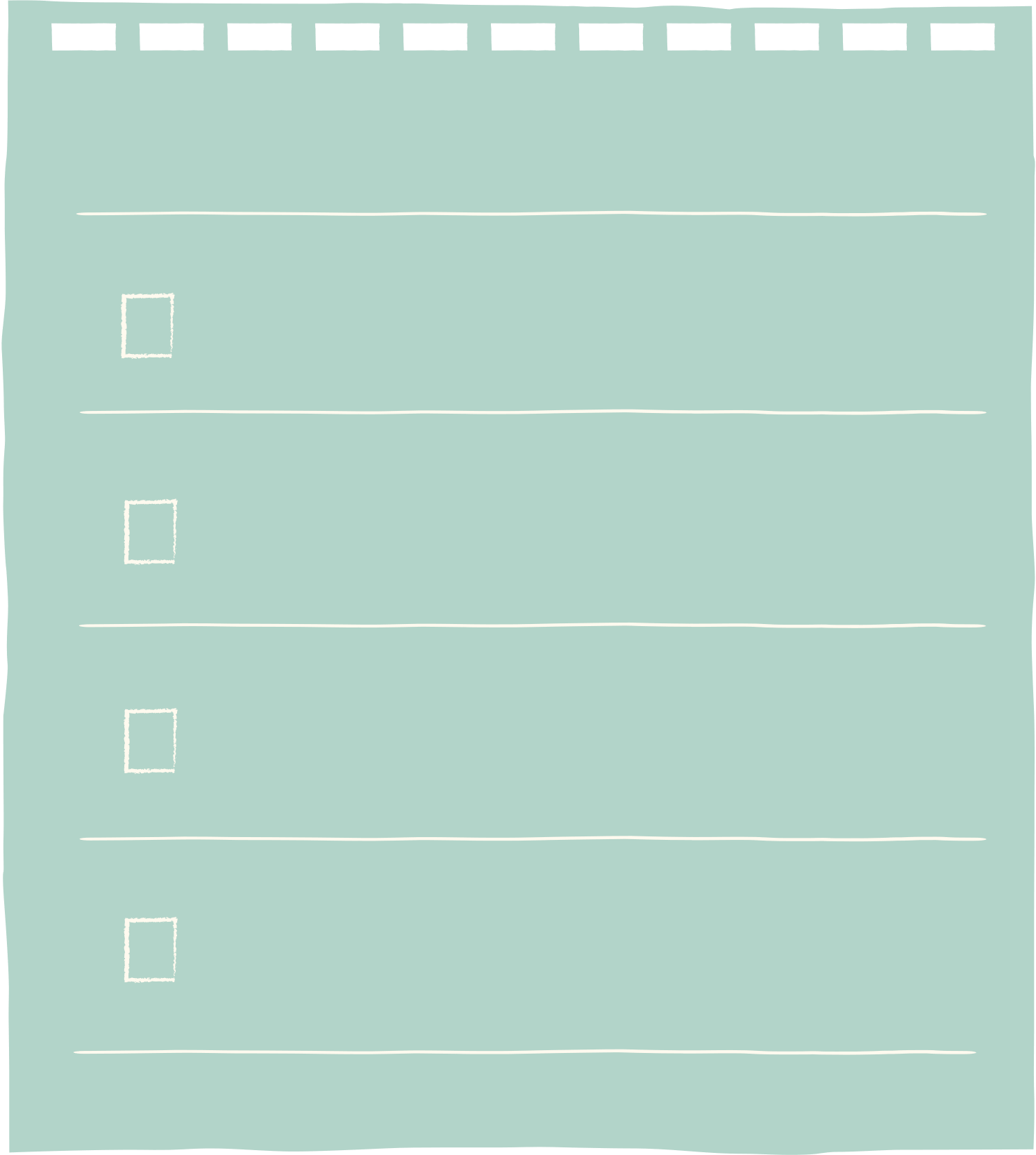 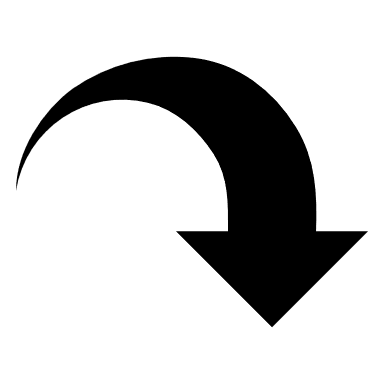 ص/ 23-24
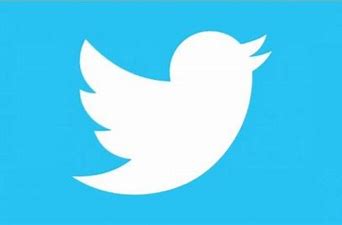 @mimaalth
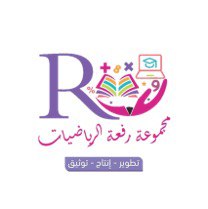 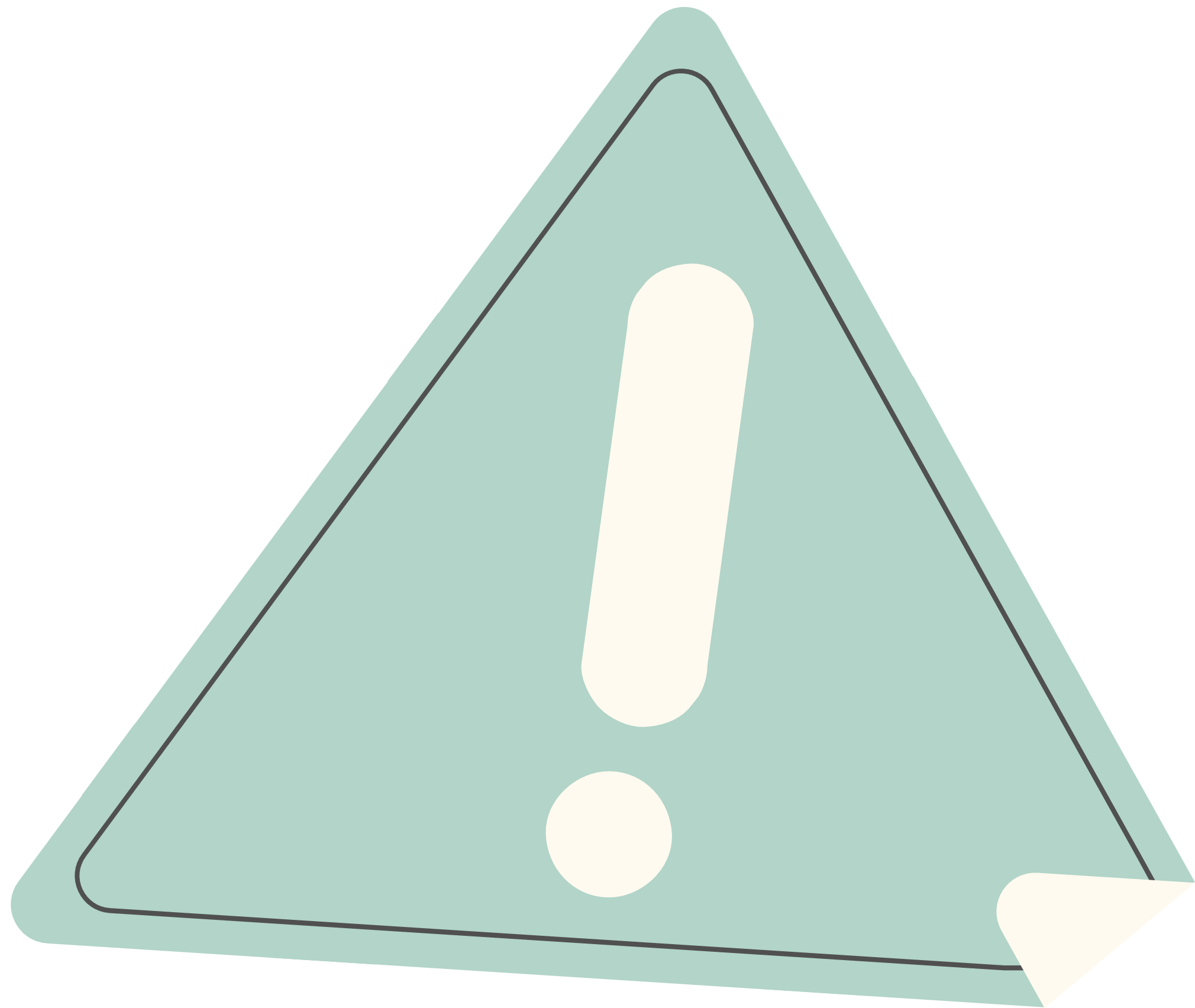 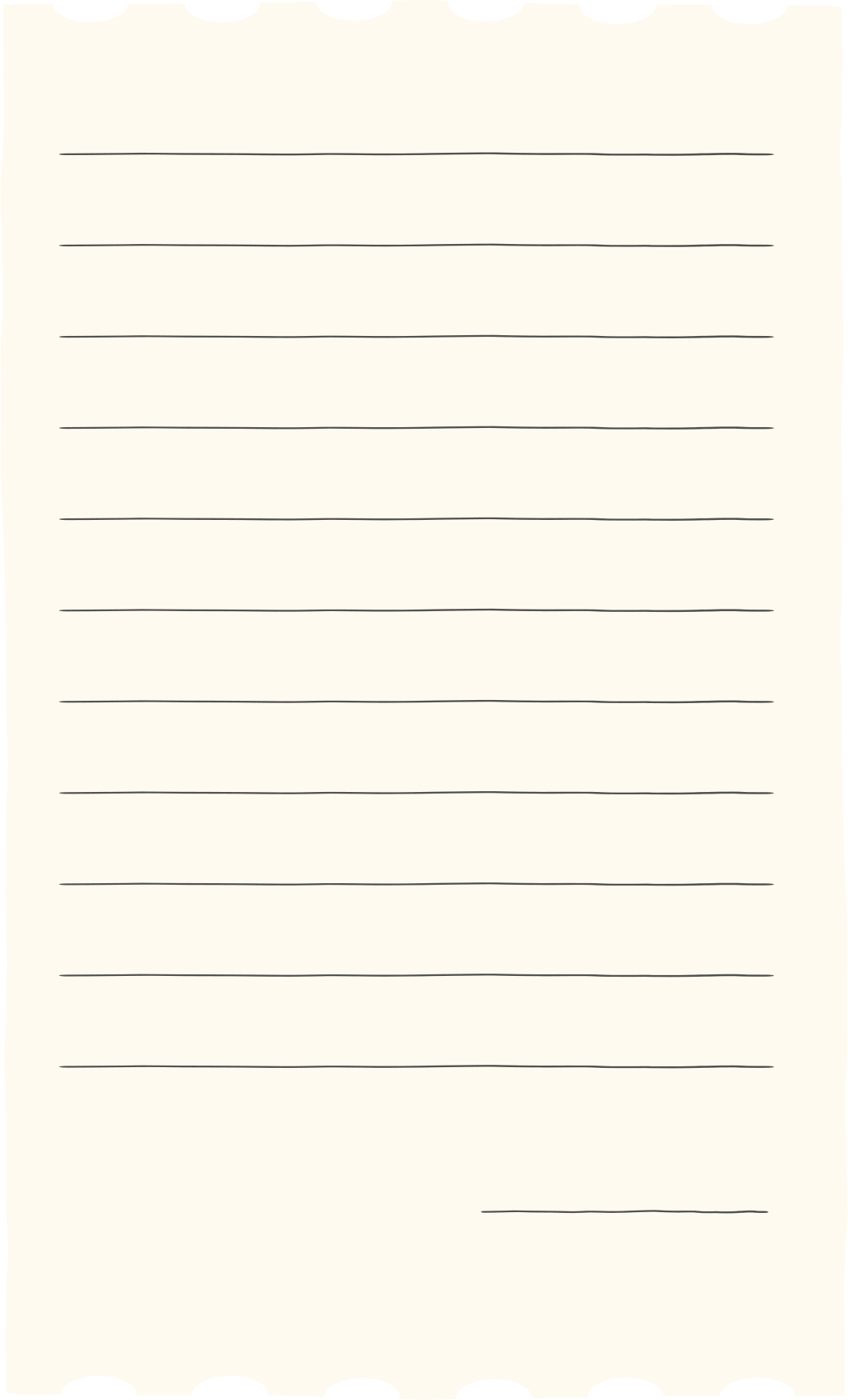 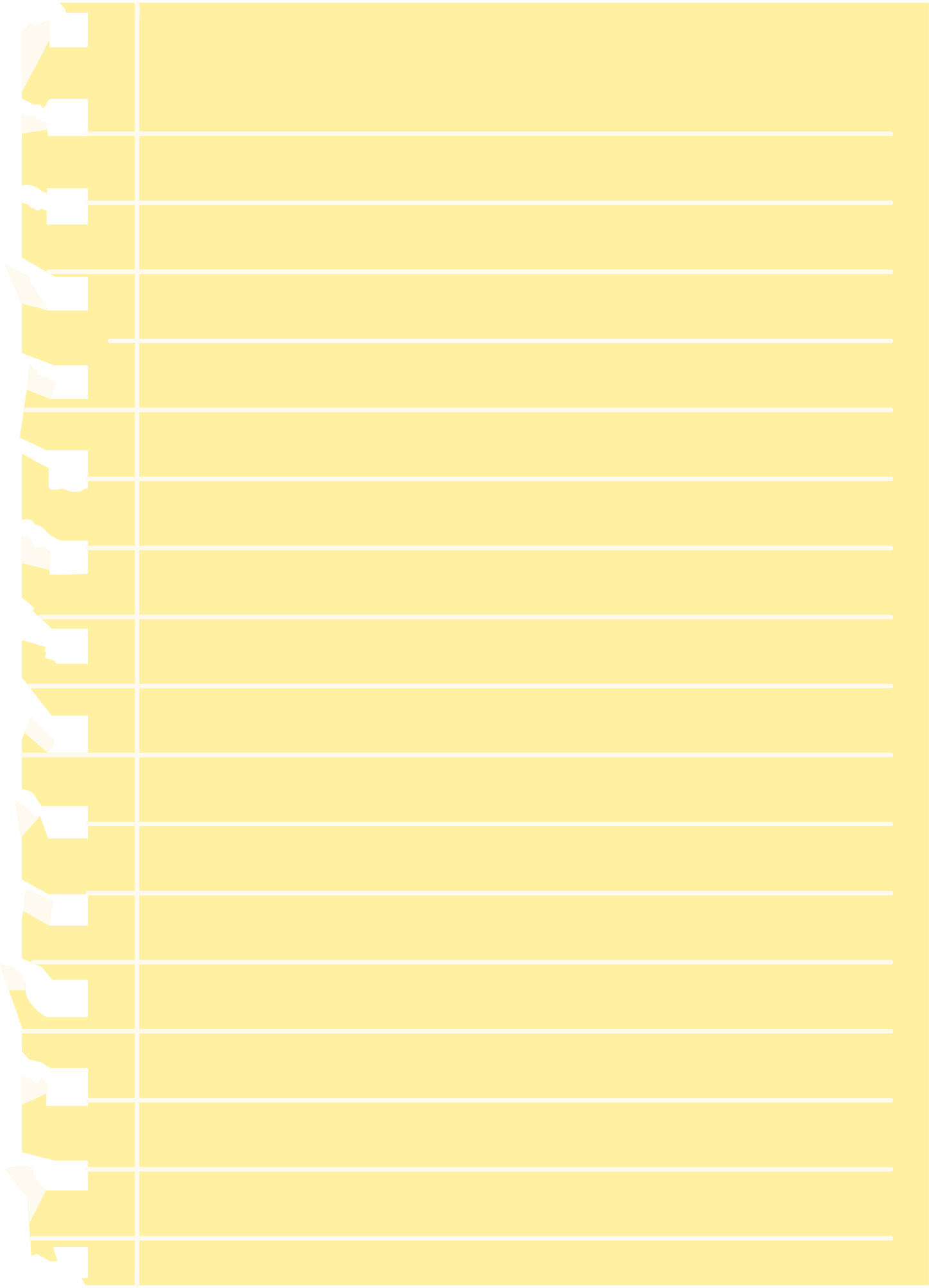 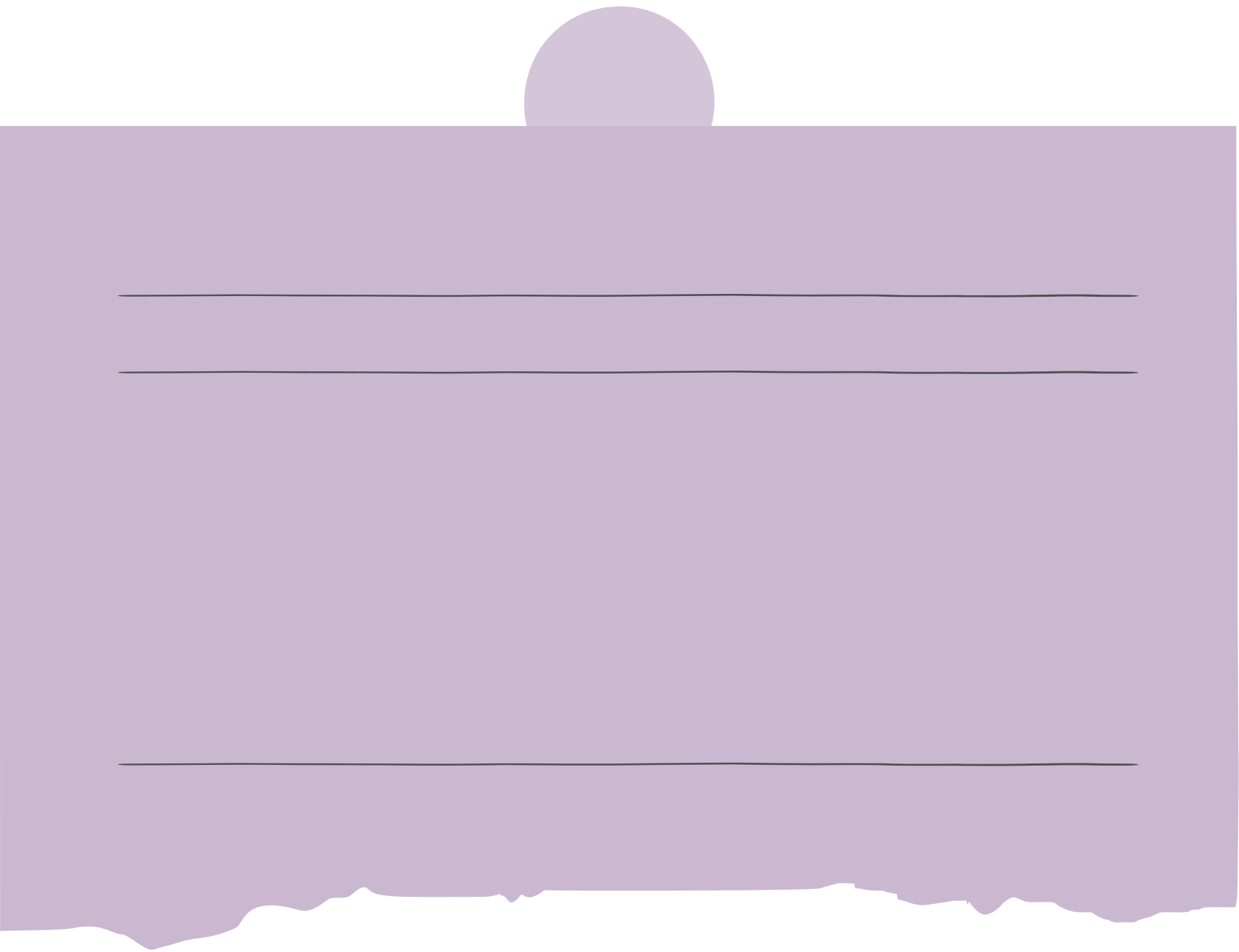 1- 4  حل المعادلات
 التي تحتوي متغيرا في طرفيها
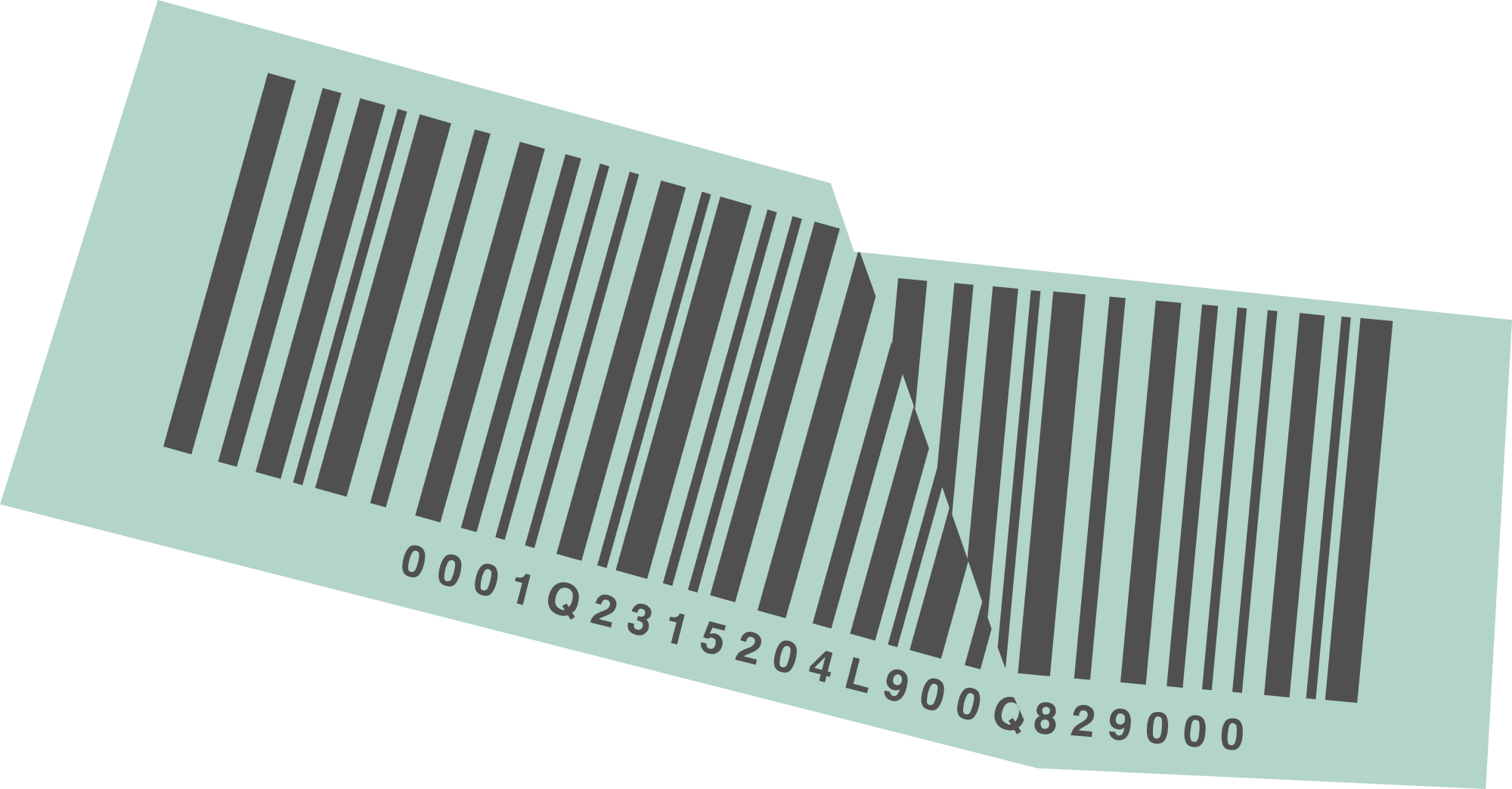 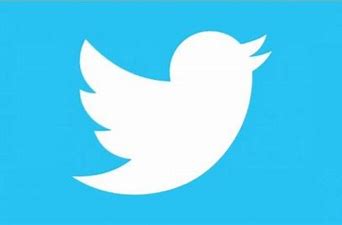 @mimaalth
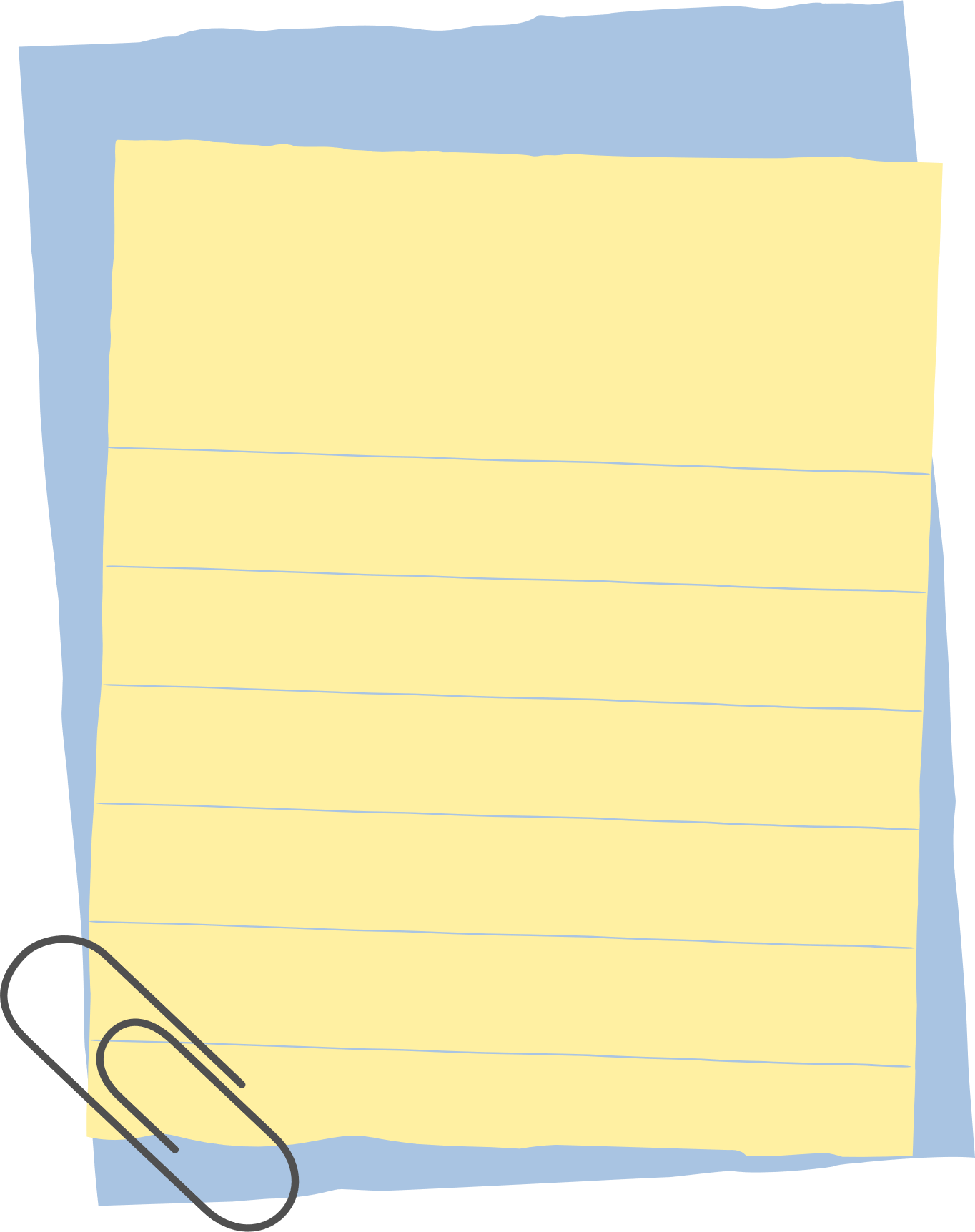 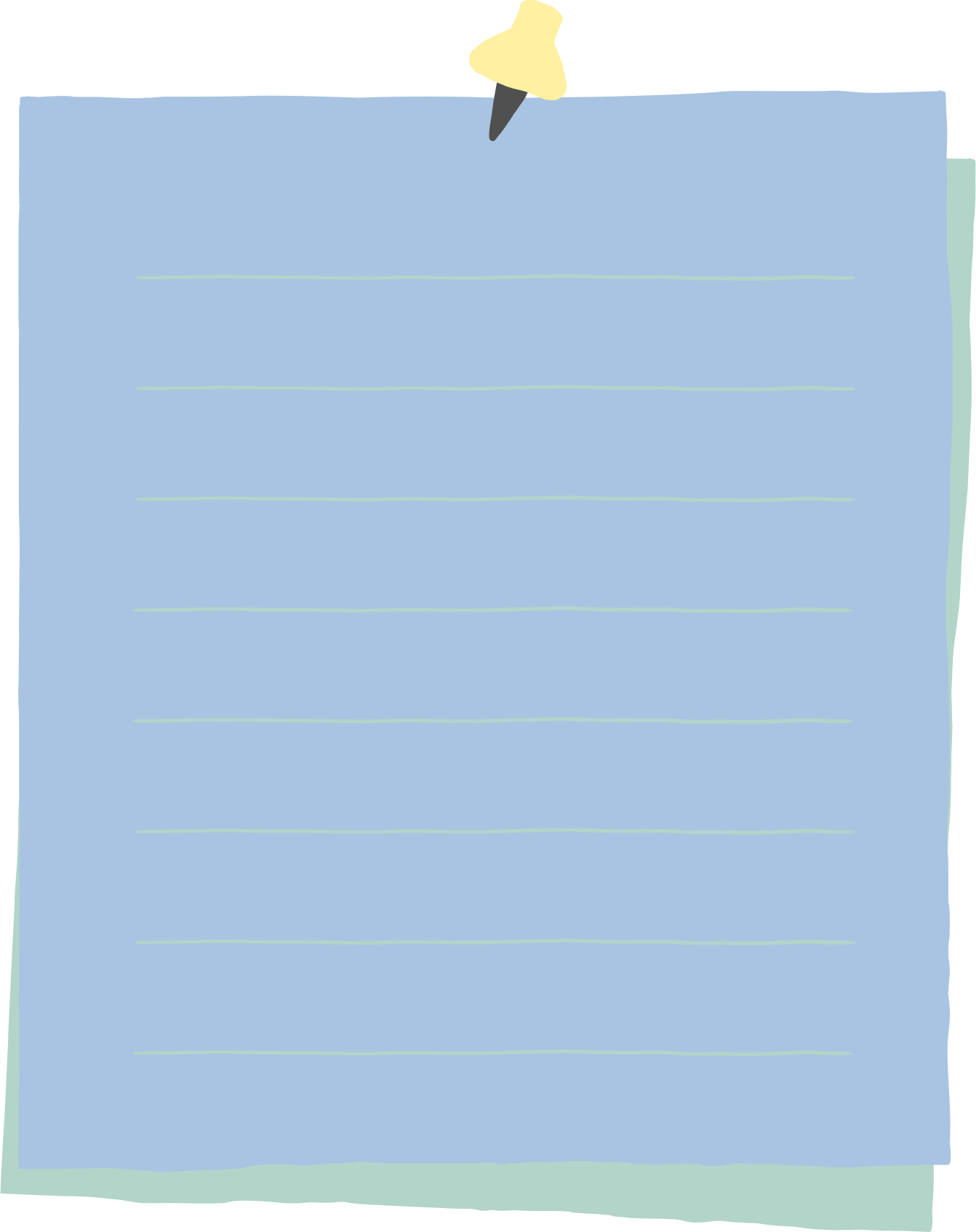 1-4 حل المعادلات التي تحتوي متغيرا في طرفيها
جدول التعلم
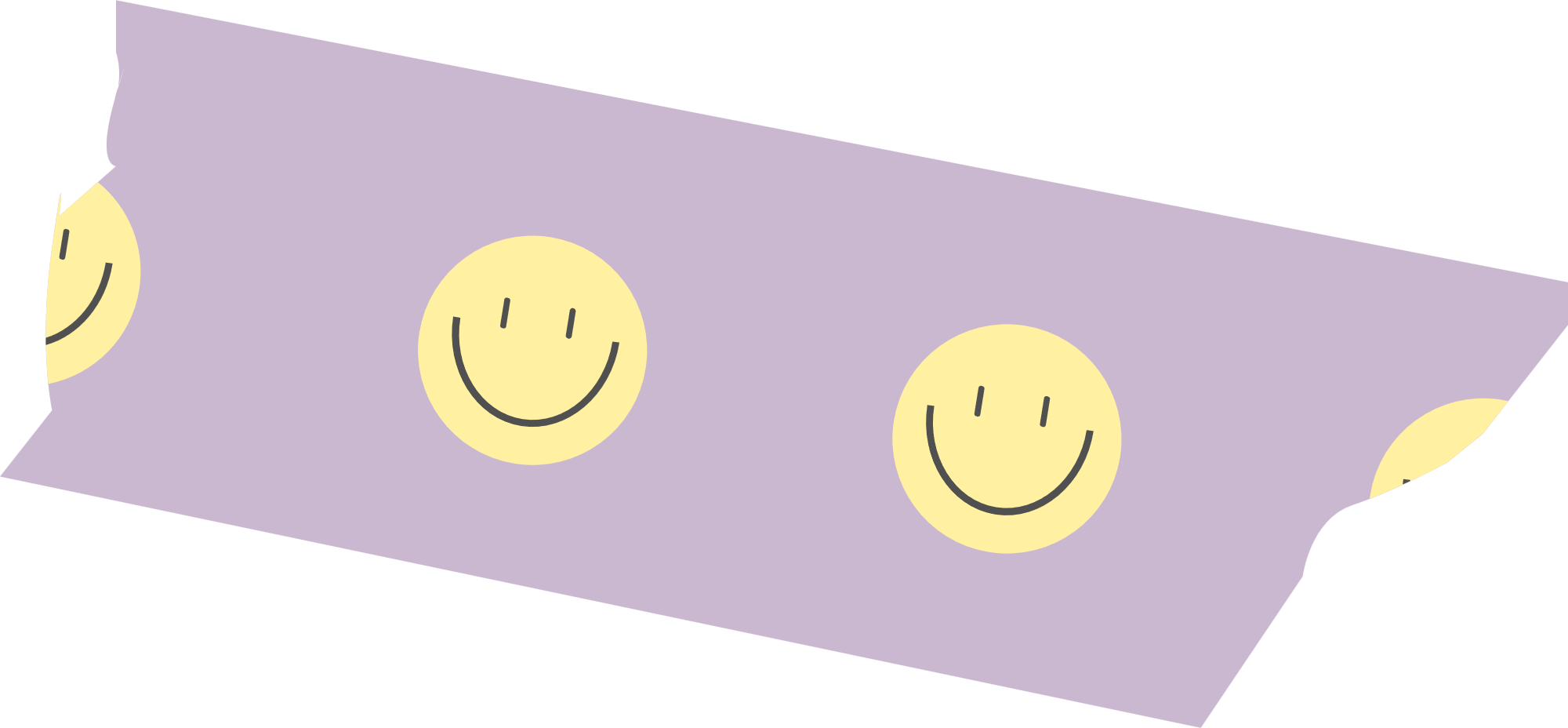 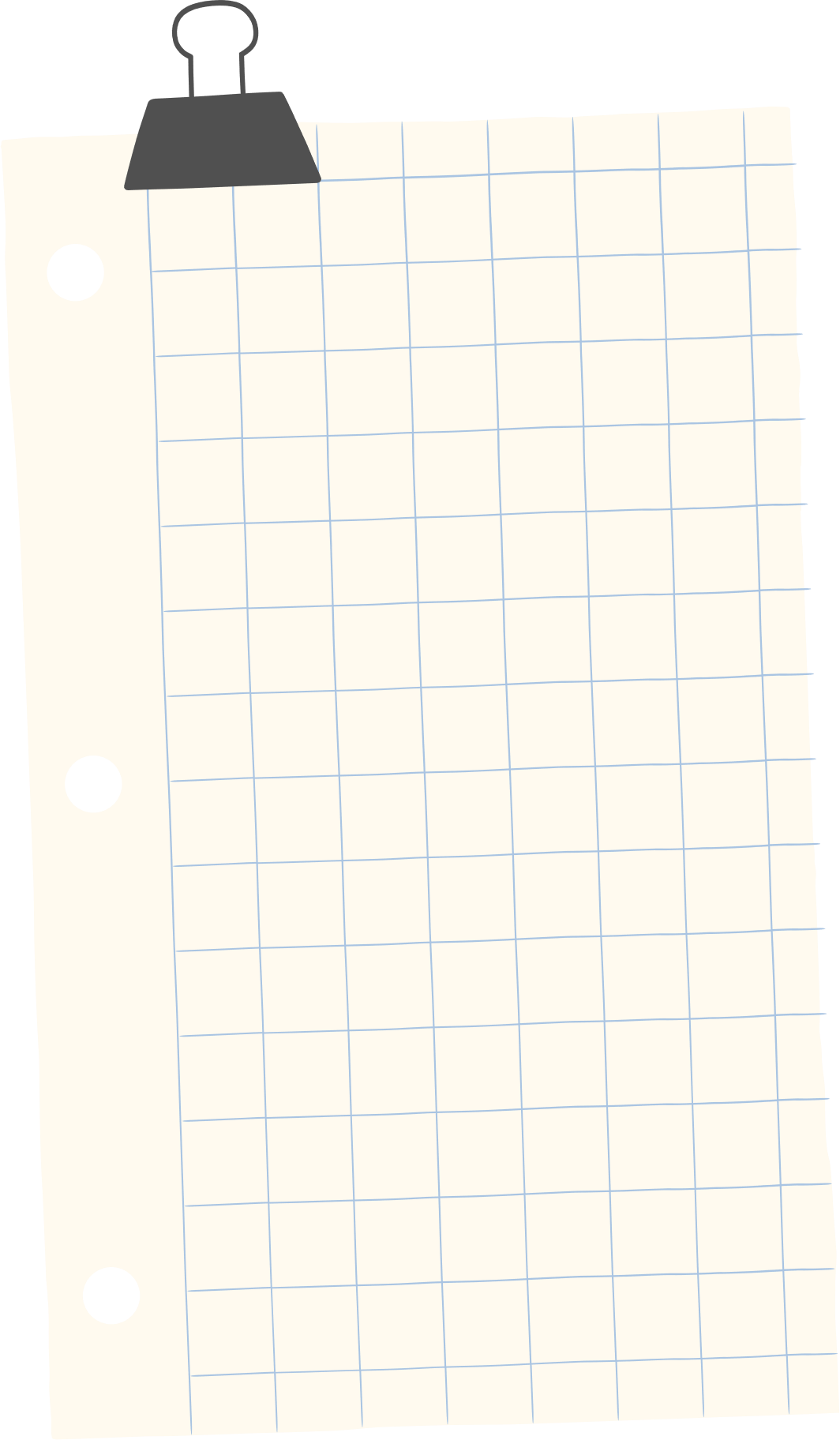 استراتيجية التصفح ص\ 33
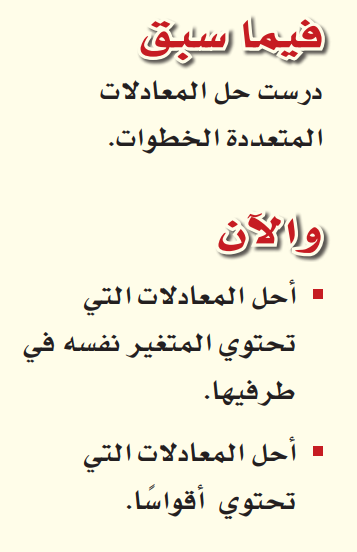 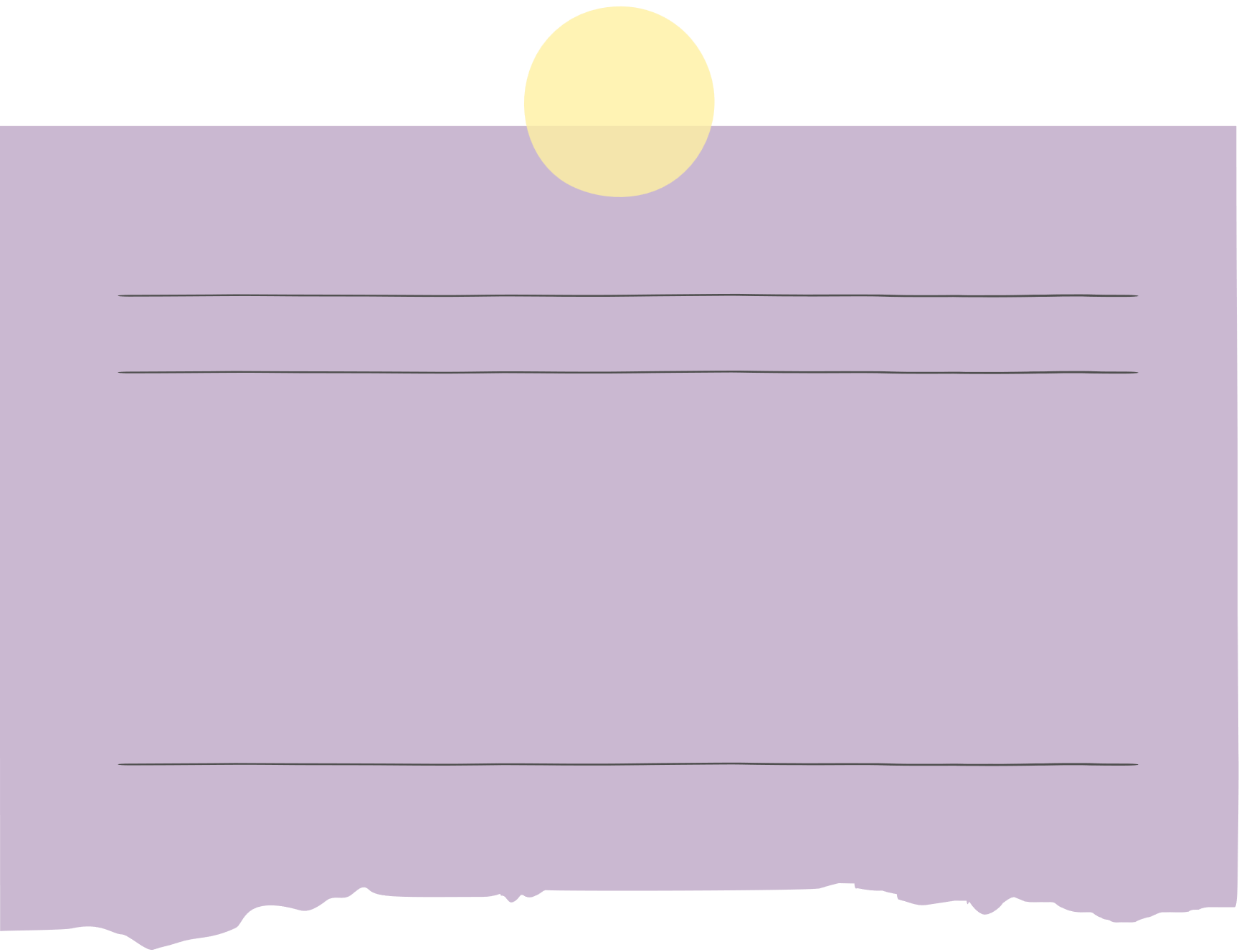 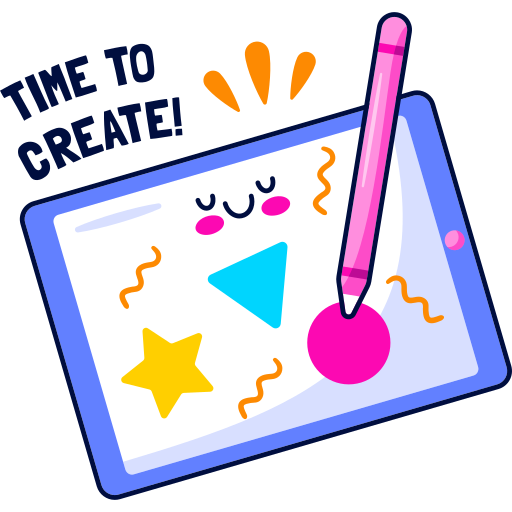 15
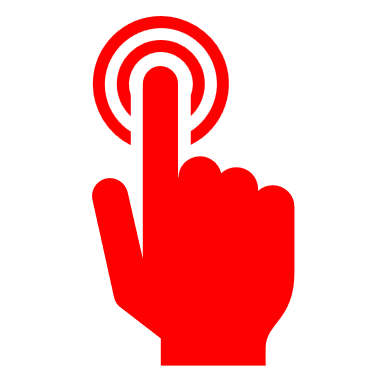 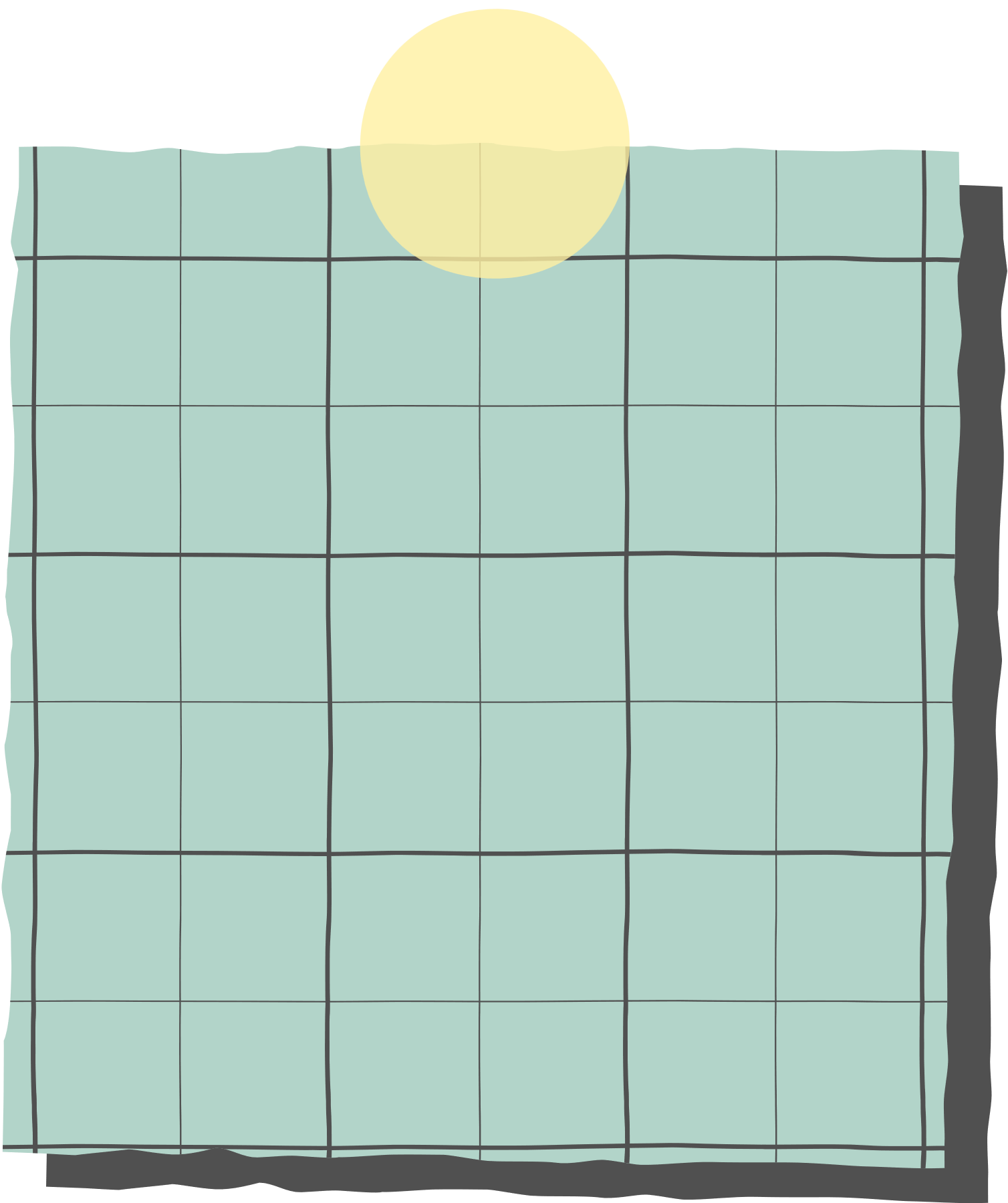 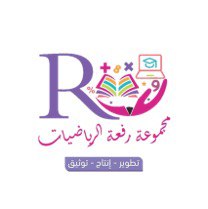 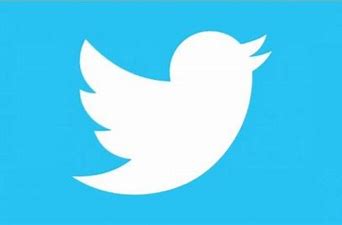 @mimaalth
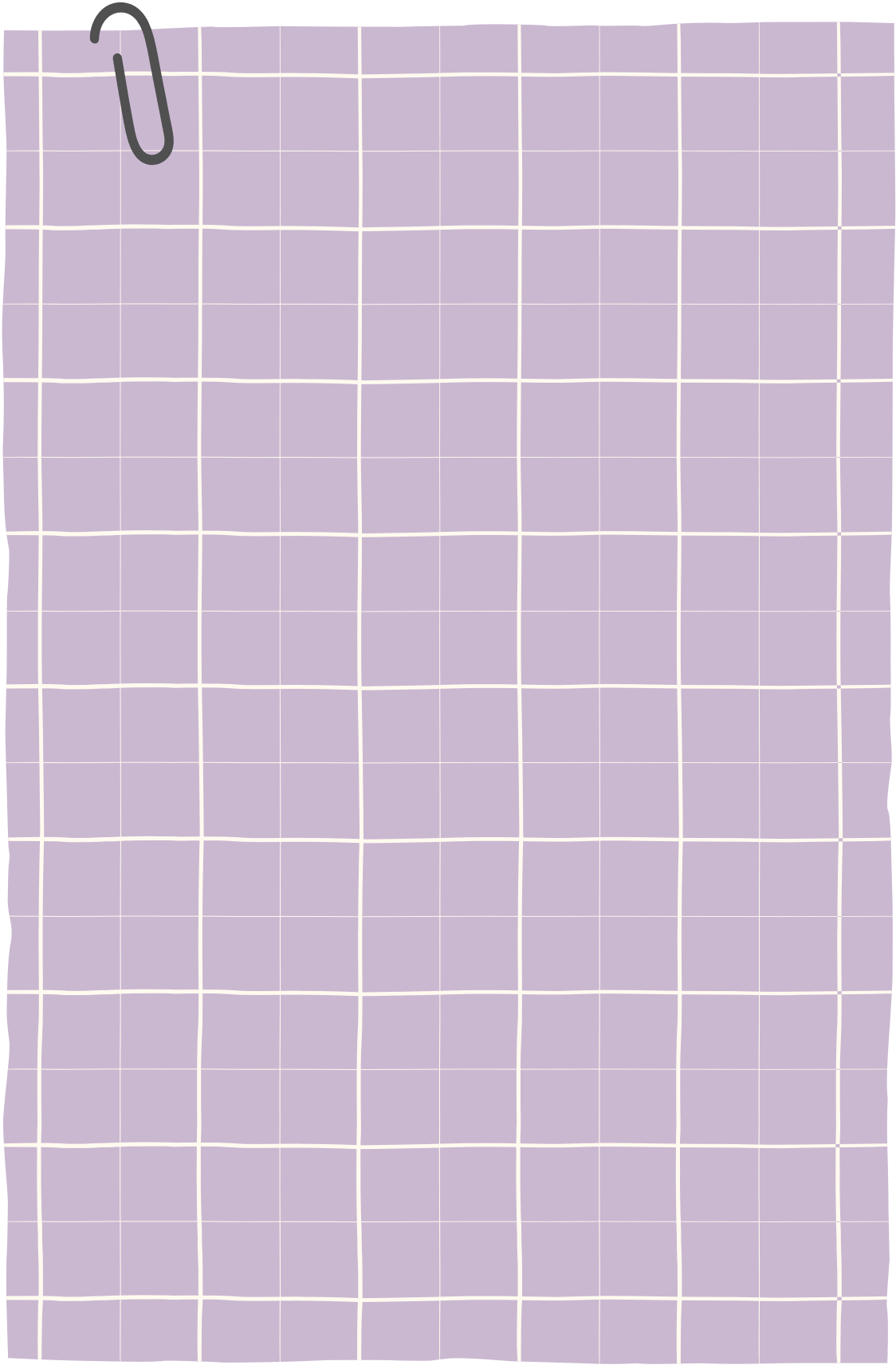 1-4 حل المعادلات التي تحتوي متغيرا في طرفيها
ربط بالوطن
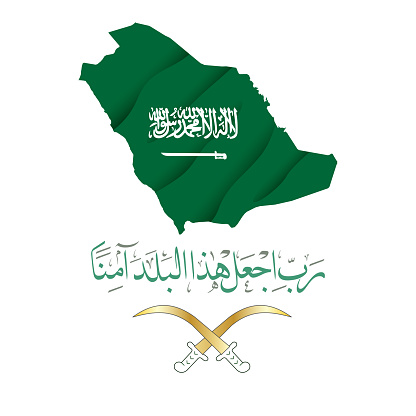 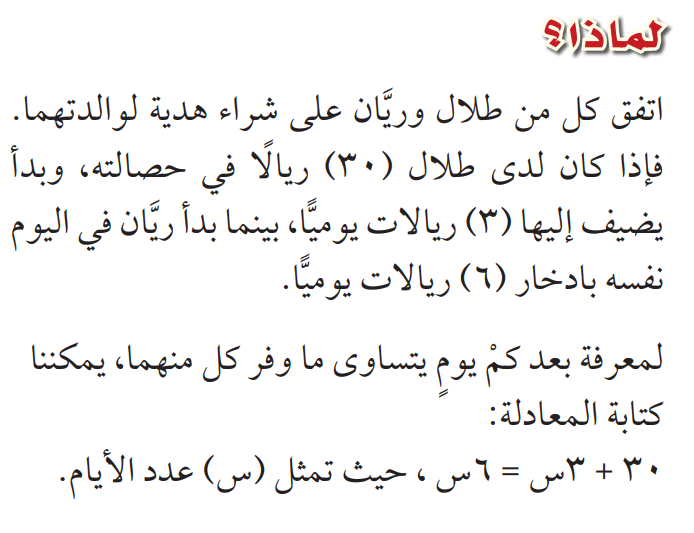 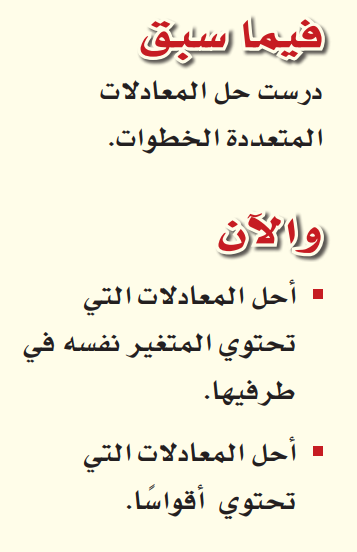 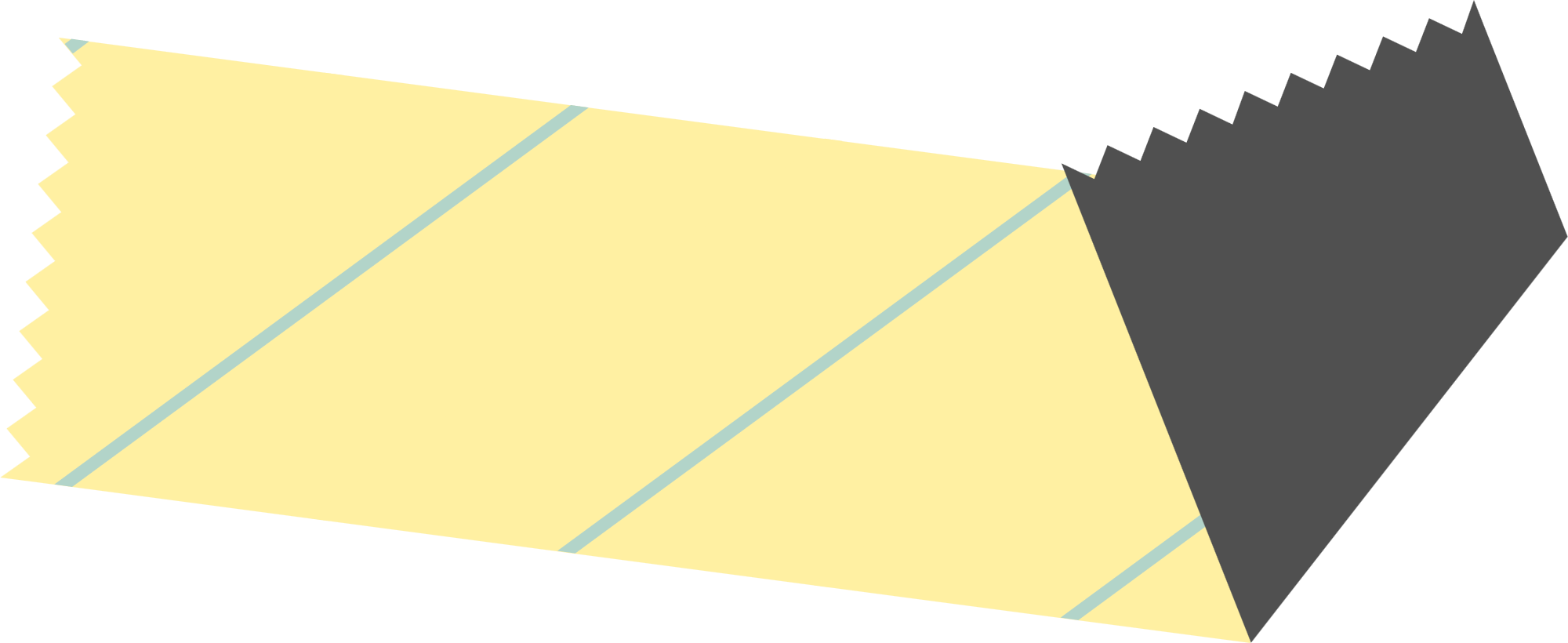 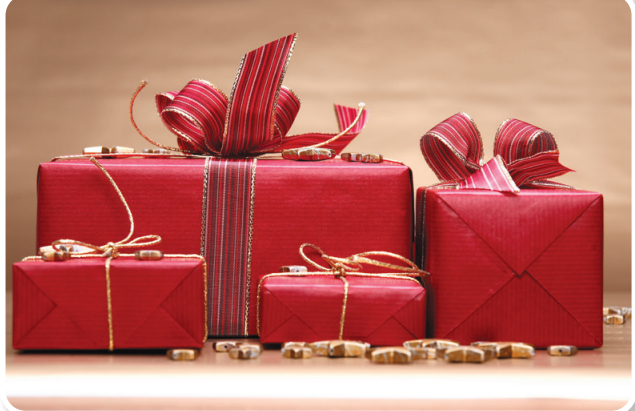 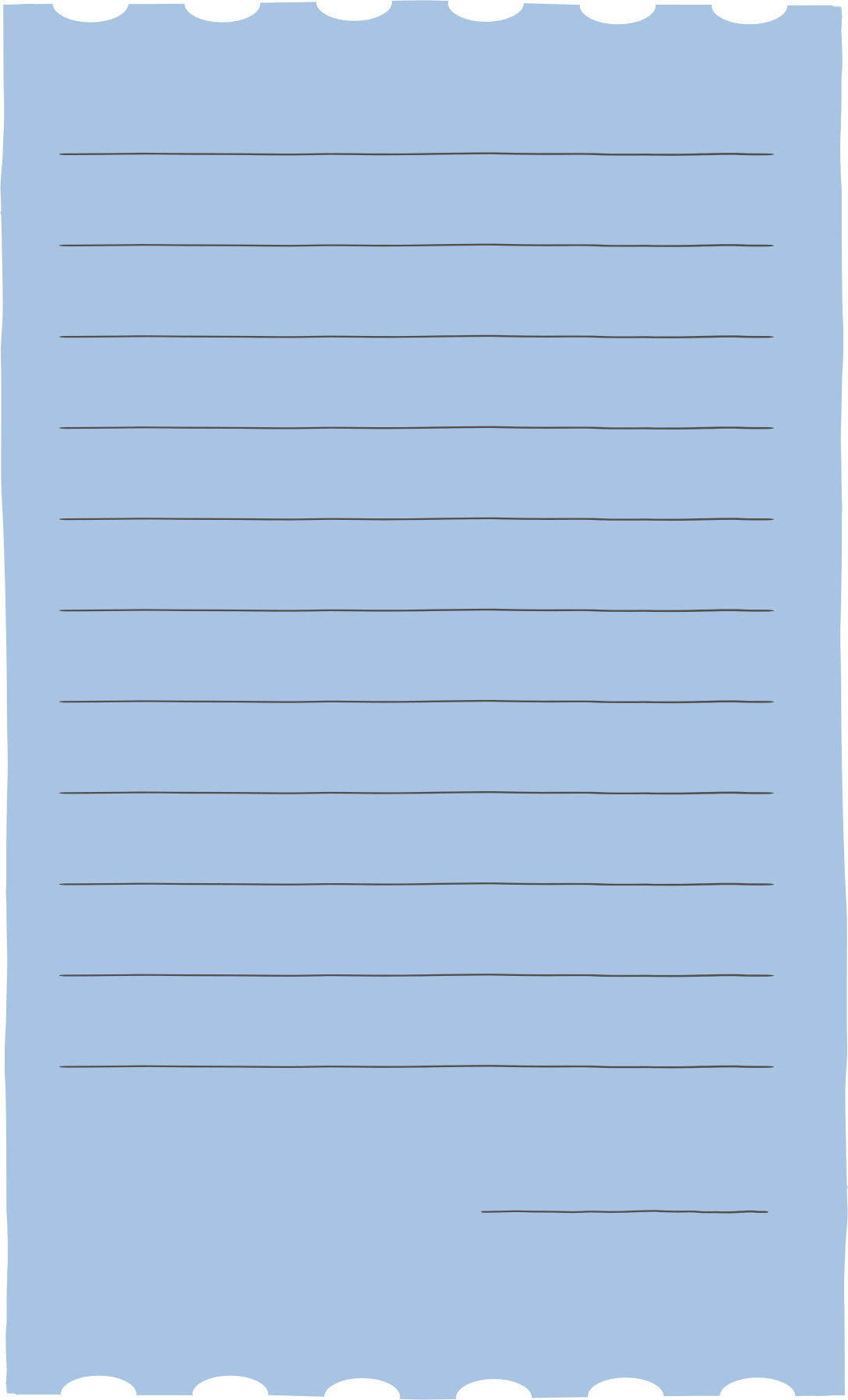 أسئلة البناء ... 
 ماذا تمثل س في المعادلة  30 + 3 س = 6 س ؟
ما المبلغ الذي سيكون مع طلال بعد مرور 10 أيام منذ بدء التوفير ؟
بعد كم يوم سيوفر ريان 60 ريالا ؟
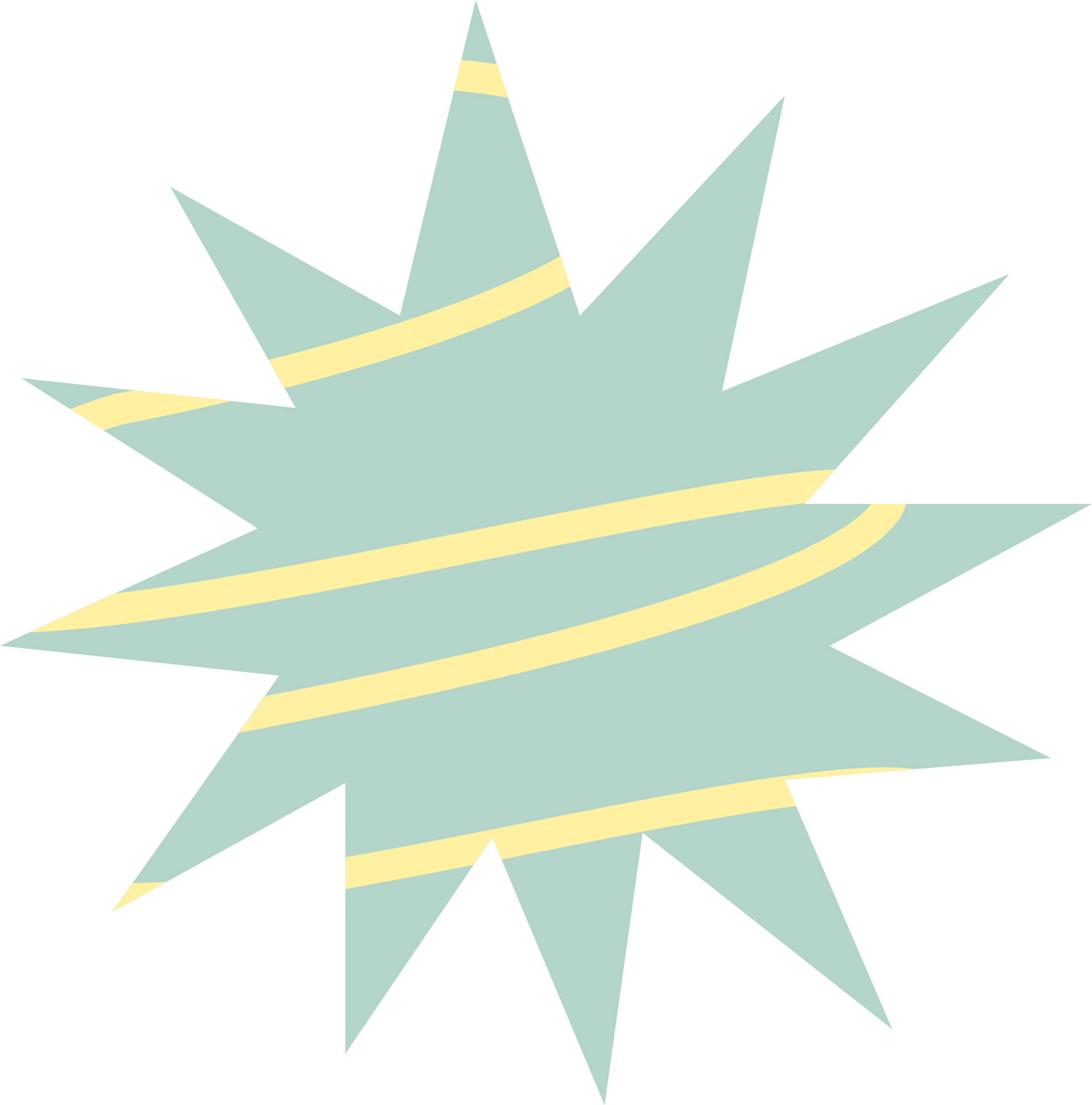 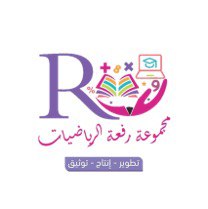 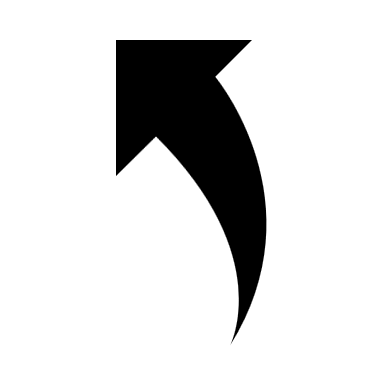 ص/  33
الربط بالدين : قال رسول الله صلى الله عليه وسلم ( تهادوا تحابوا )
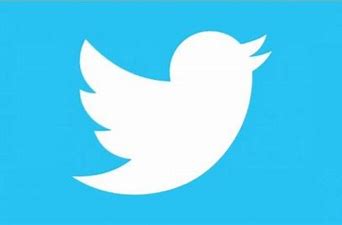 @mimaalth
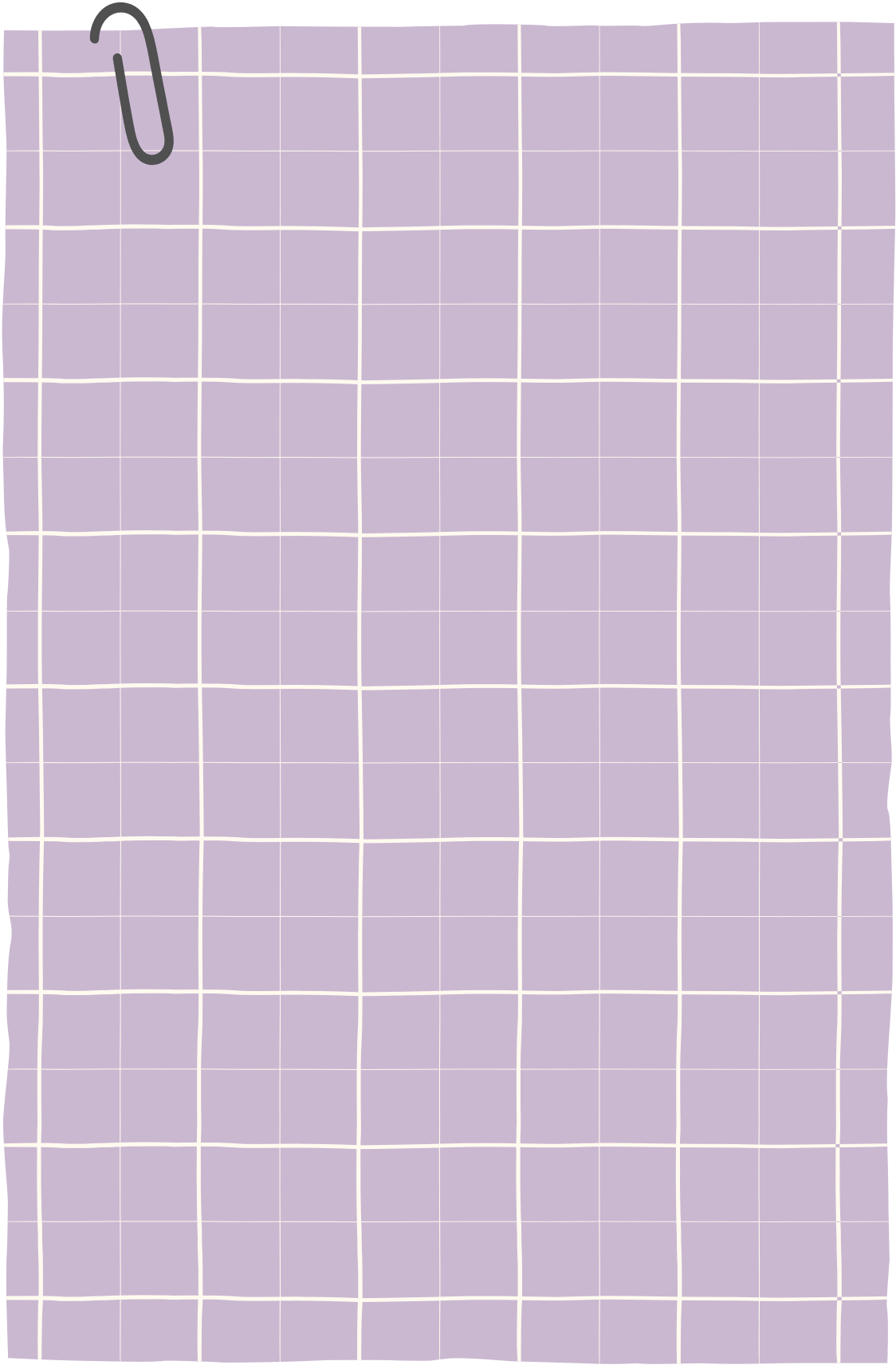 1-4 حل المعادلات التي تحتوي متغيرا في طرفيها
ربط بالوطن
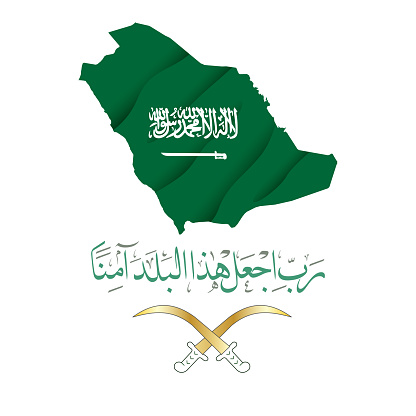 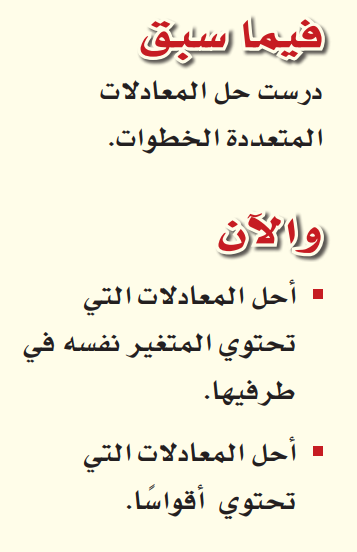 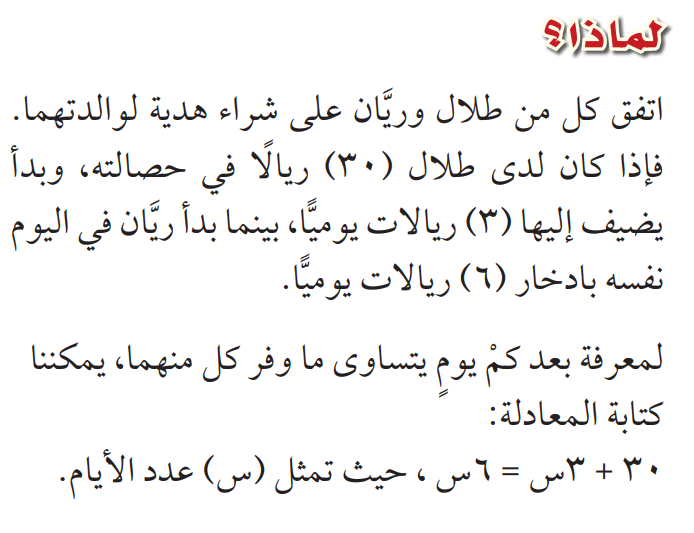 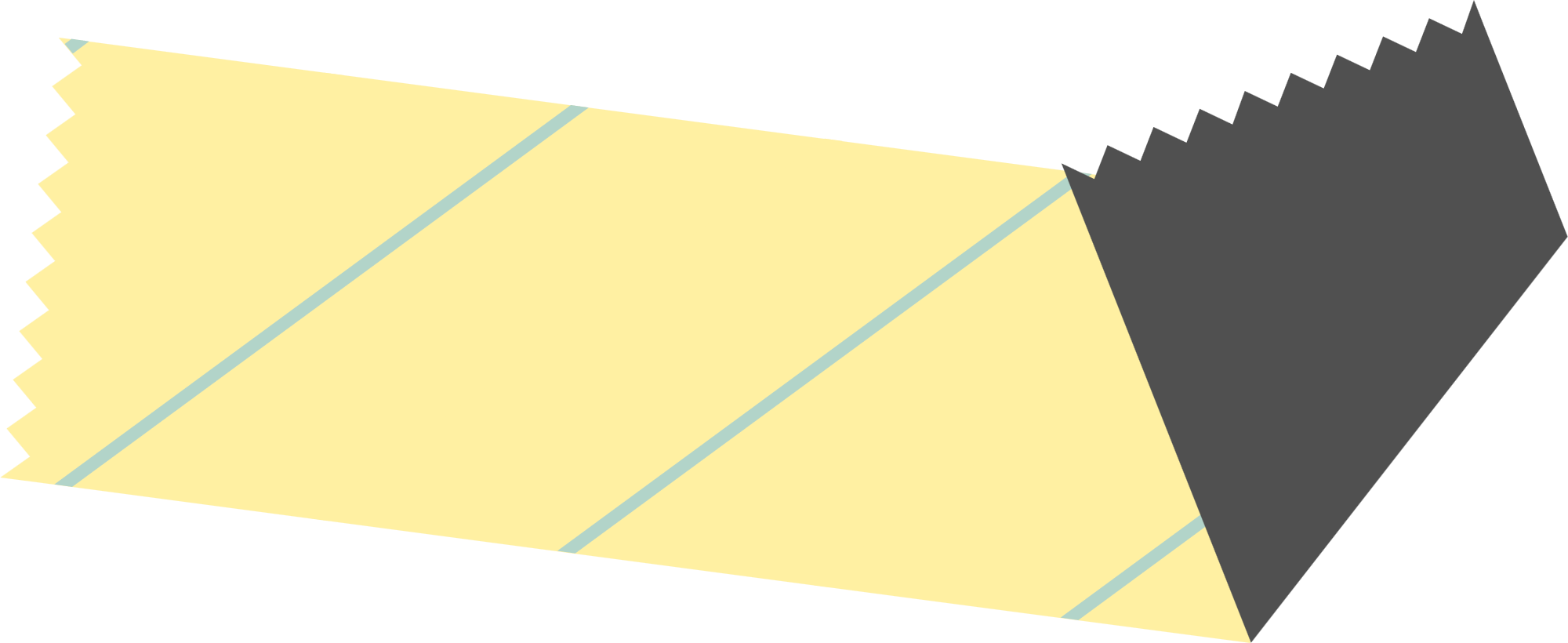 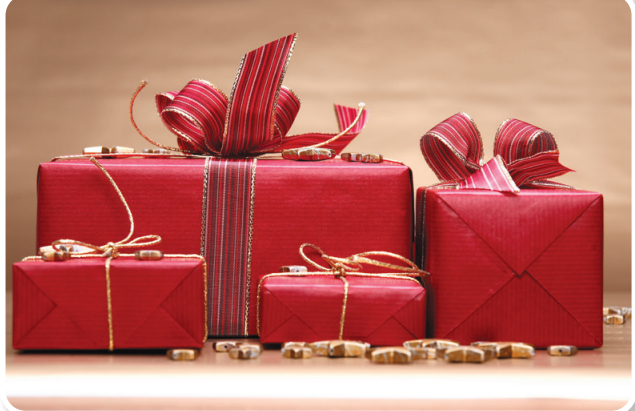 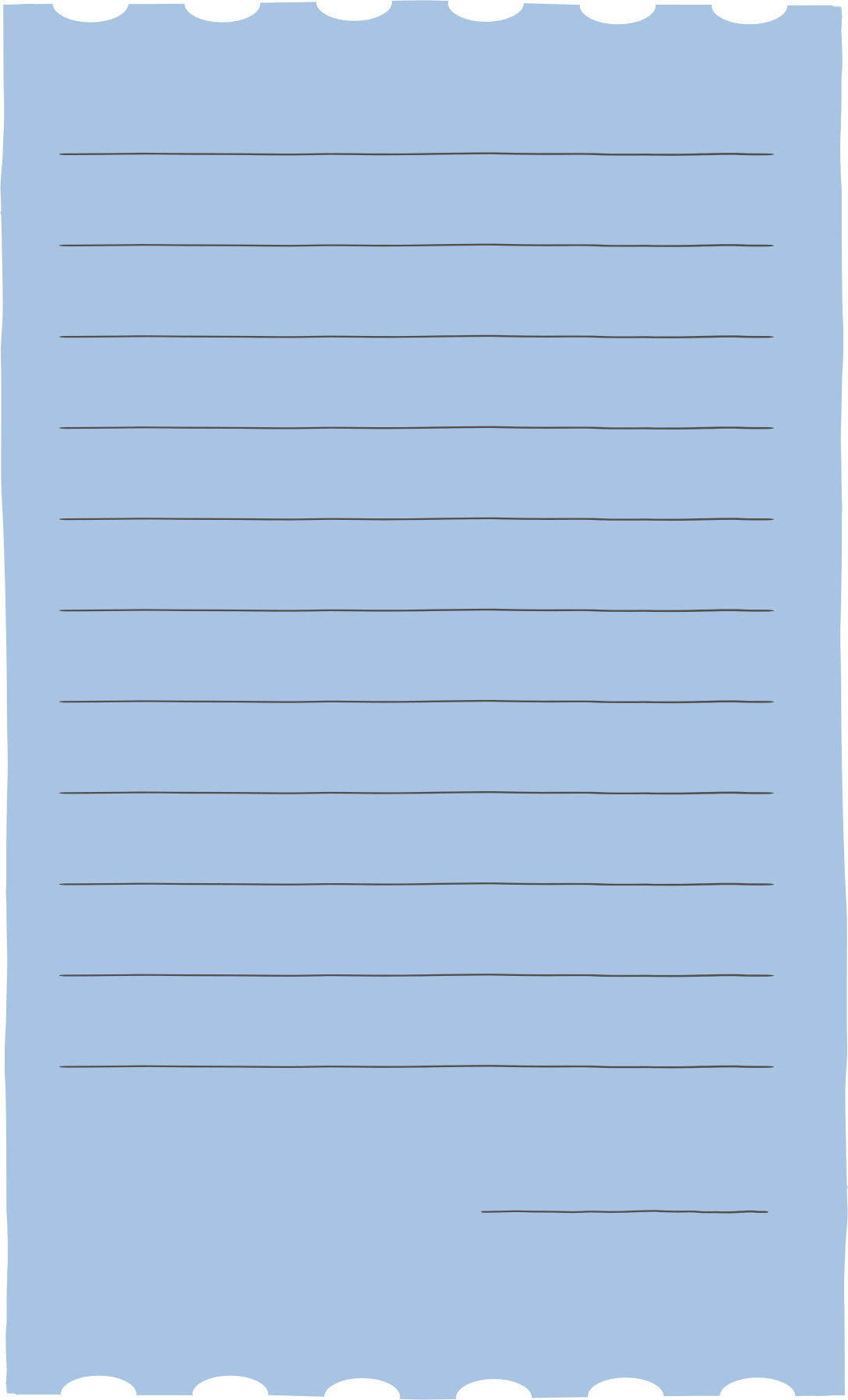 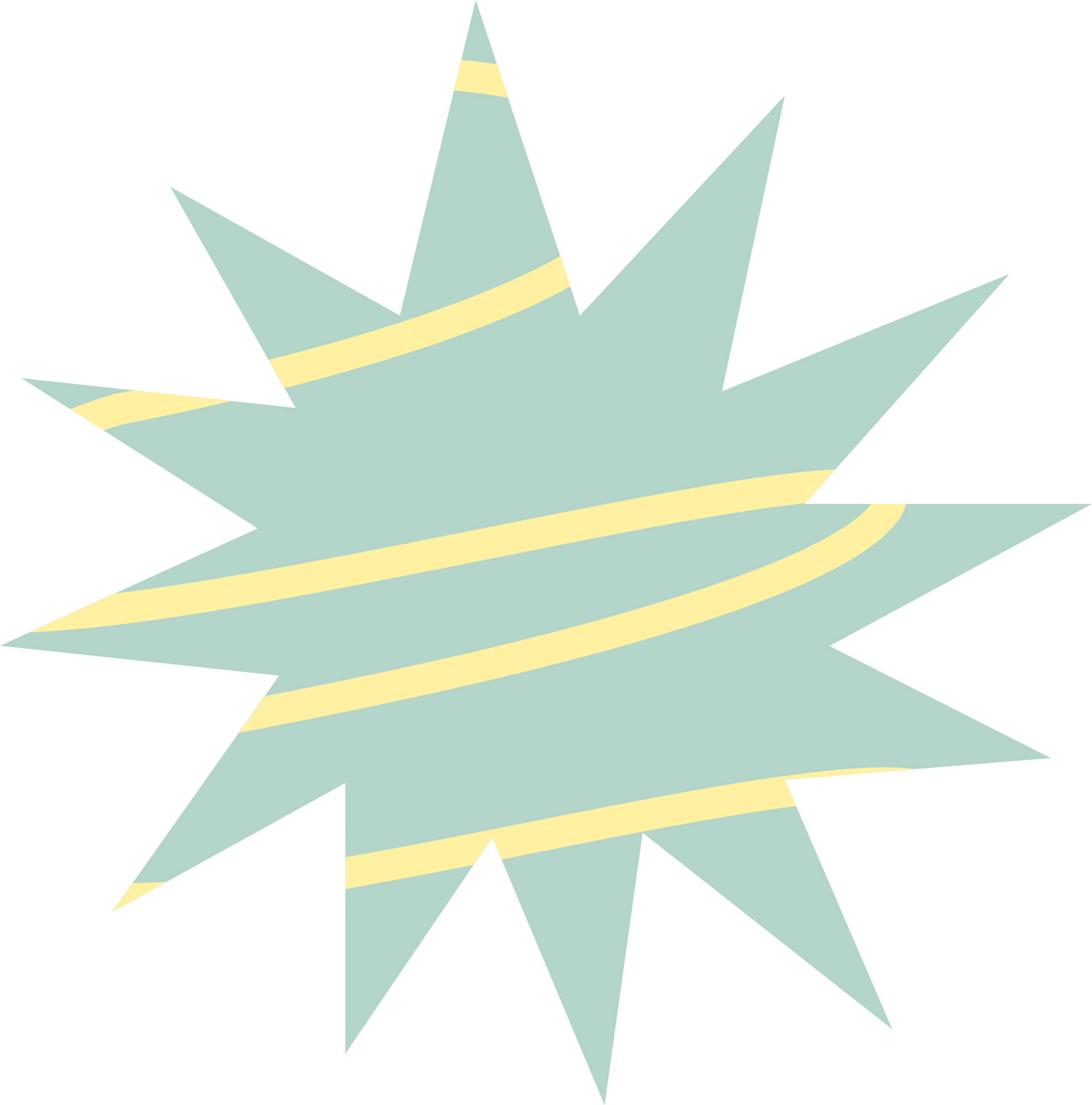 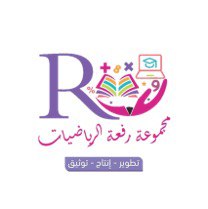 الربط بالوطن  :
جهود المملكة في إهداء الأضاحي والتمور للدول الفقيرة
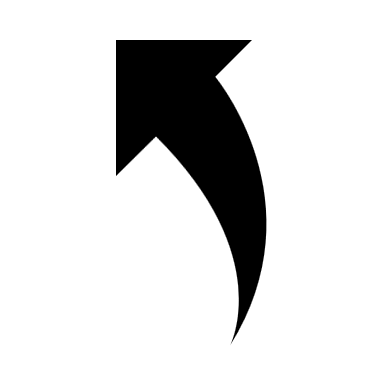 ص/  33
الربط بالمواد الأخرى  : درستي في مادة الفنية تنسيق وتغليف الهدايا
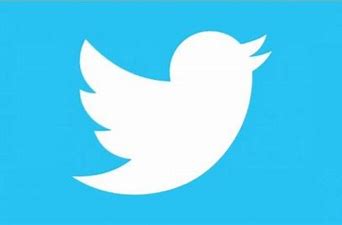 @mimaalth
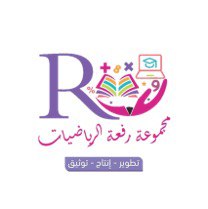 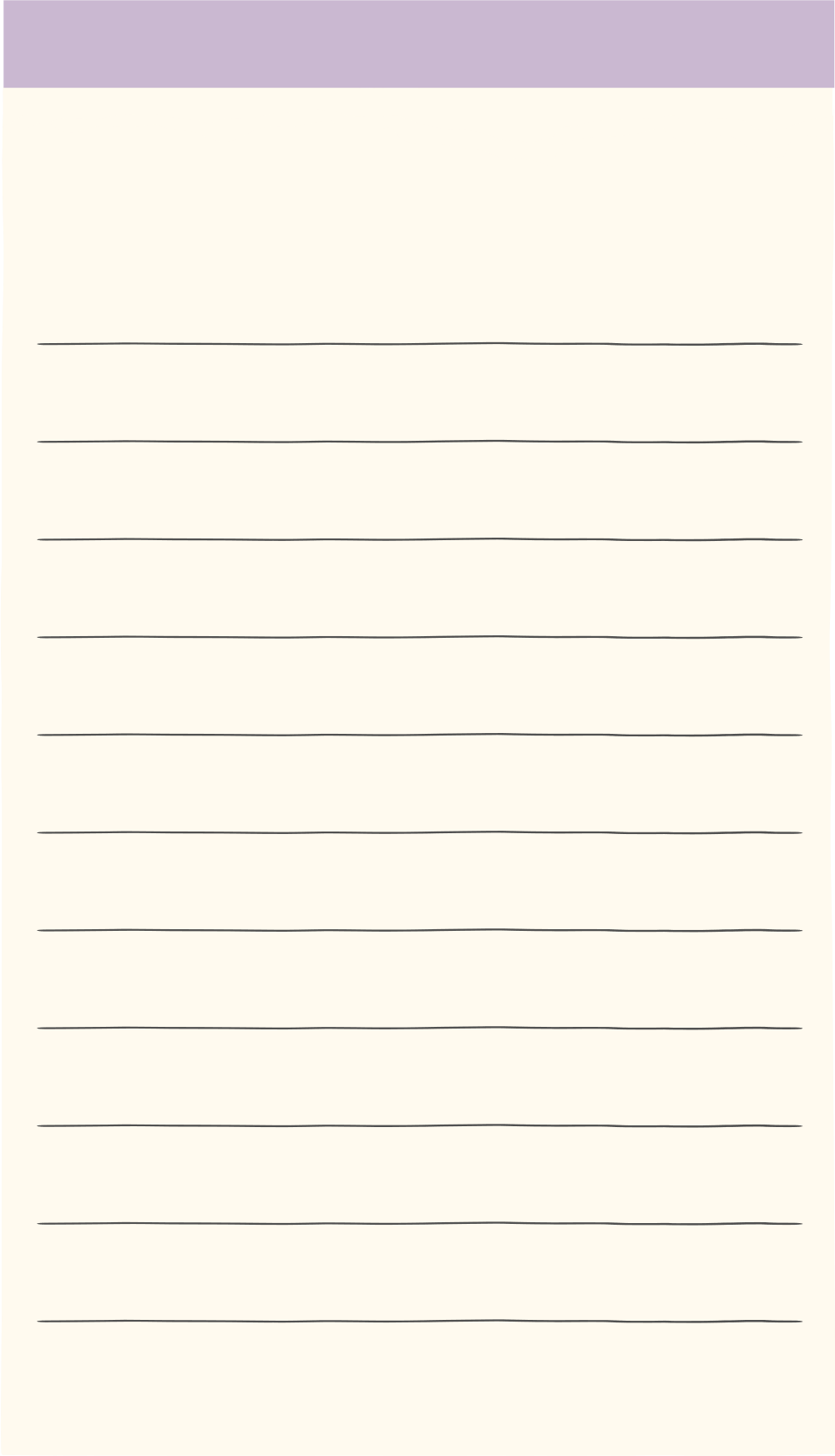 1-4 حل المعادلات التي تحتوي متغيرا في طرفيها
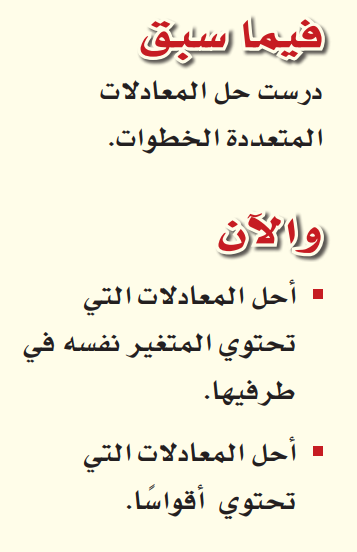 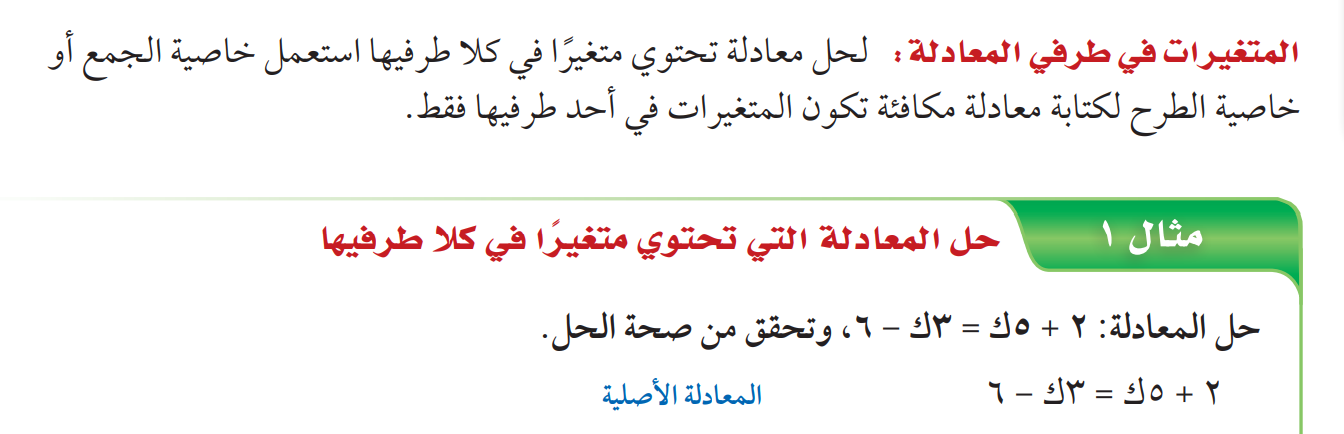 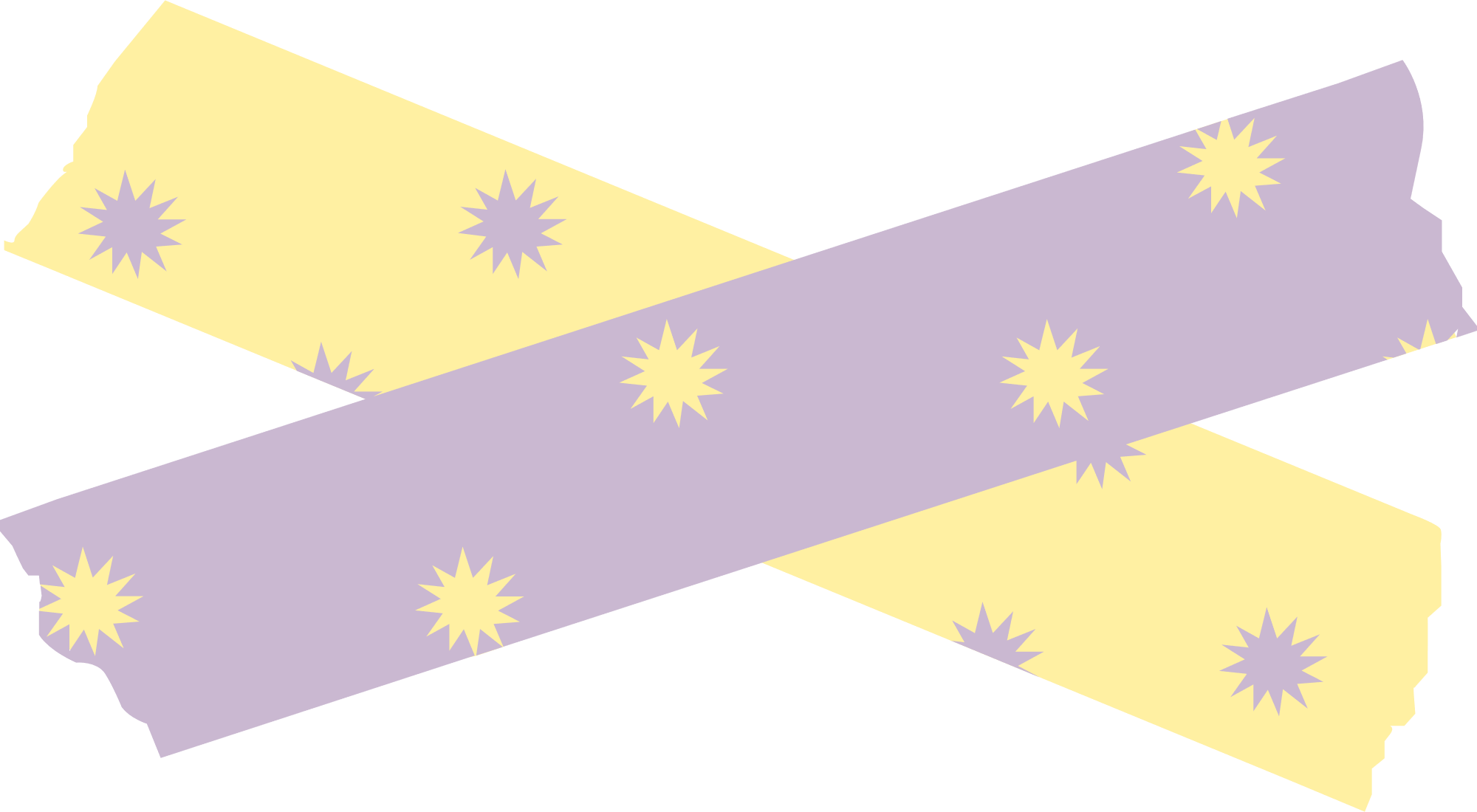 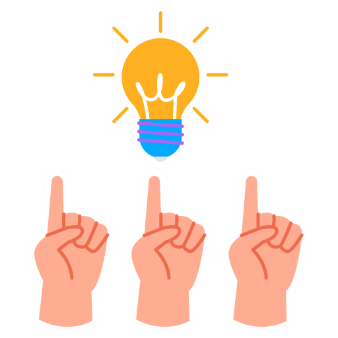 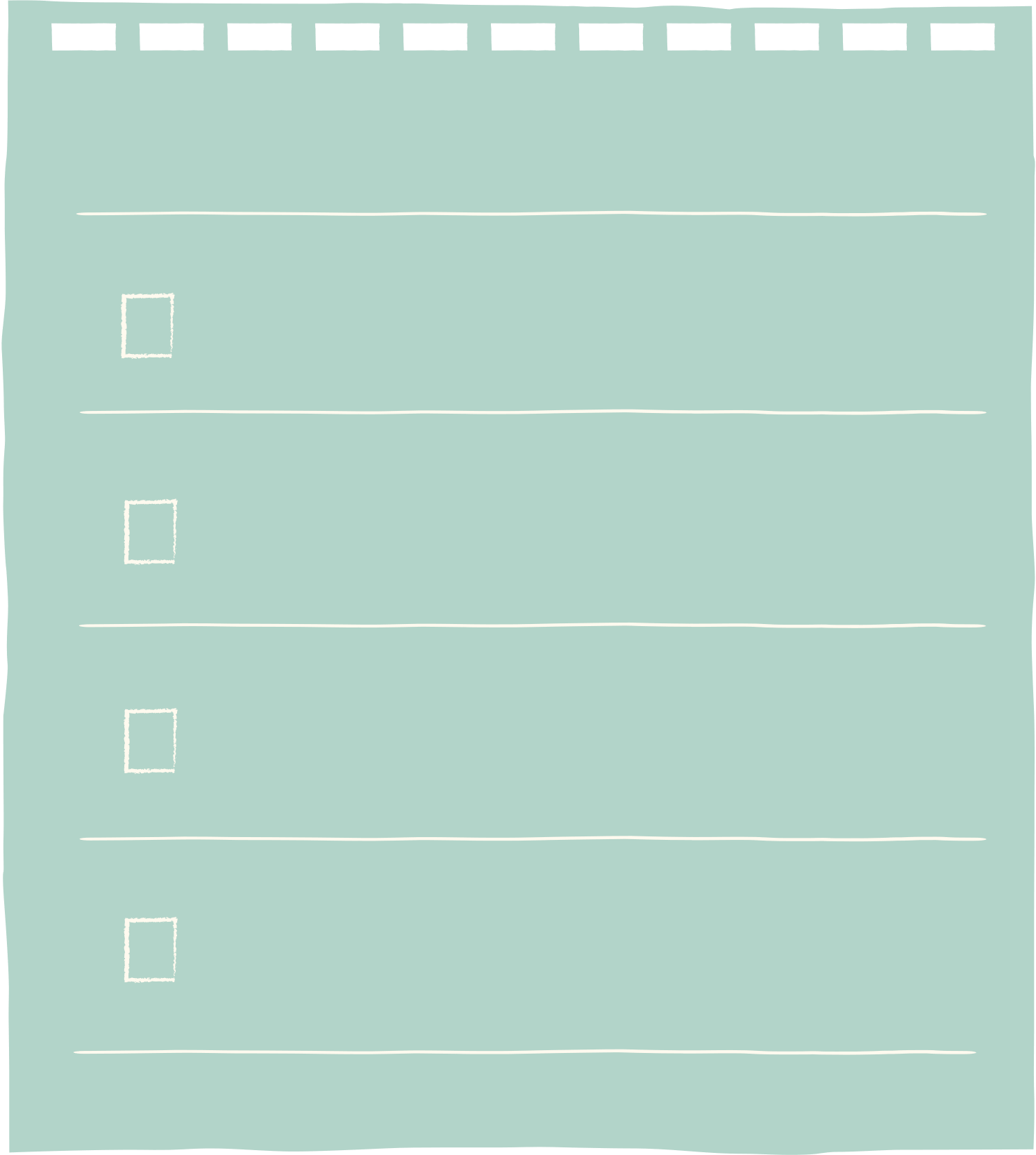 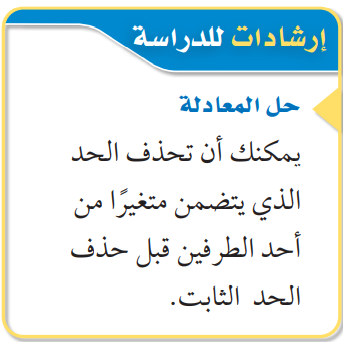 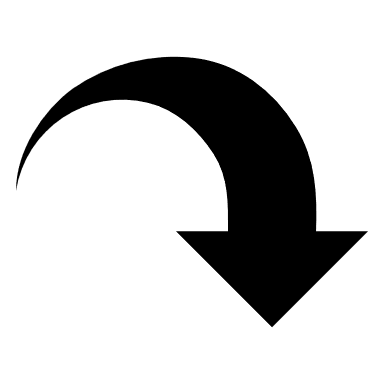 ص/ 33
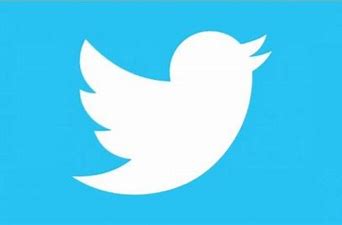 @mimaalth
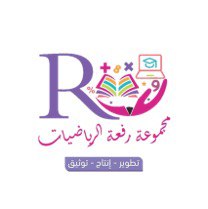 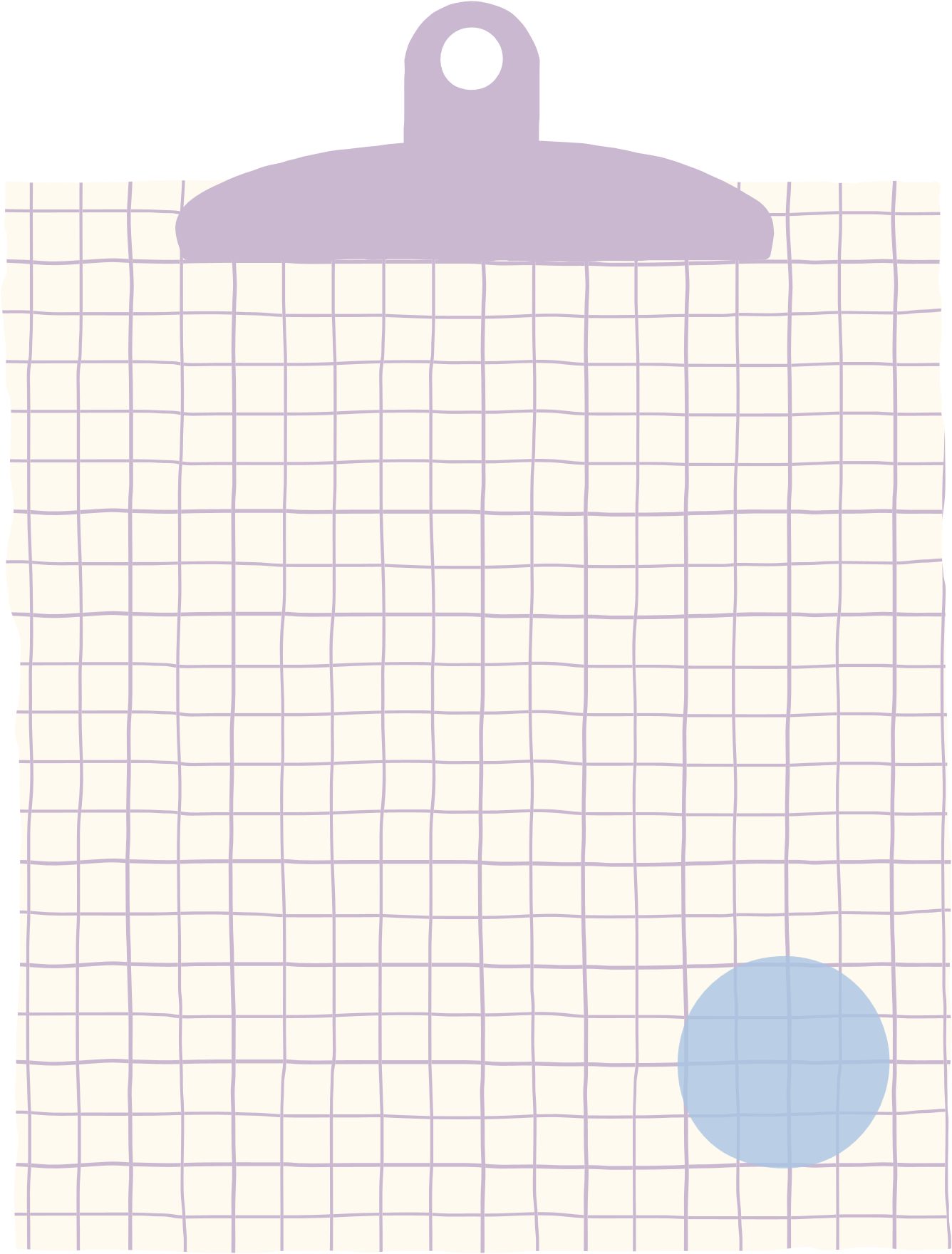 1-4 حل المعادلات التي تحتوي متغيرا في طرفيها
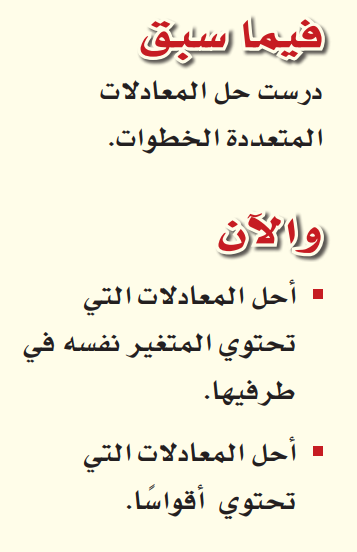 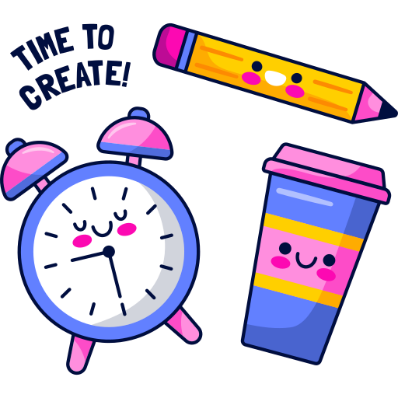 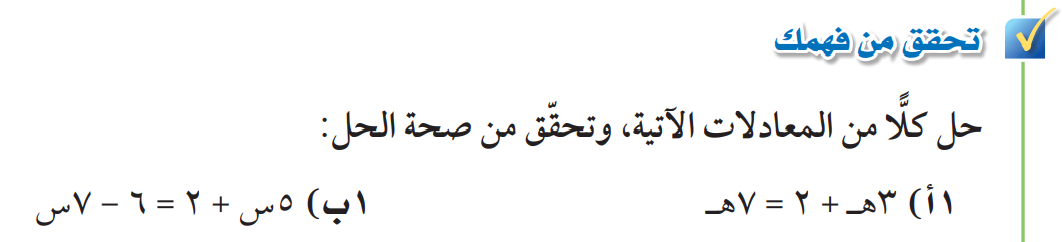 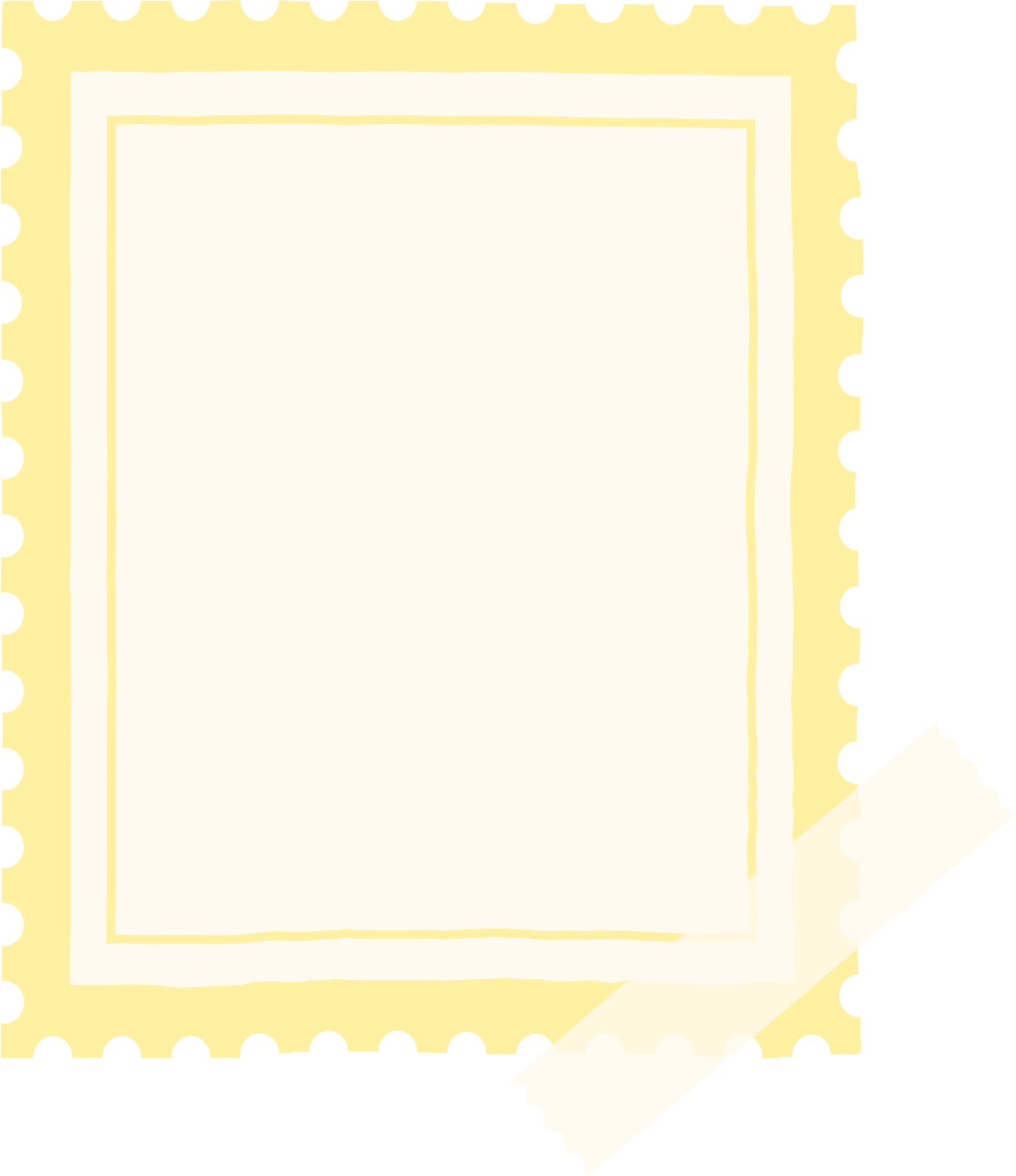 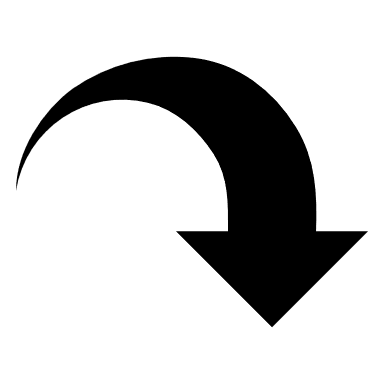 ص/ 33
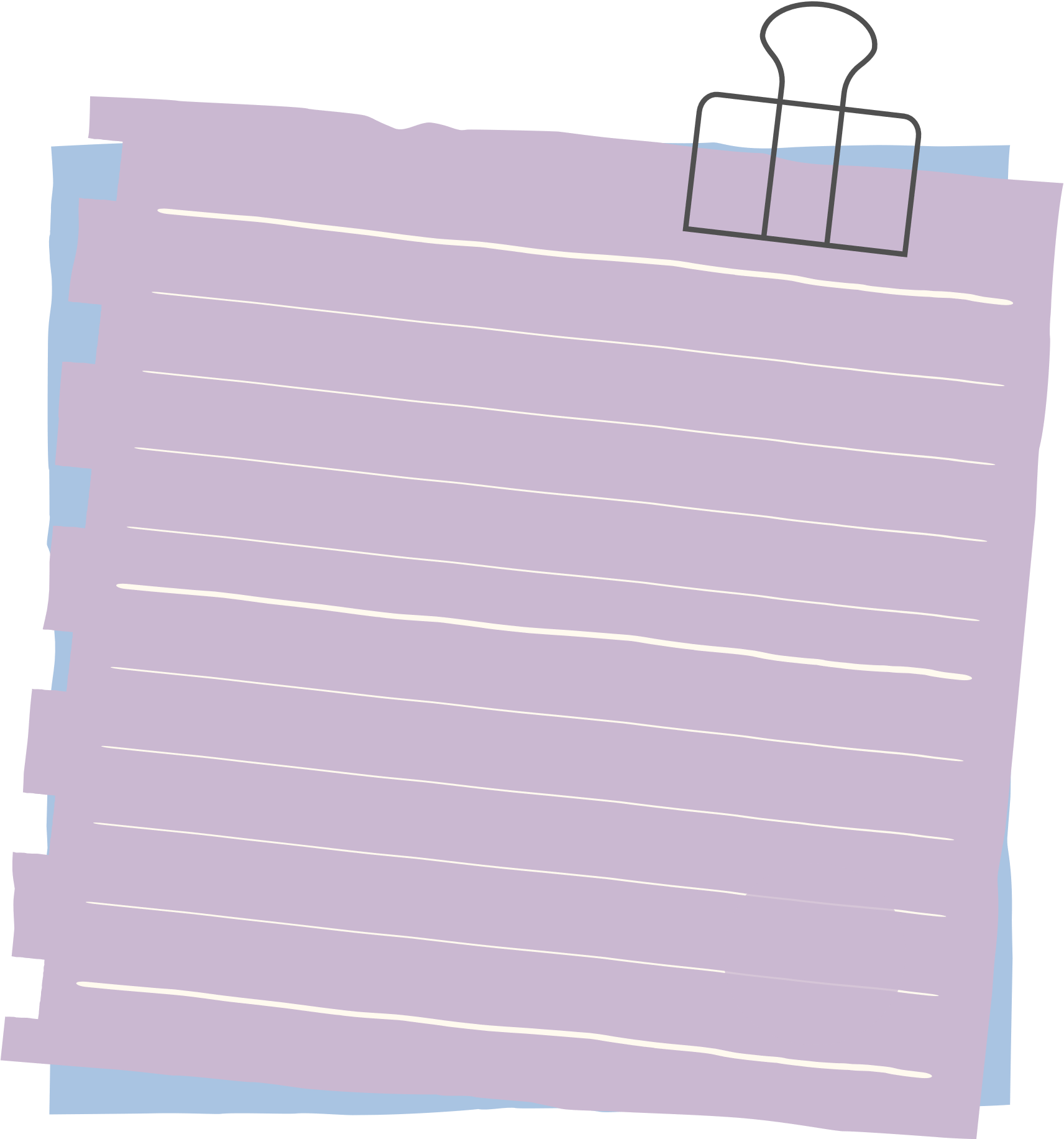 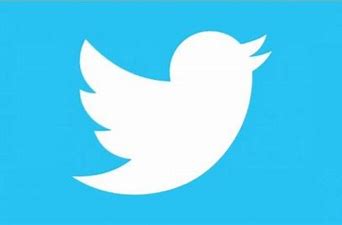 @mimaalth
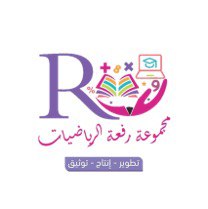 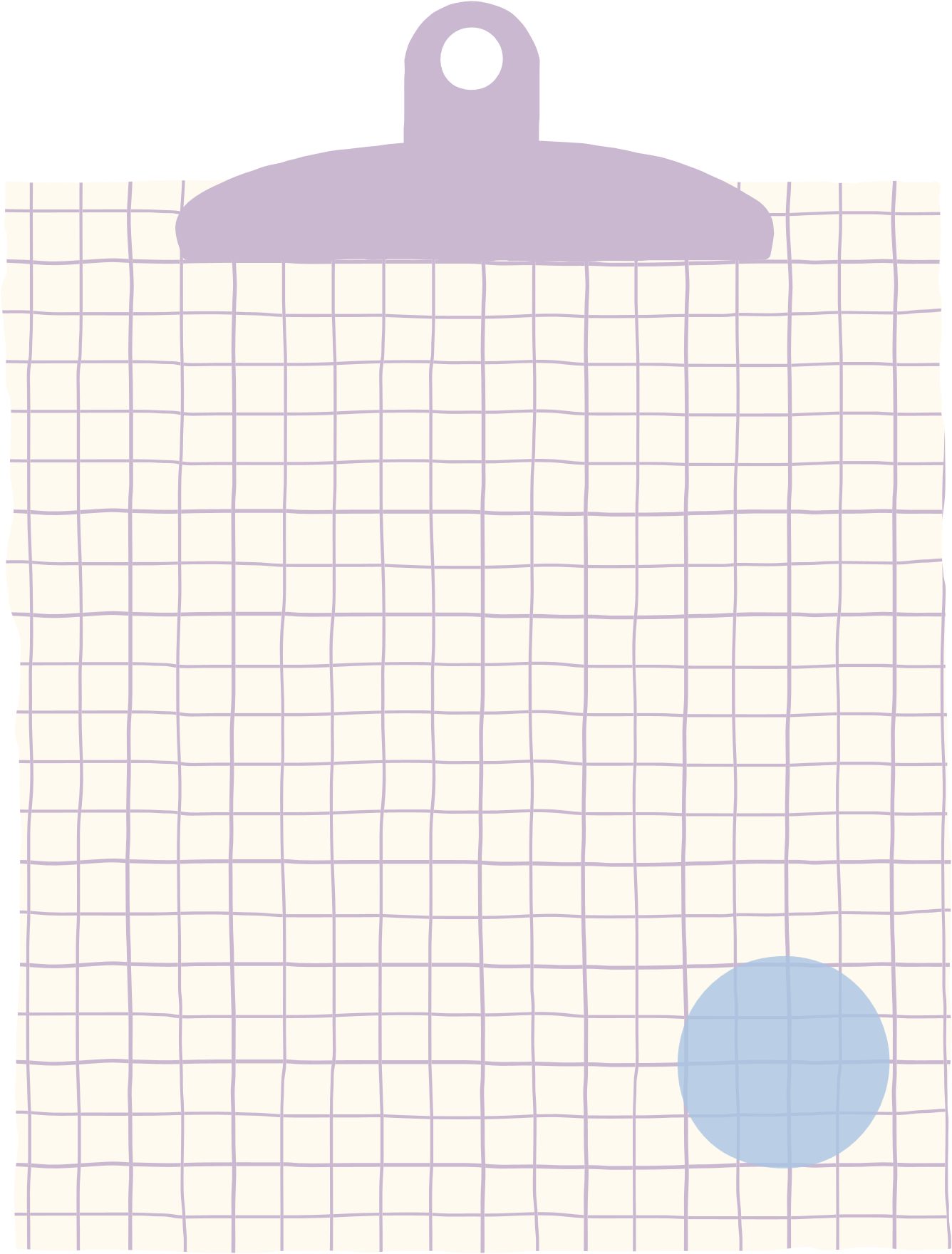 1-4 حل المعادلات التي تحتوي متغيرا في طرفيها
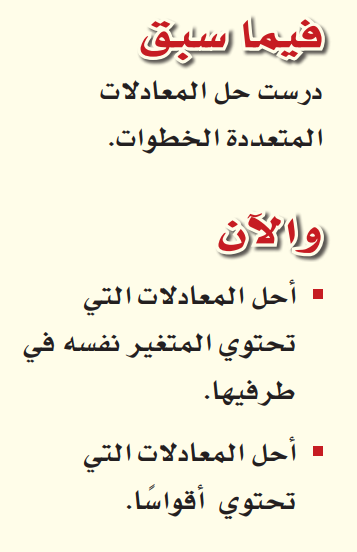 تحقق من فهمك ،،
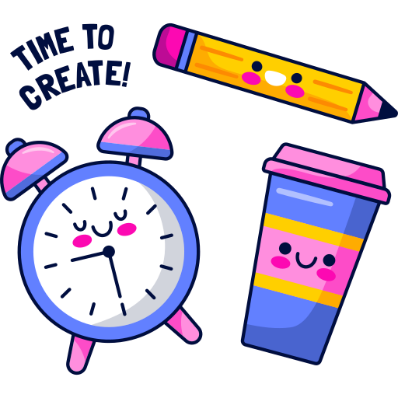 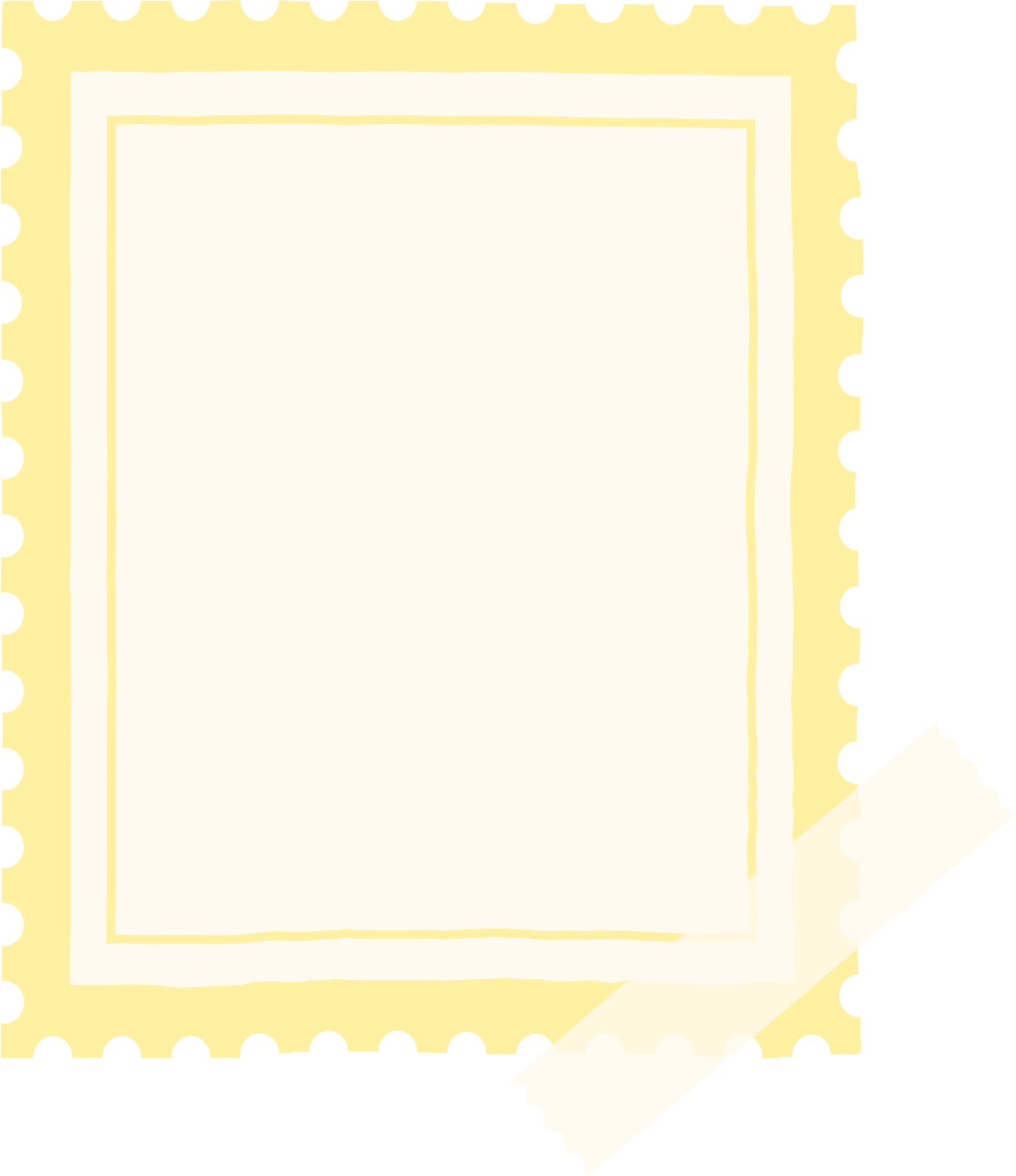 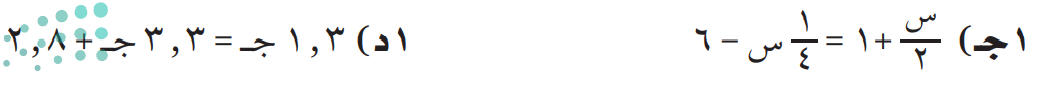 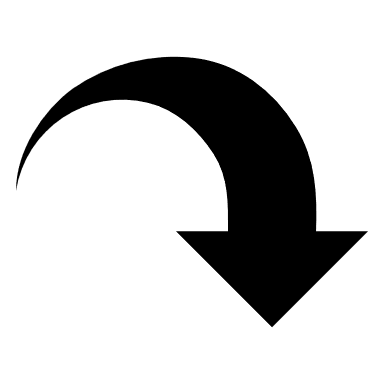 ص/ 33
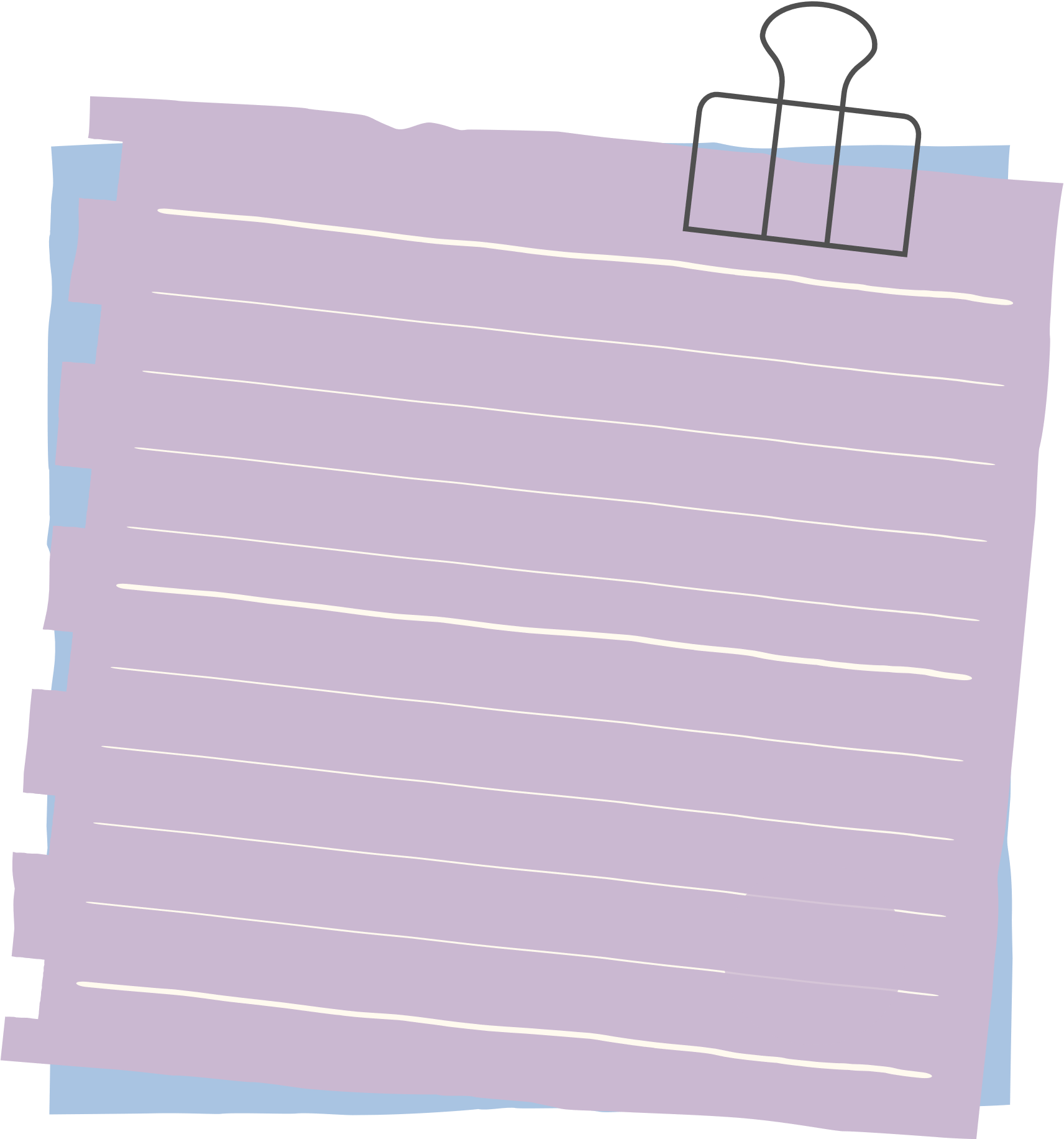 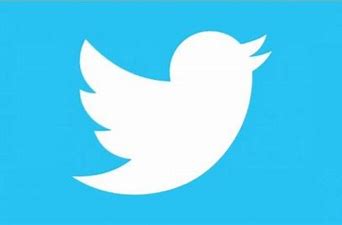 @mimaalth
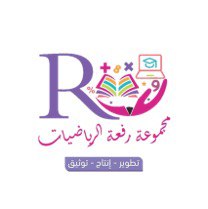 1-4 حل المعادلات التي تحتوي متغيرا في طرفيها
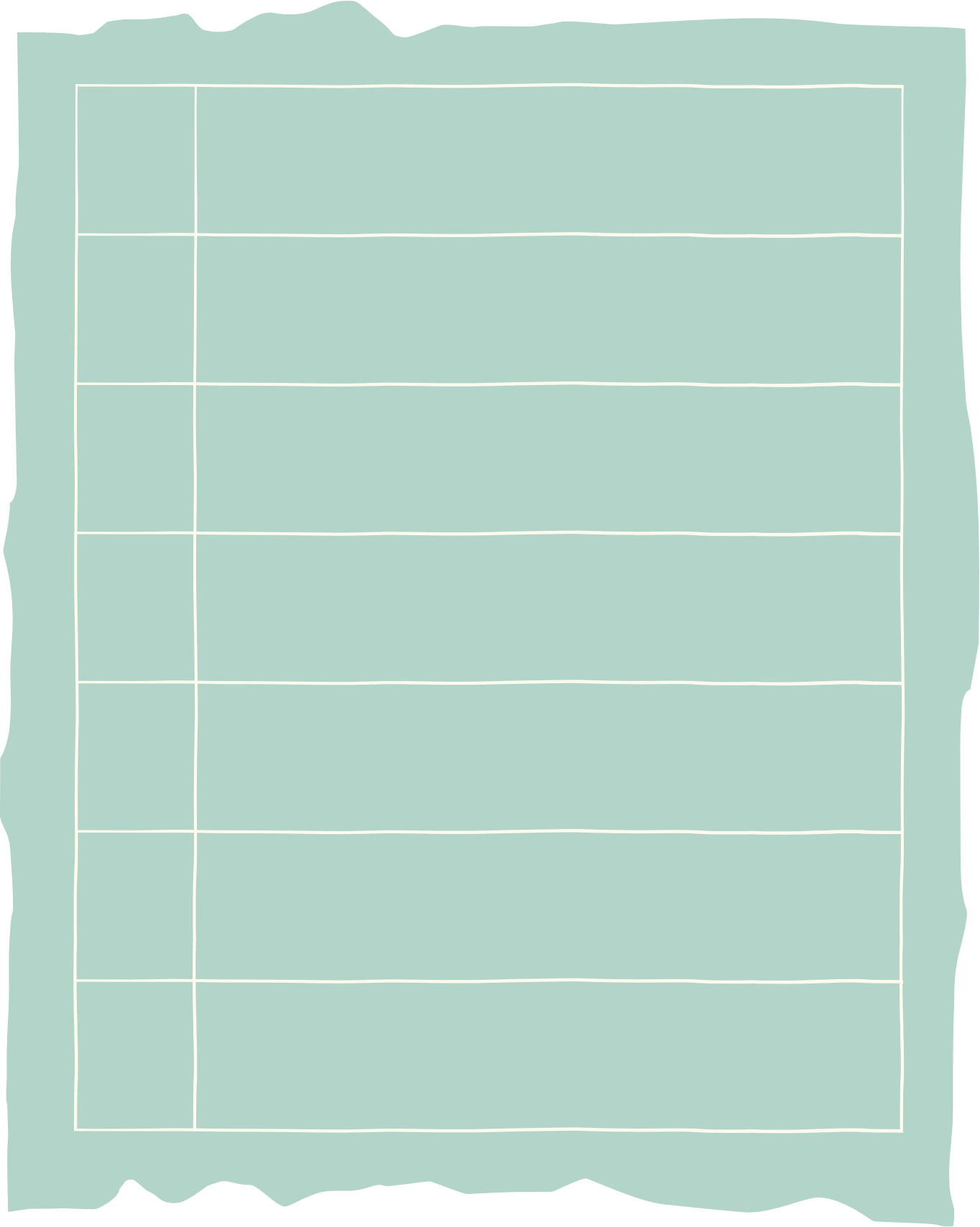 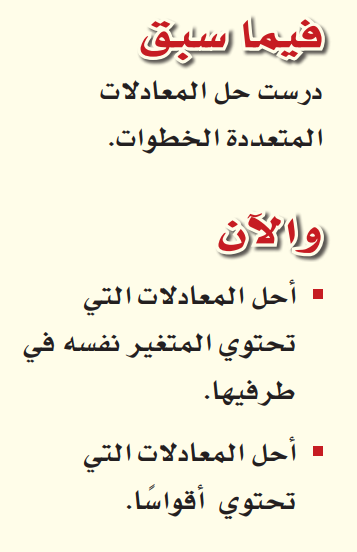 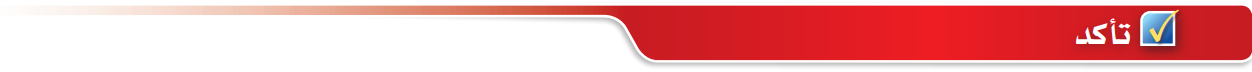 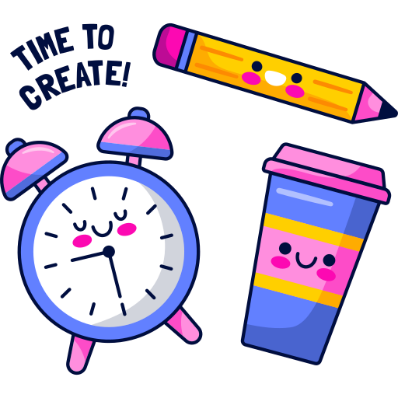 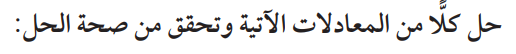 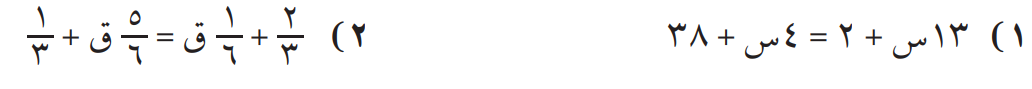 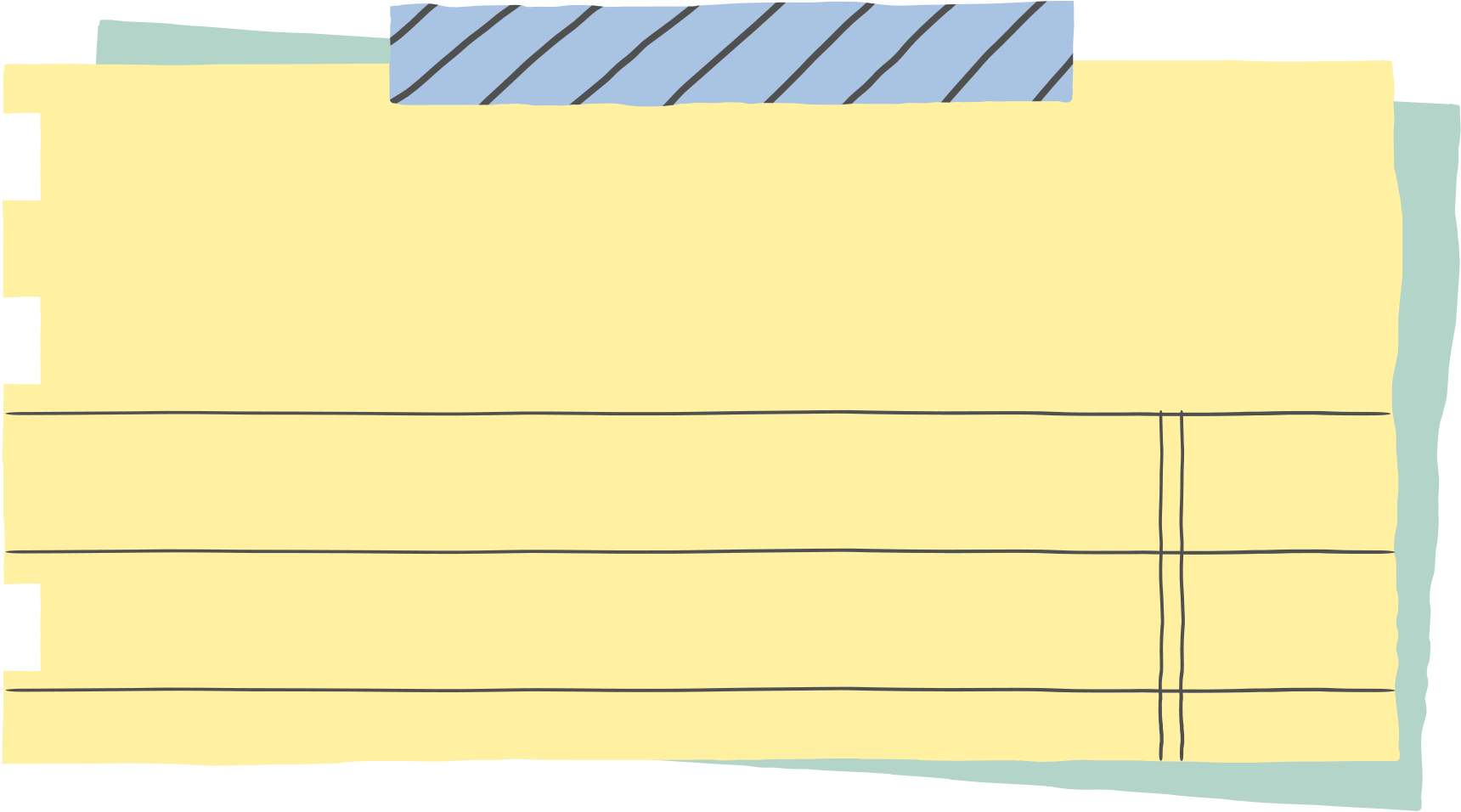 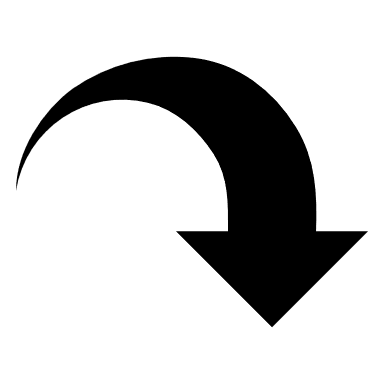 ص/  35
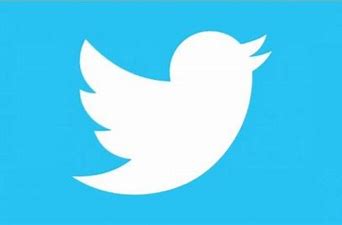 @mimaalth
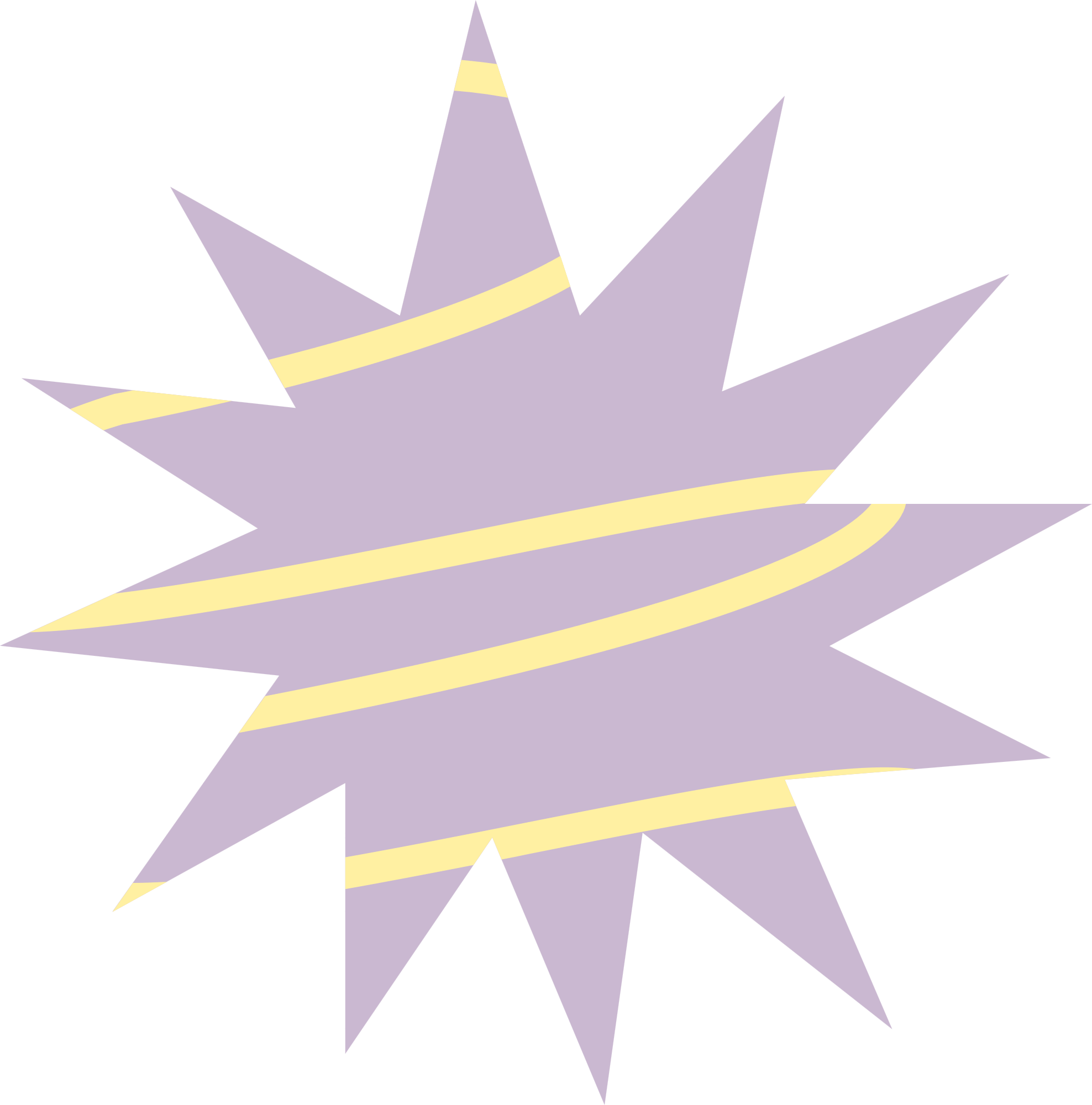 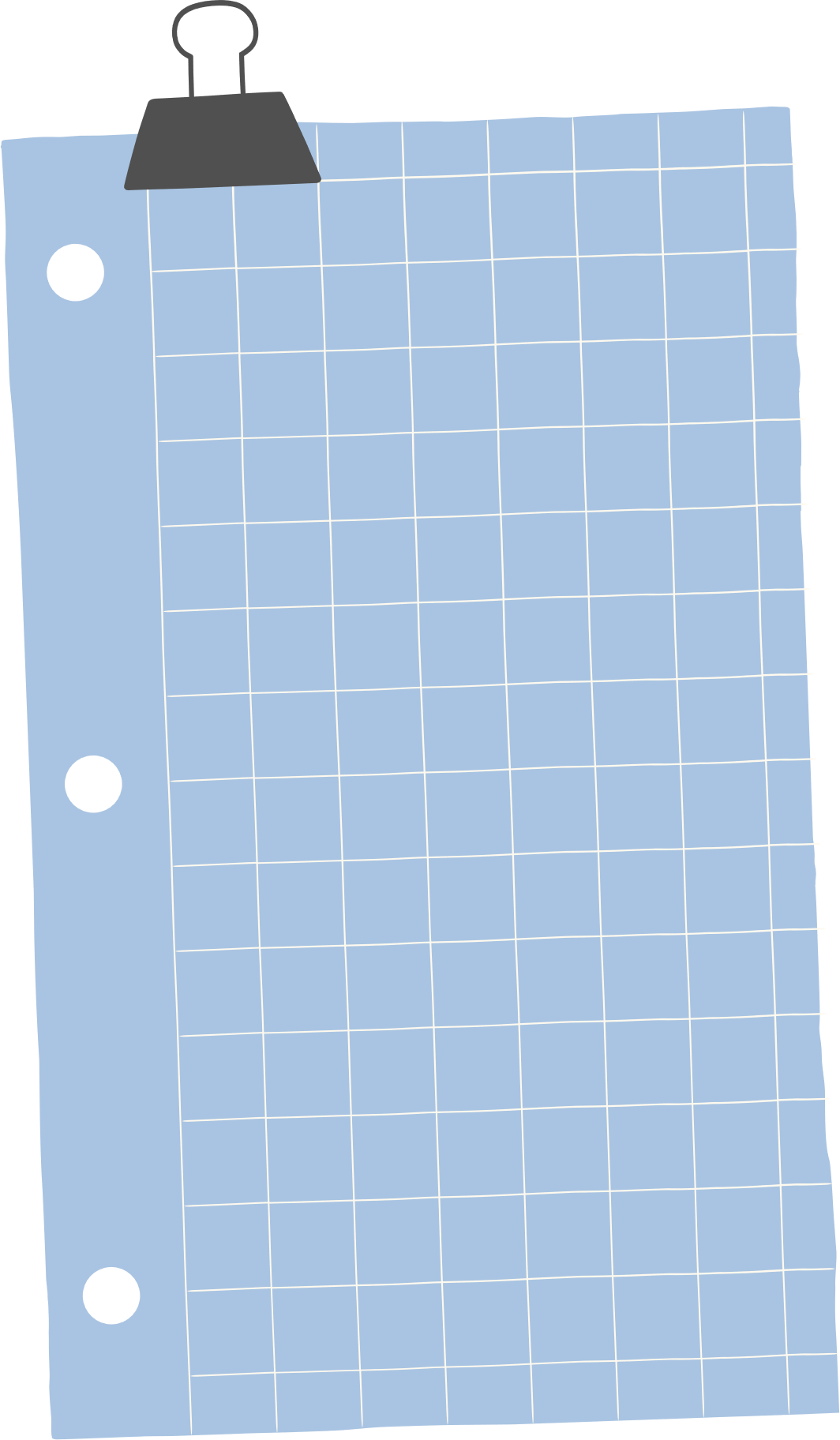 1-4 حل المعادلات التي تحتوي متغيرا في طرفيها
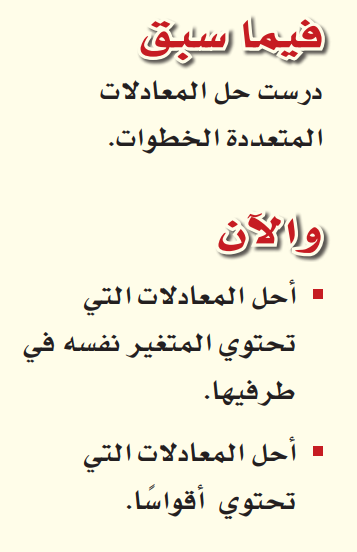 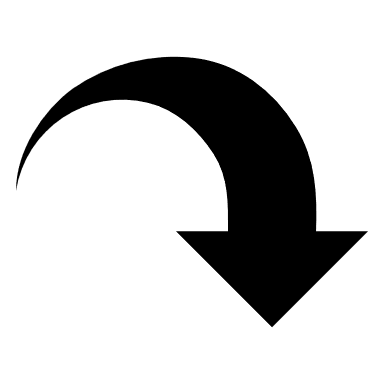 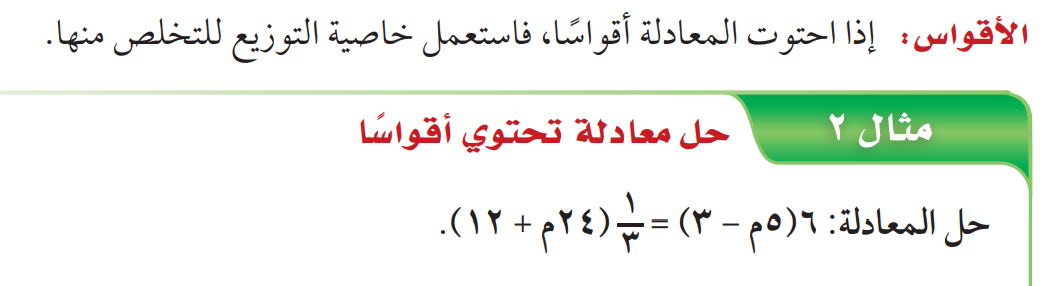 ص/ 34
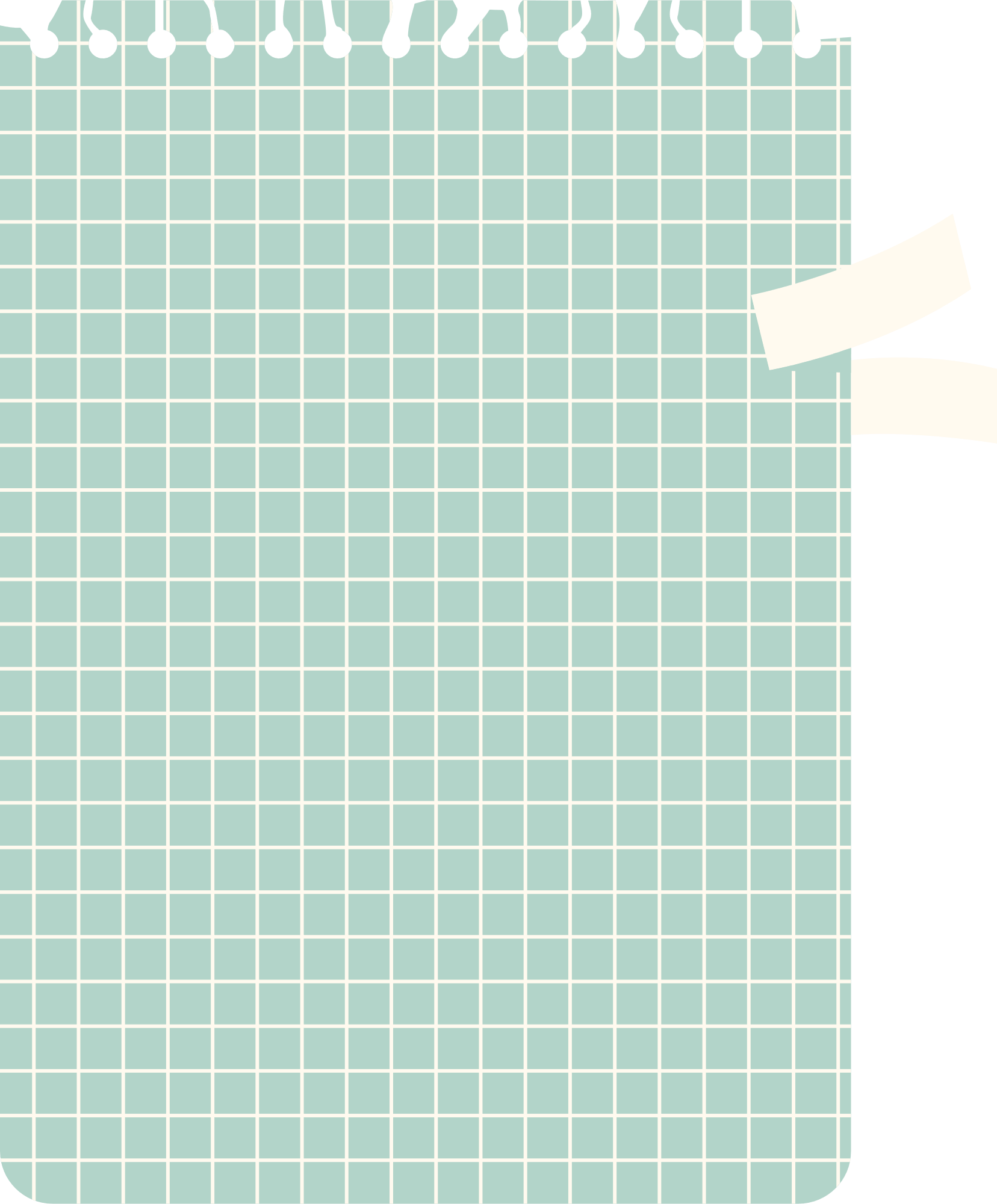 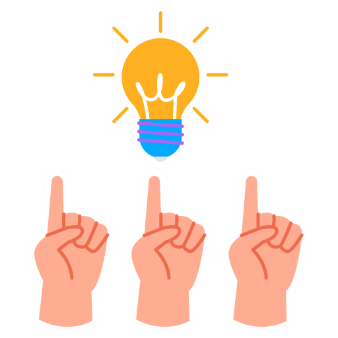 ترتيب العمليات: 
1- الاقواس
2- الأسس
3- من اليمين الى اليسار الضرب أو القسمة
4- من اليمين الى اليسار الطرح او الجمع
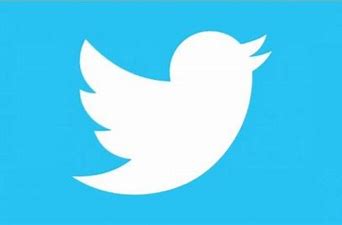 @mimaalth
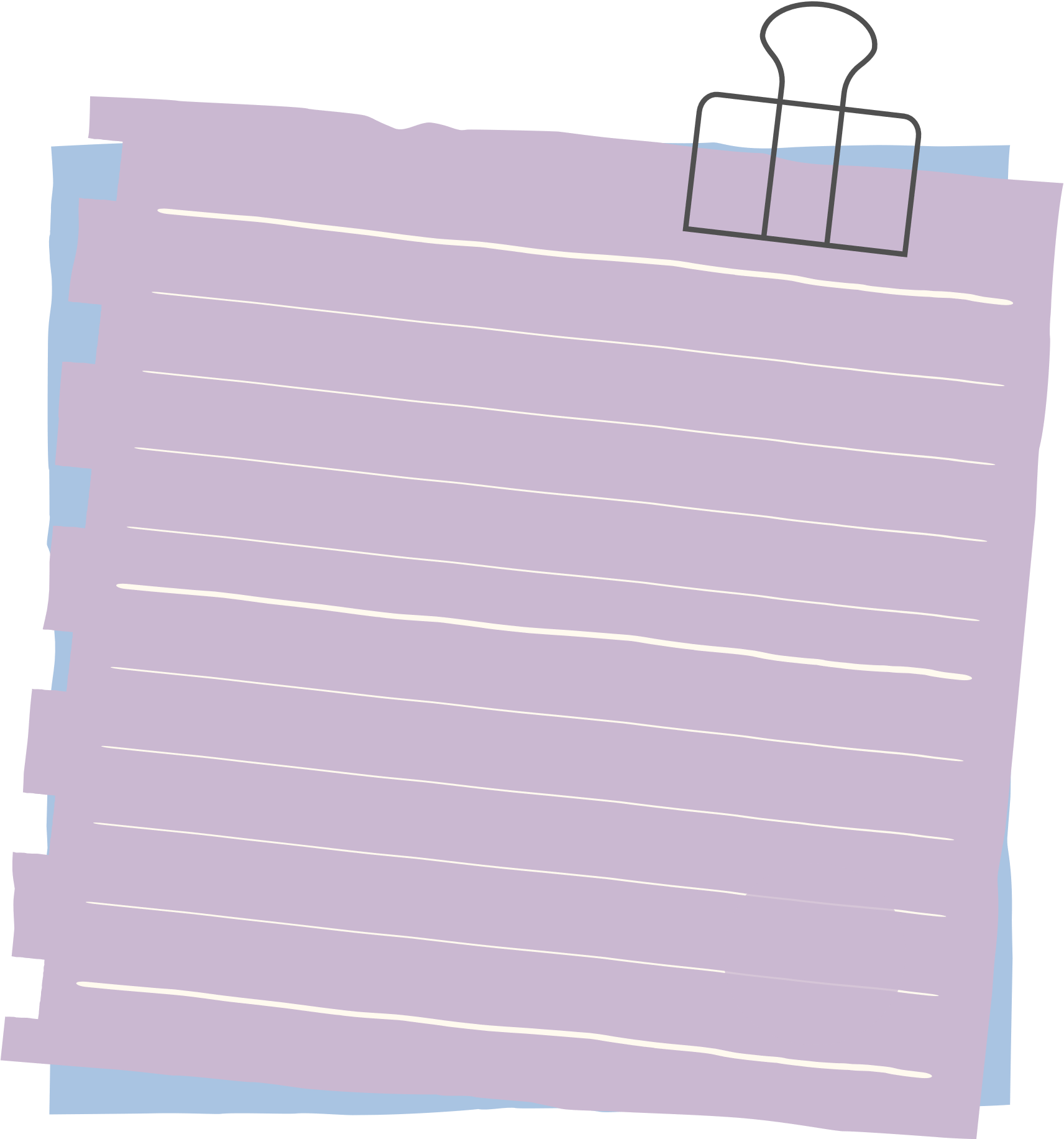 1-4 حل المعادلات التي تحتوي متغيرا في طرفيها
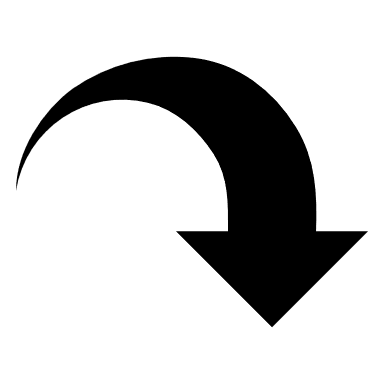 ص/  34
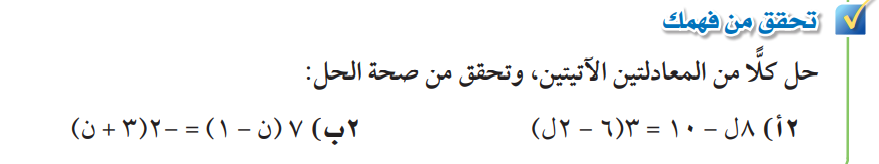 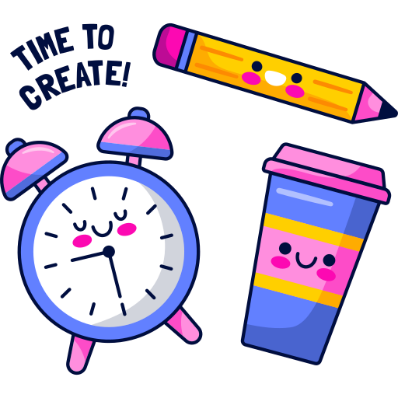 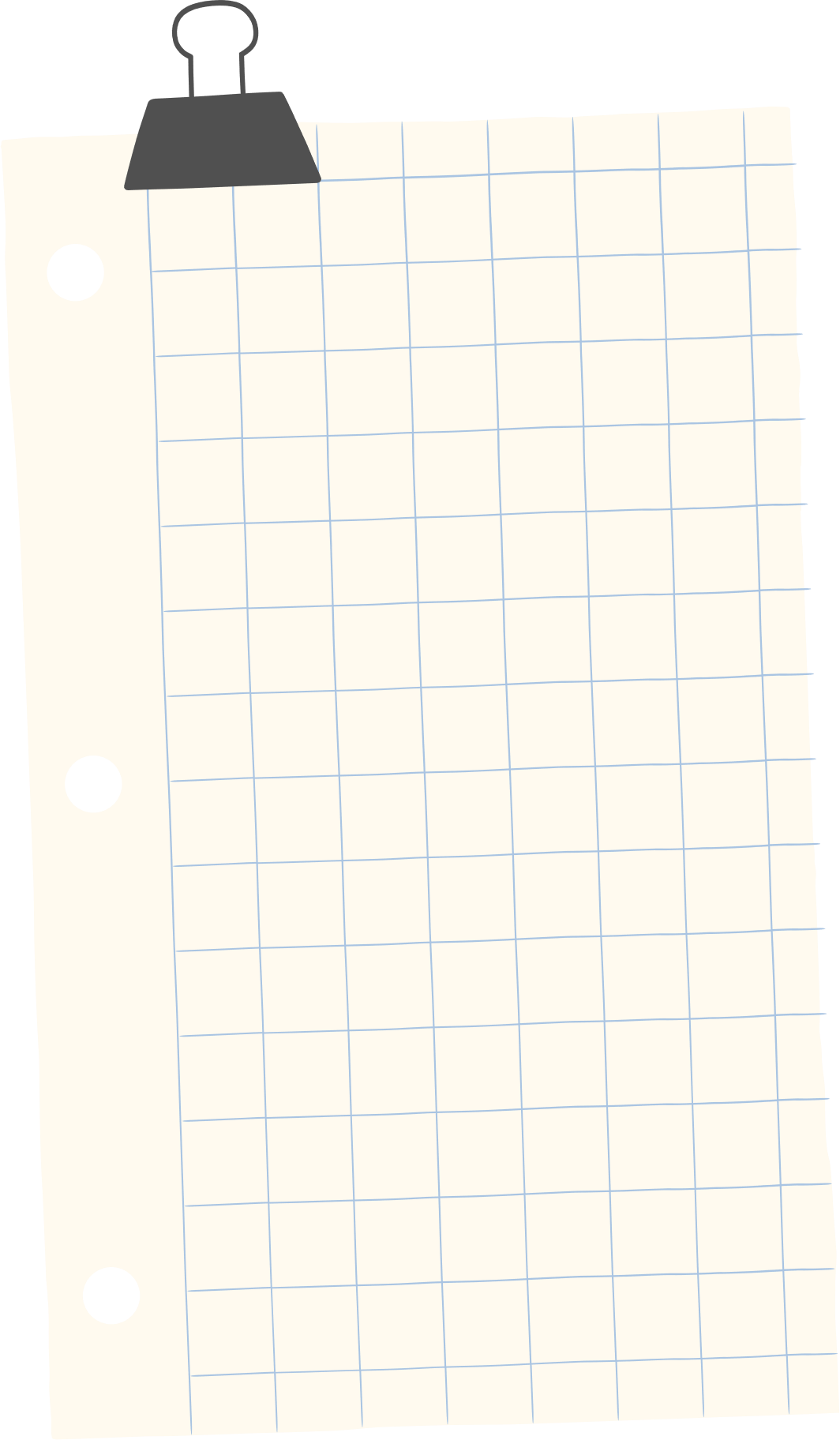 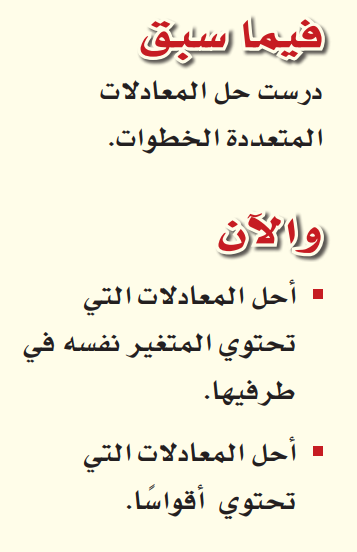 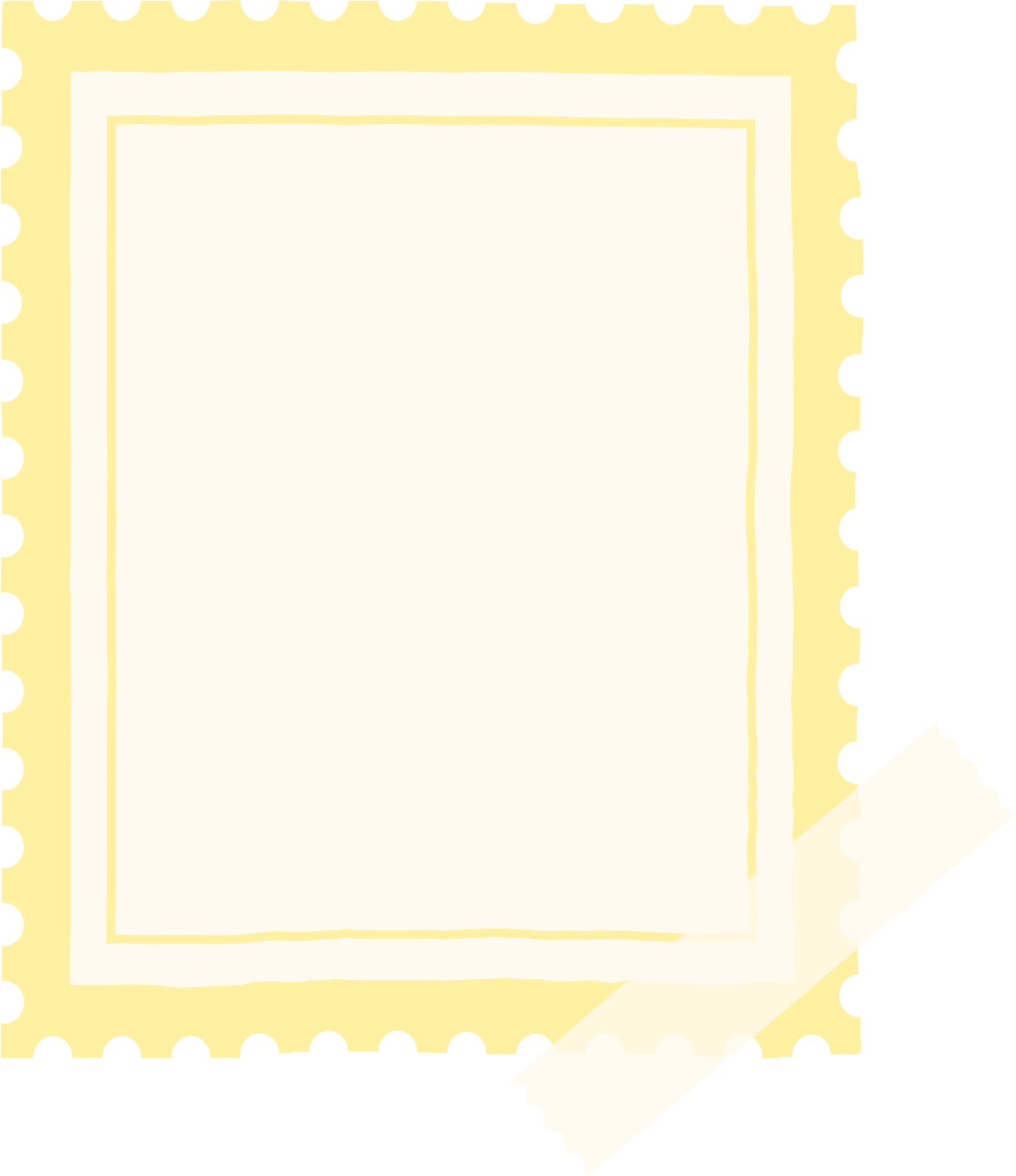 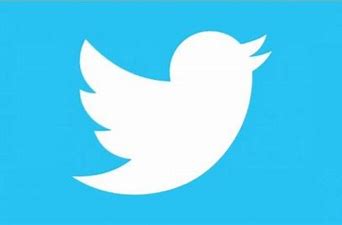 @mimaalth
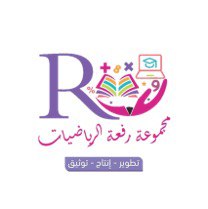 1-4 حل المعادلات التي تحتوي متغيرا في طرفيها
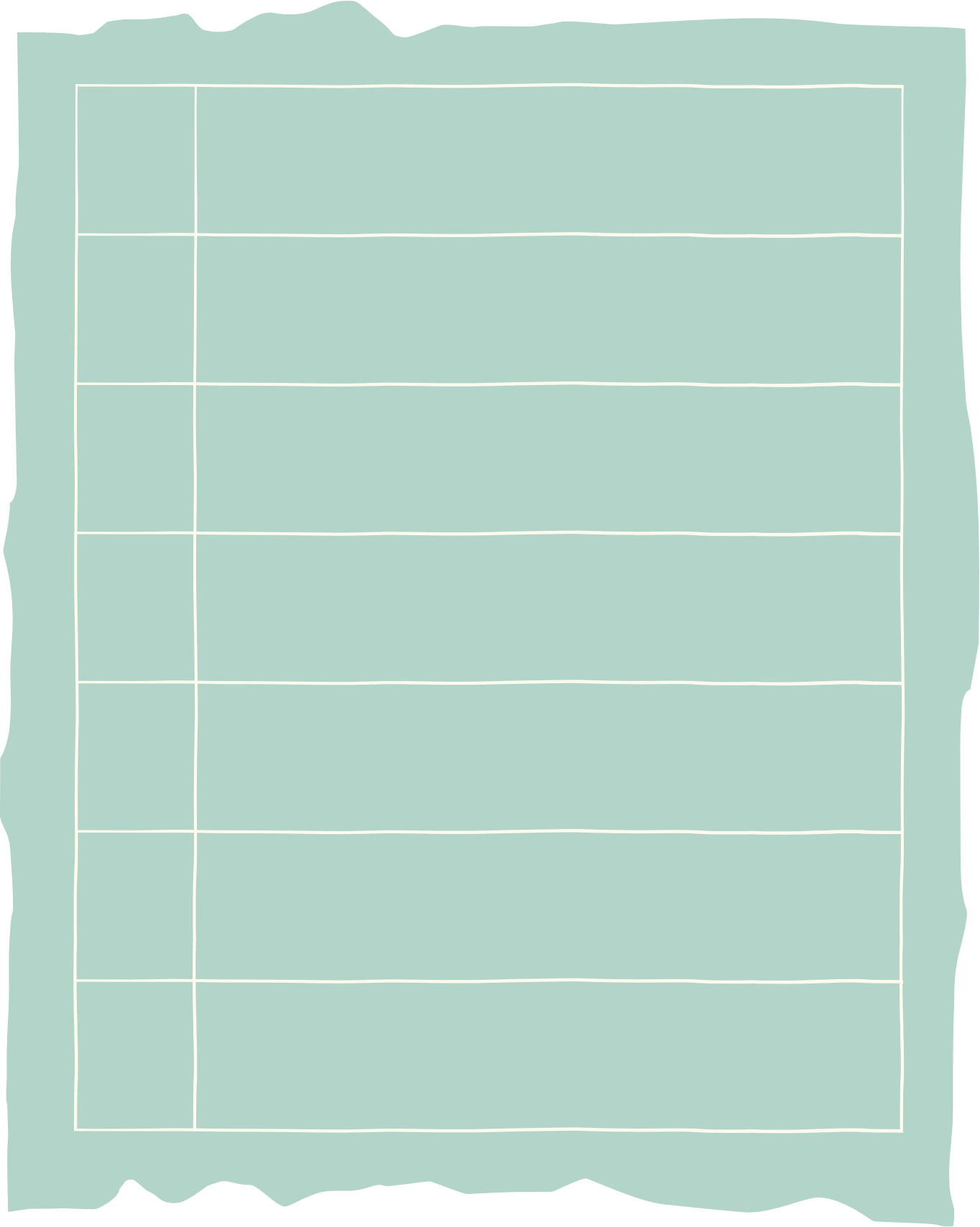 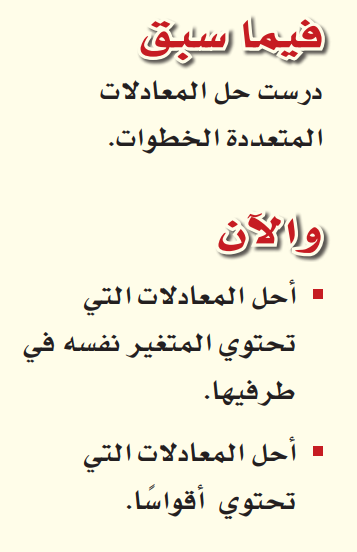 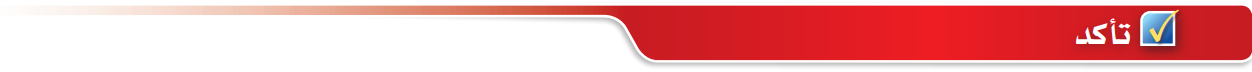 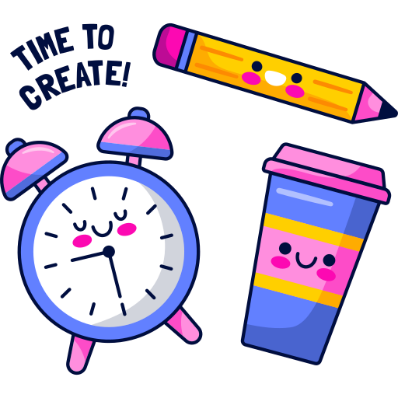 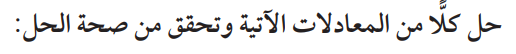 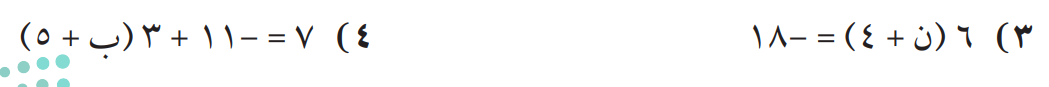 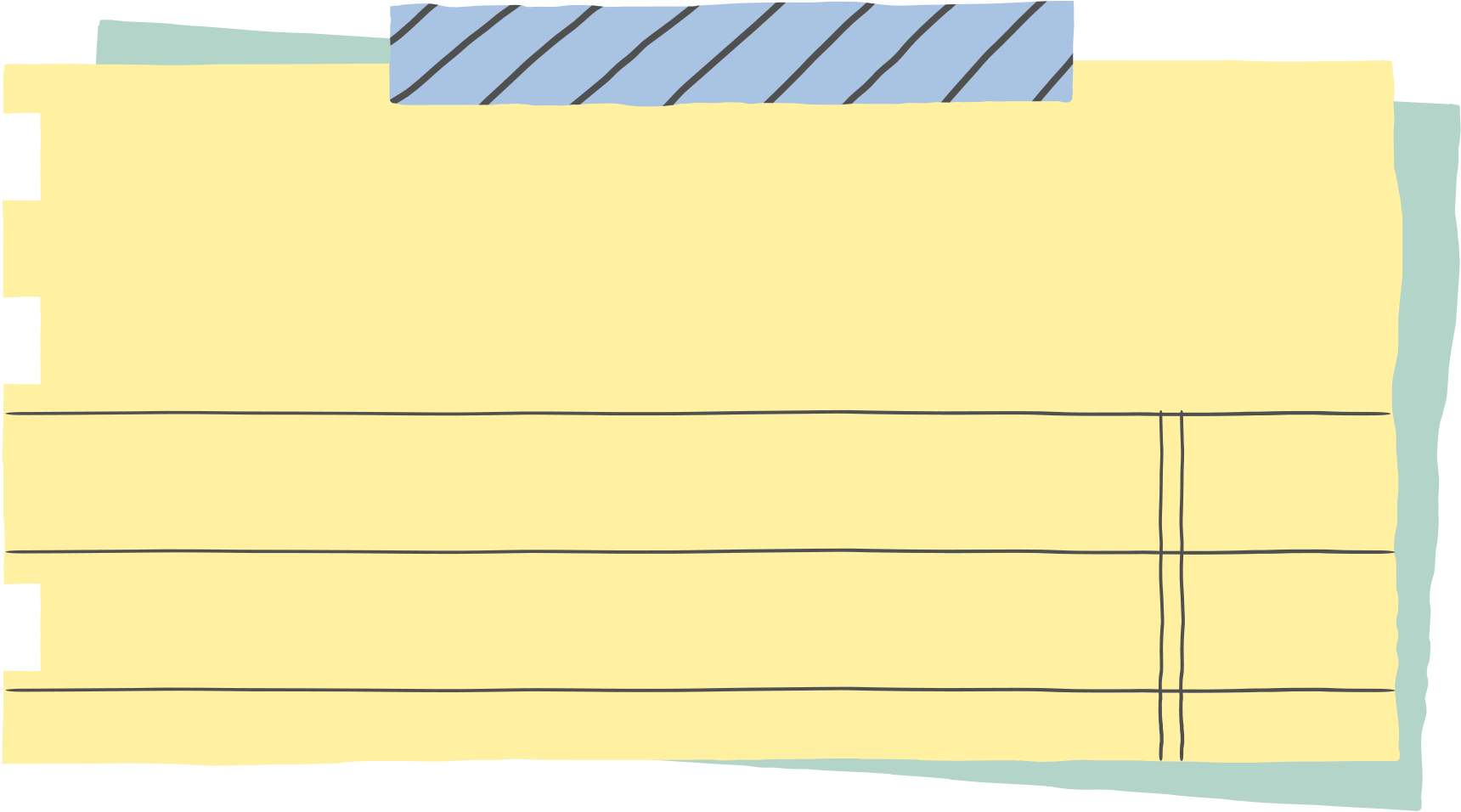 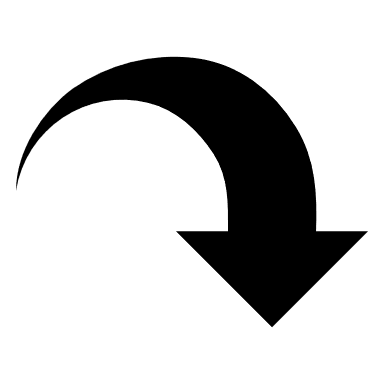 ص/   35
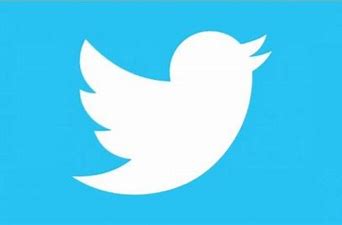 @mimaalth
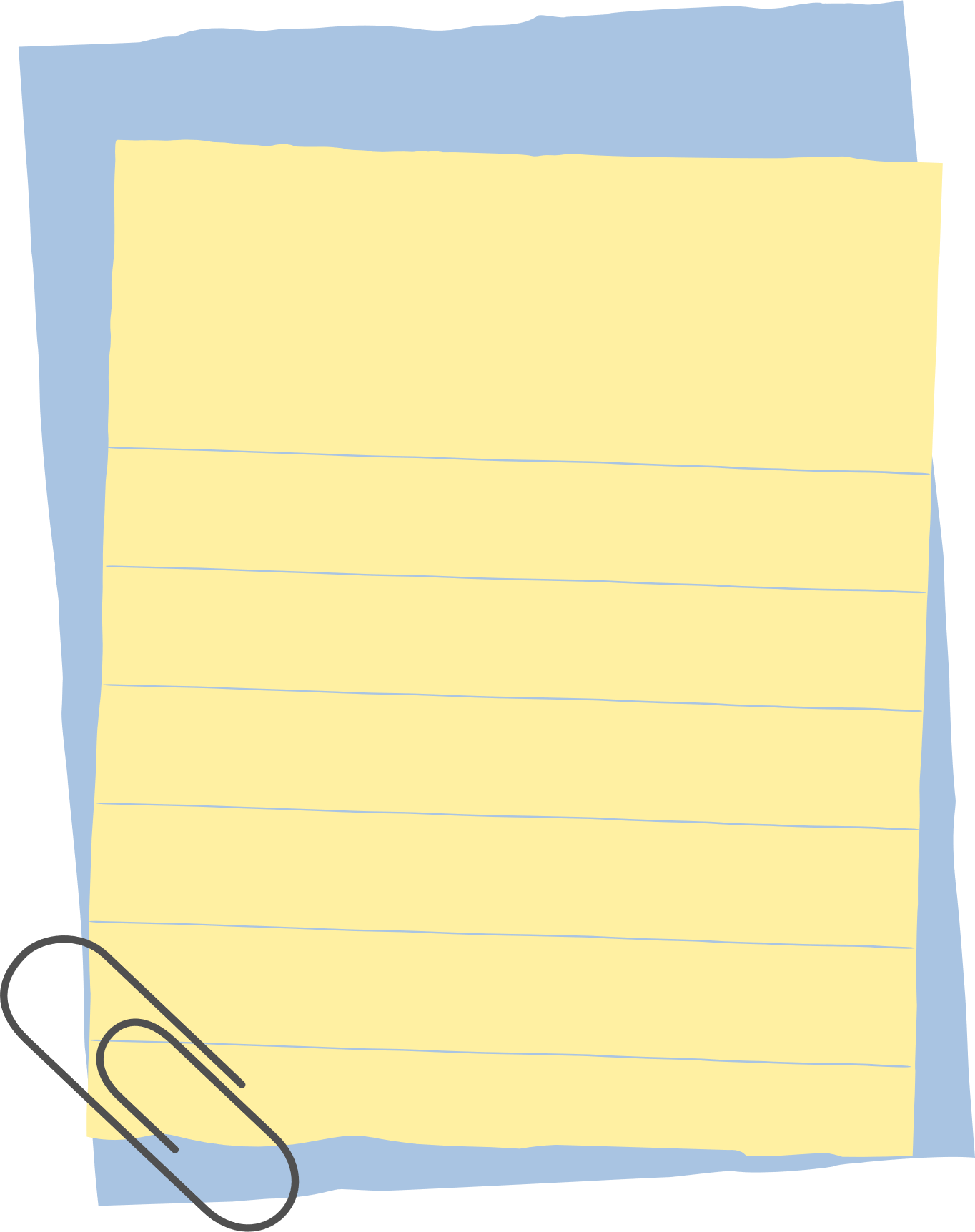 1-4 حل المعادلات التي تحتوي متغيرا في طرفيها
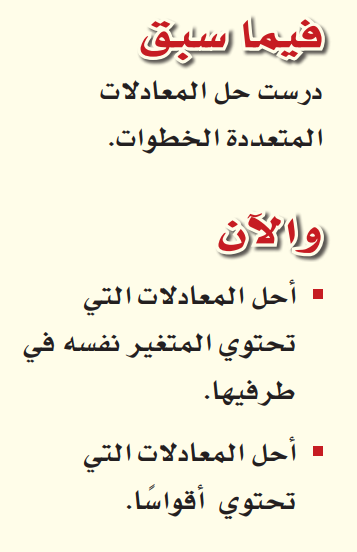 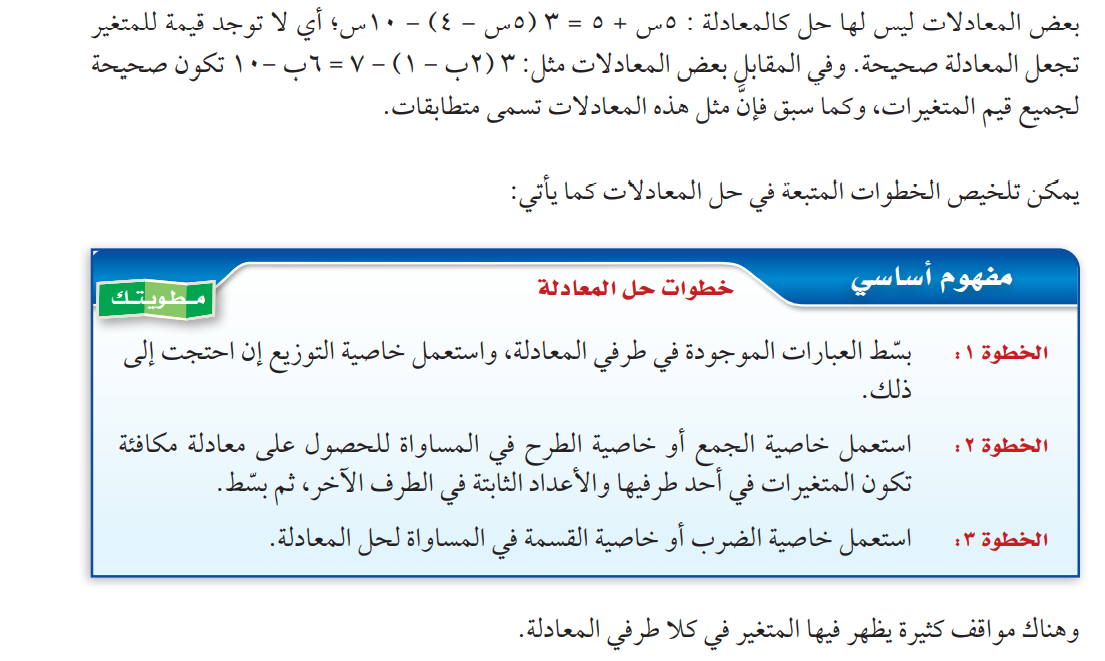 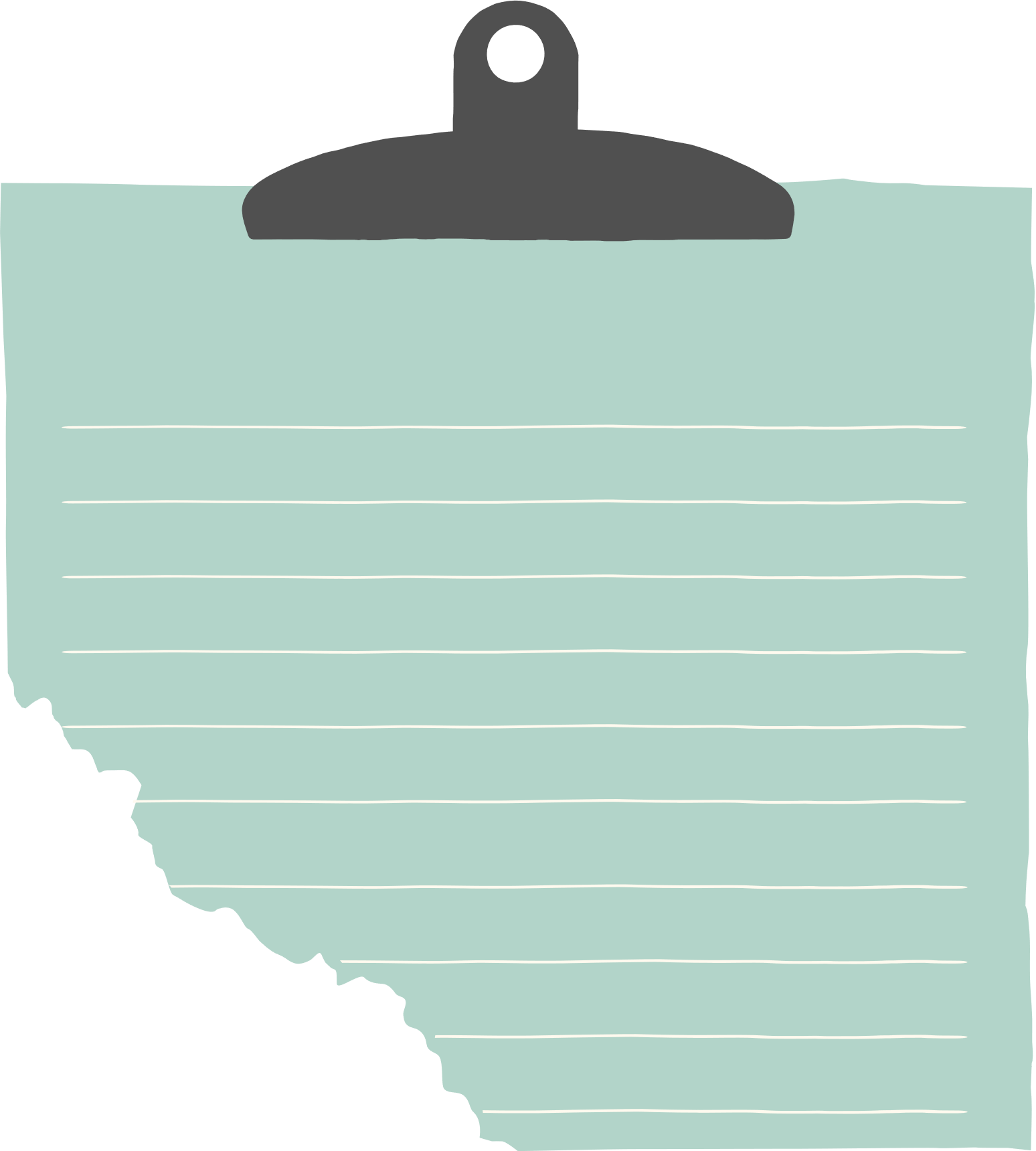 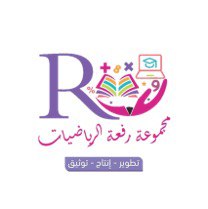 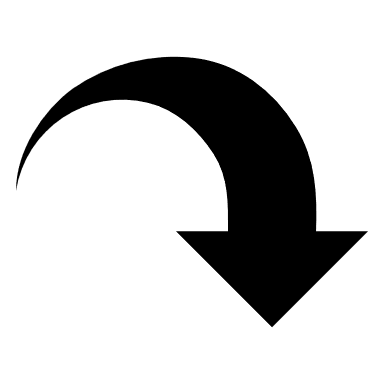 ص/  34
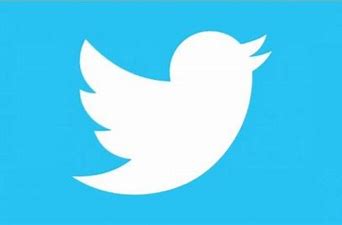 @mimaalth
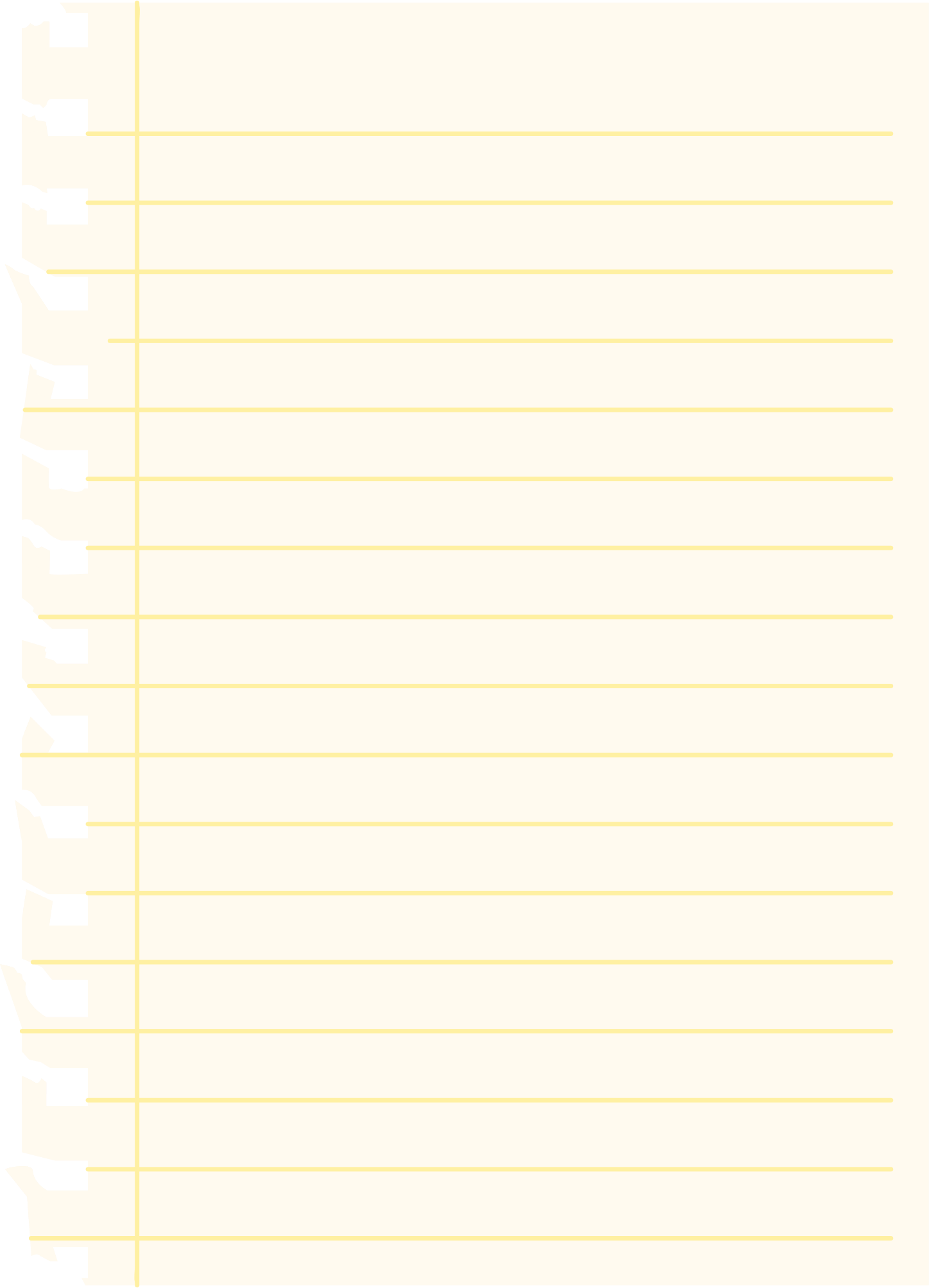 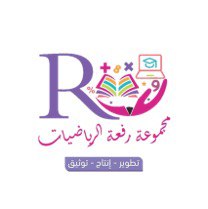 1-4 حل المعادلات التي تحتوي متغيرا في طرفيها
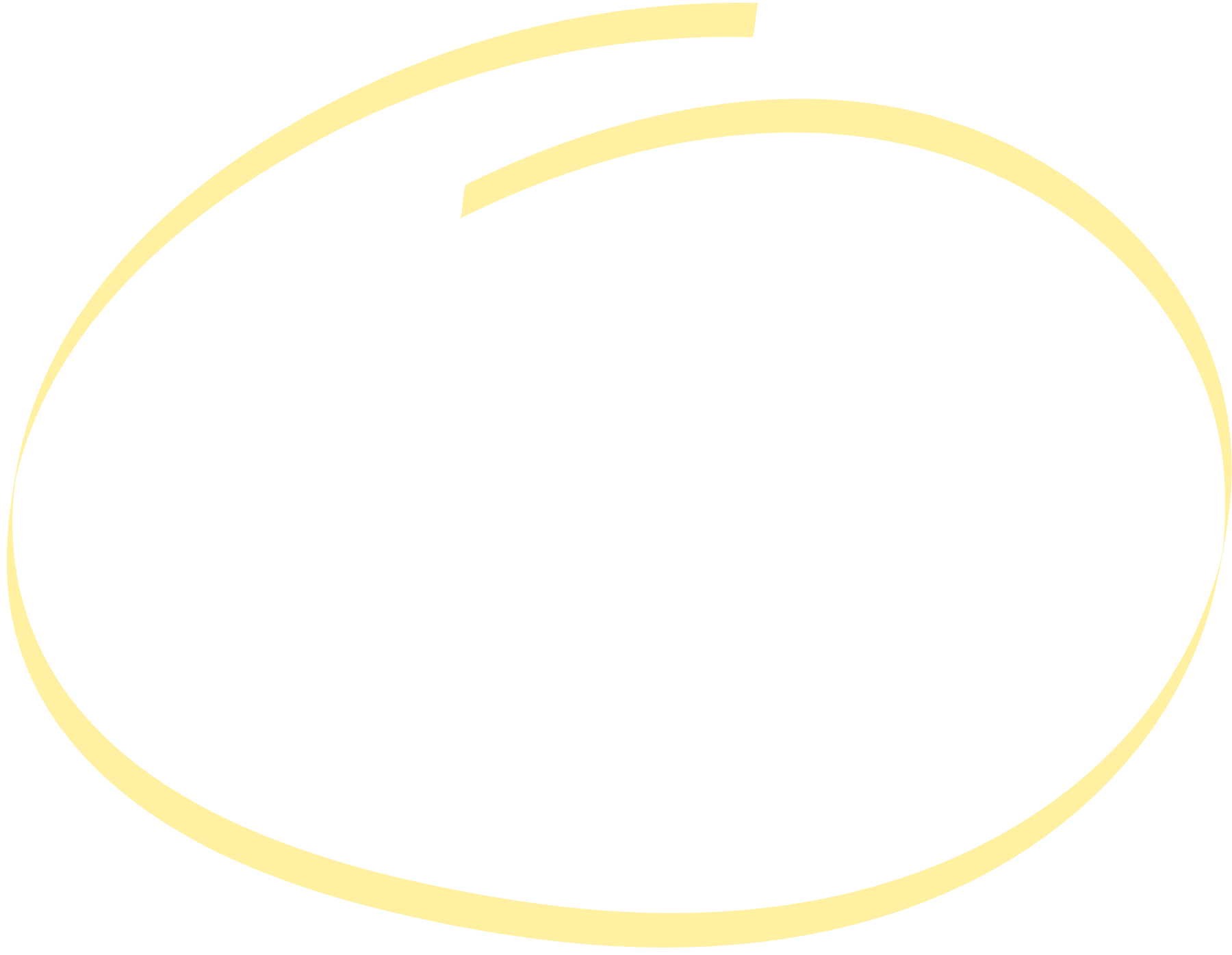 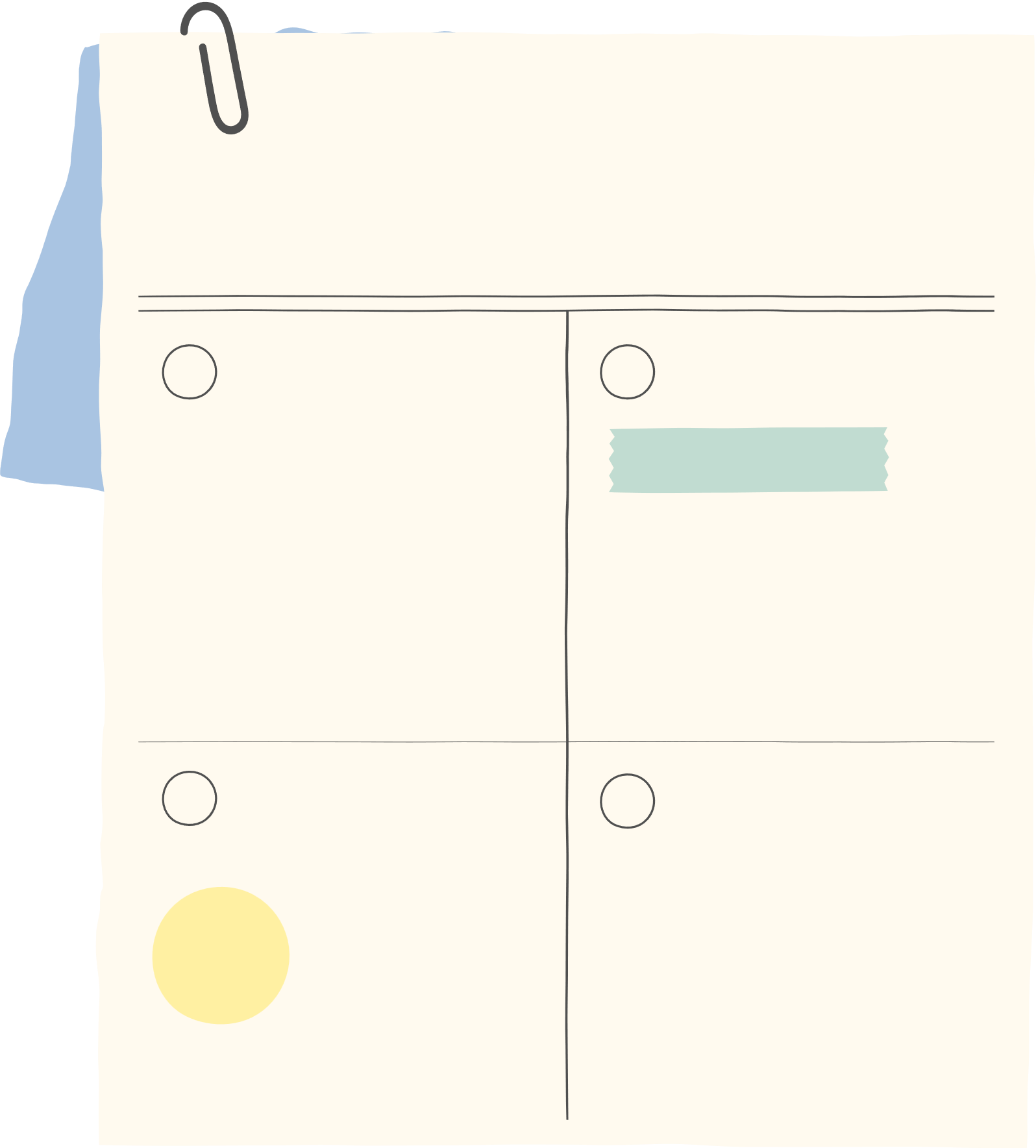 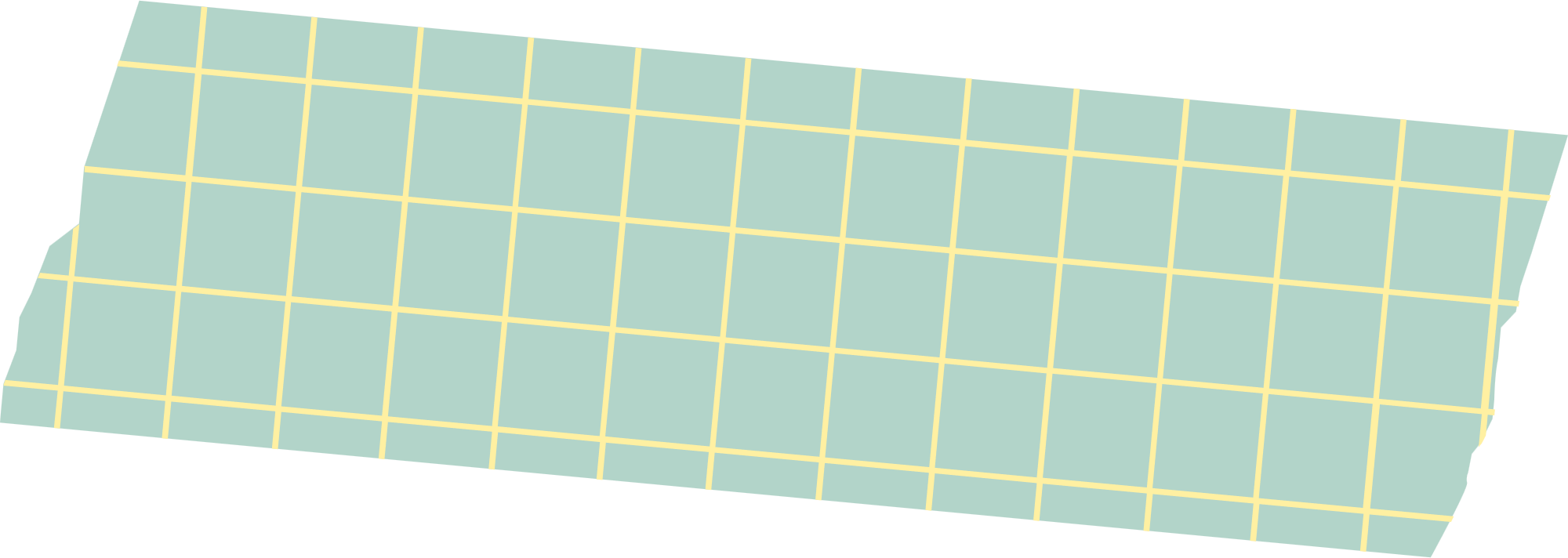 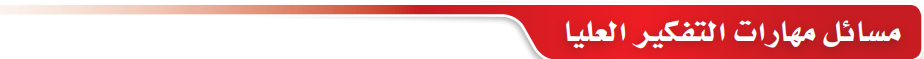 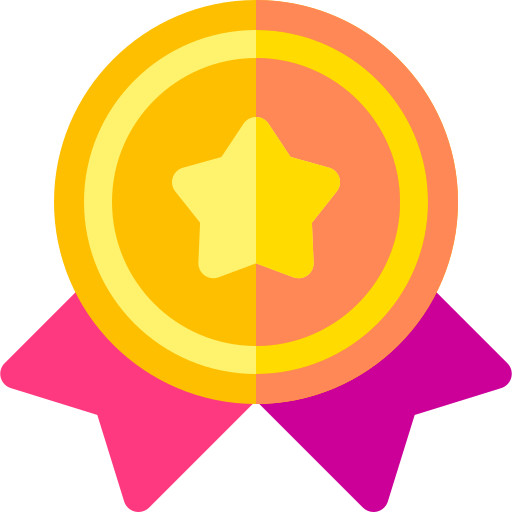 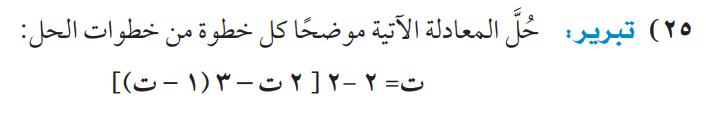 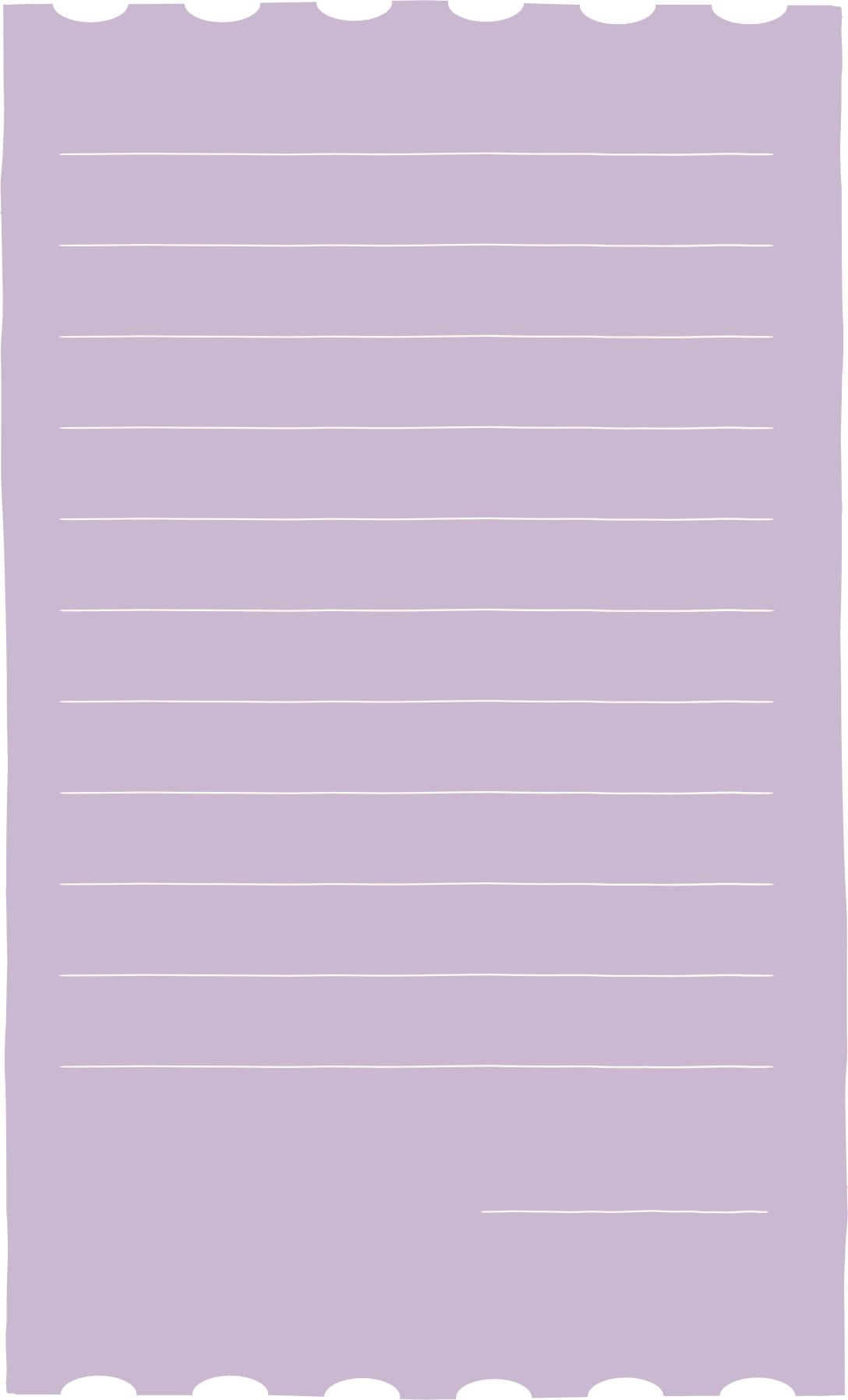 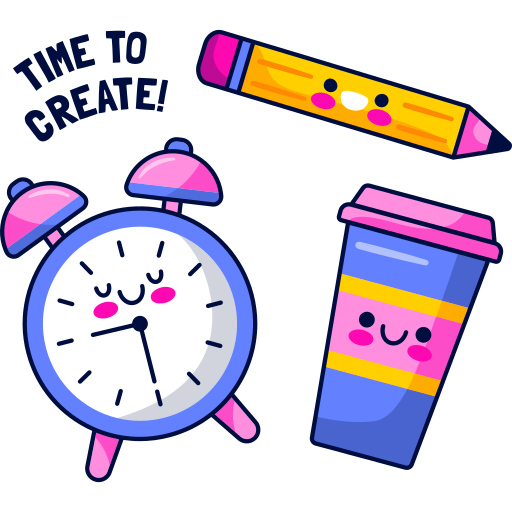 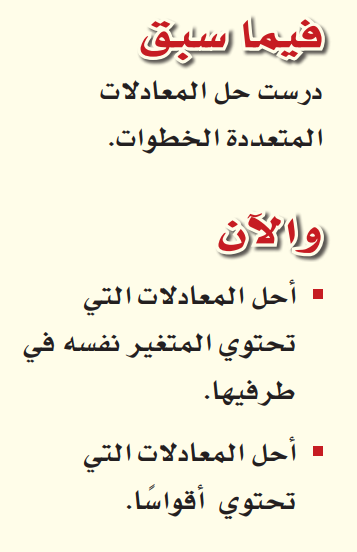 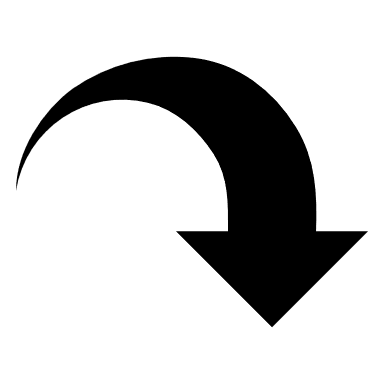 ص/  37
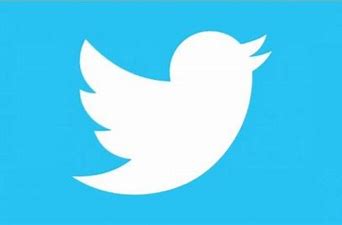 @mimaalth
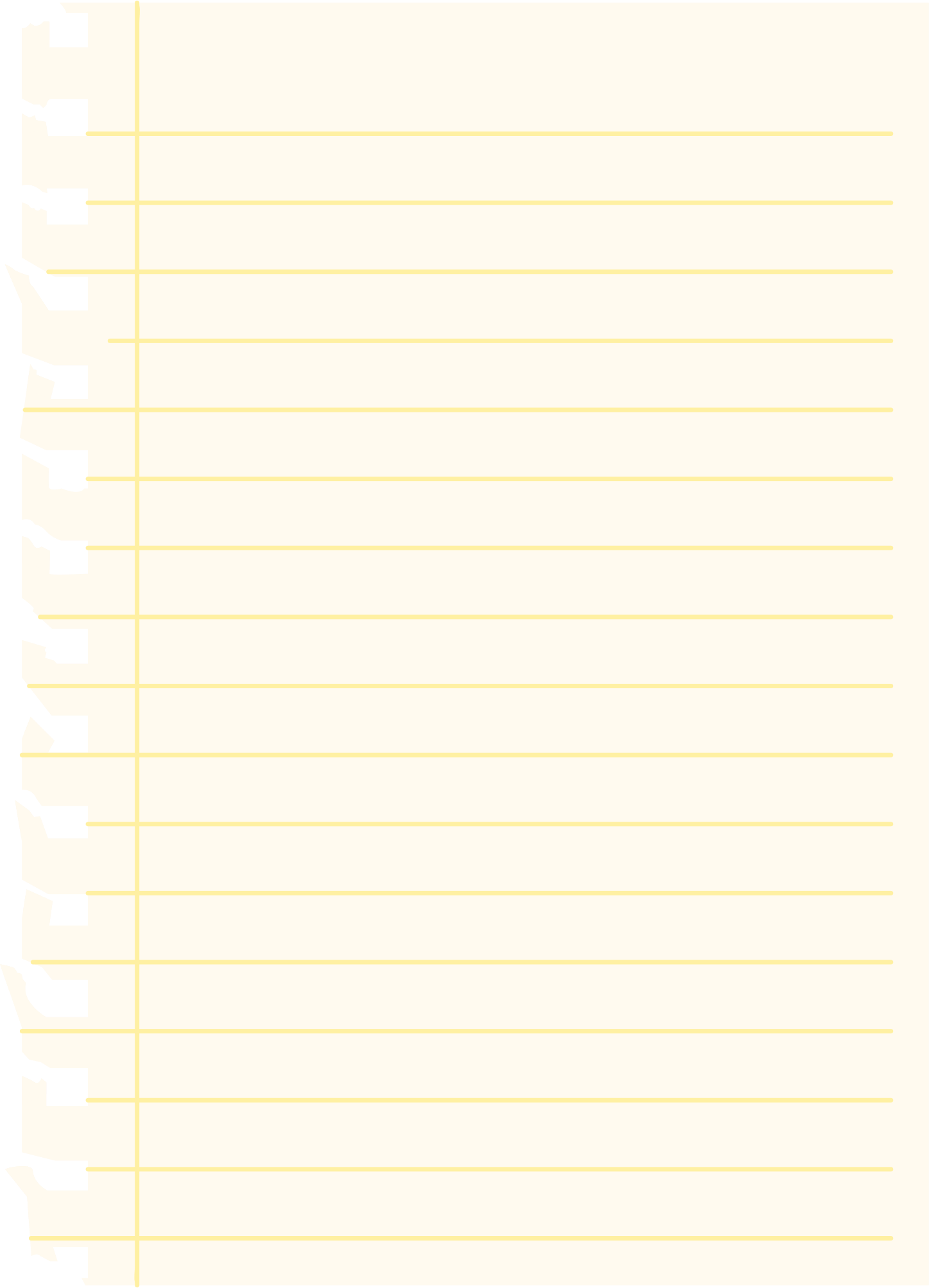 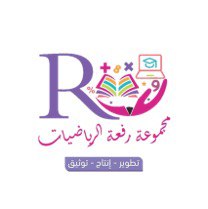 1-4 حل المعادلات التي تحتوي متغيرا في طرفيها
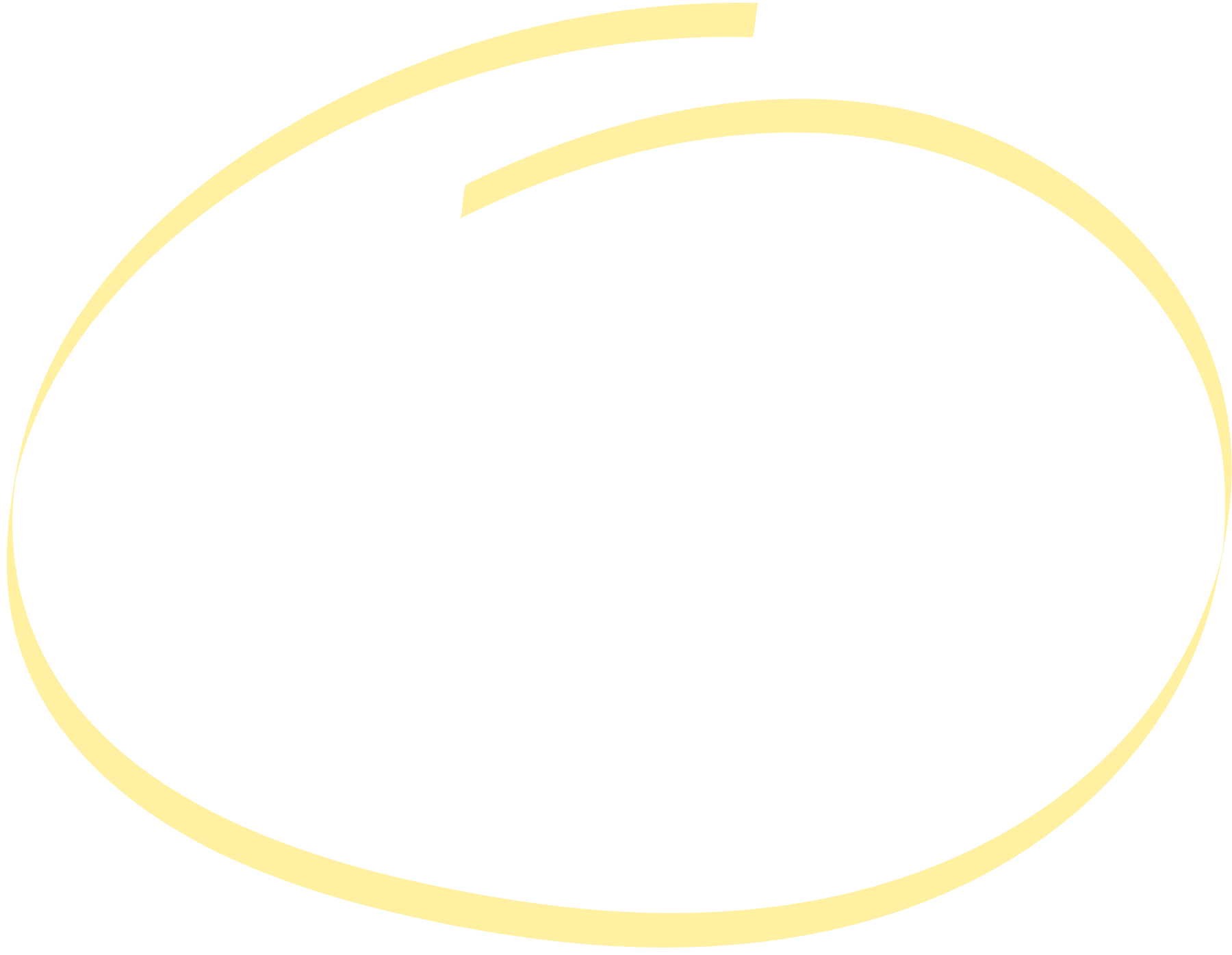 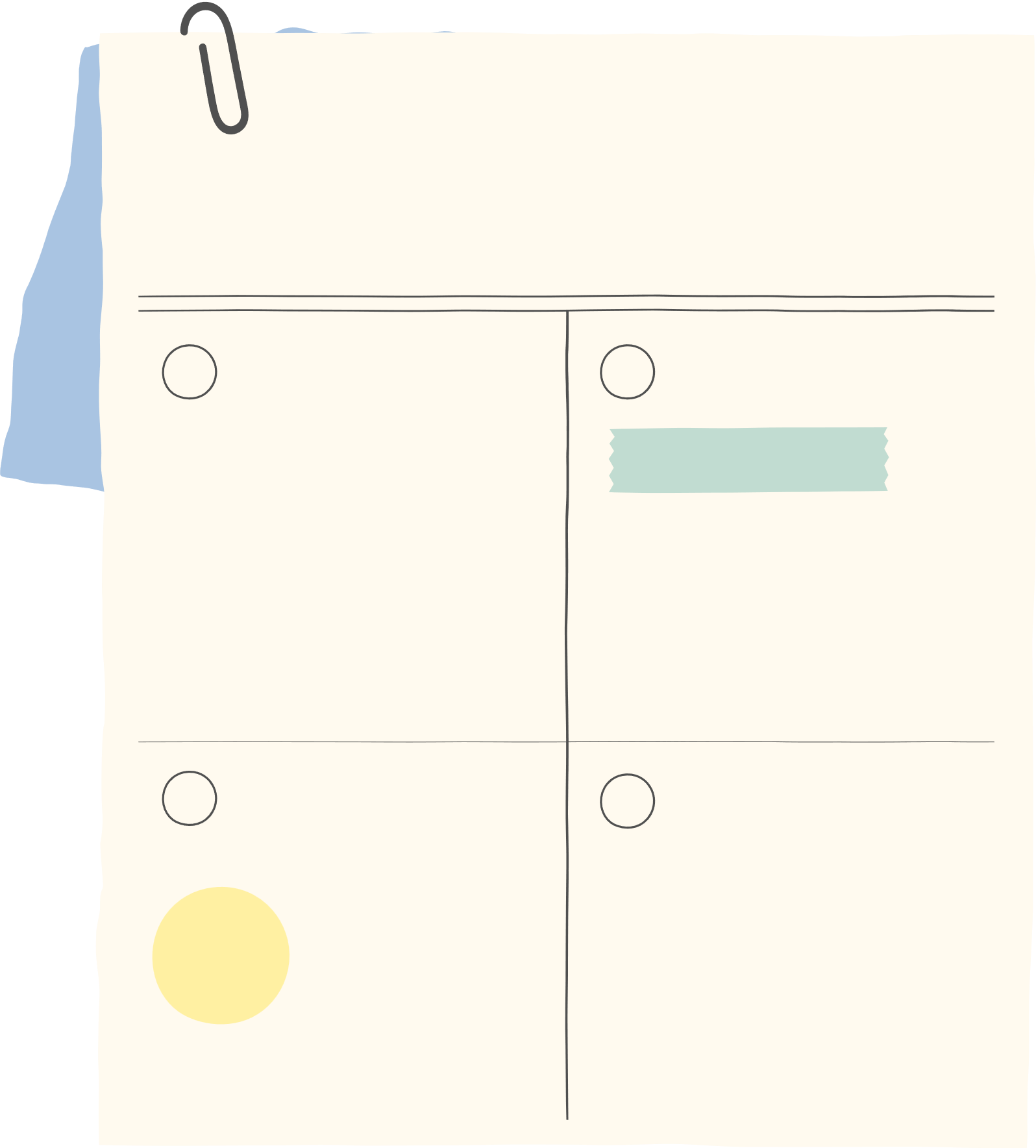 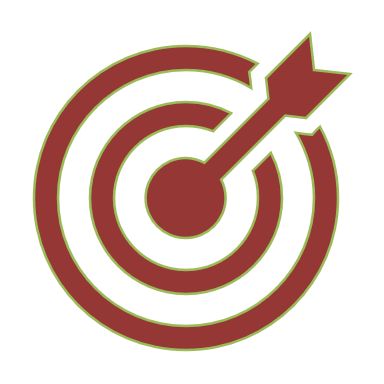 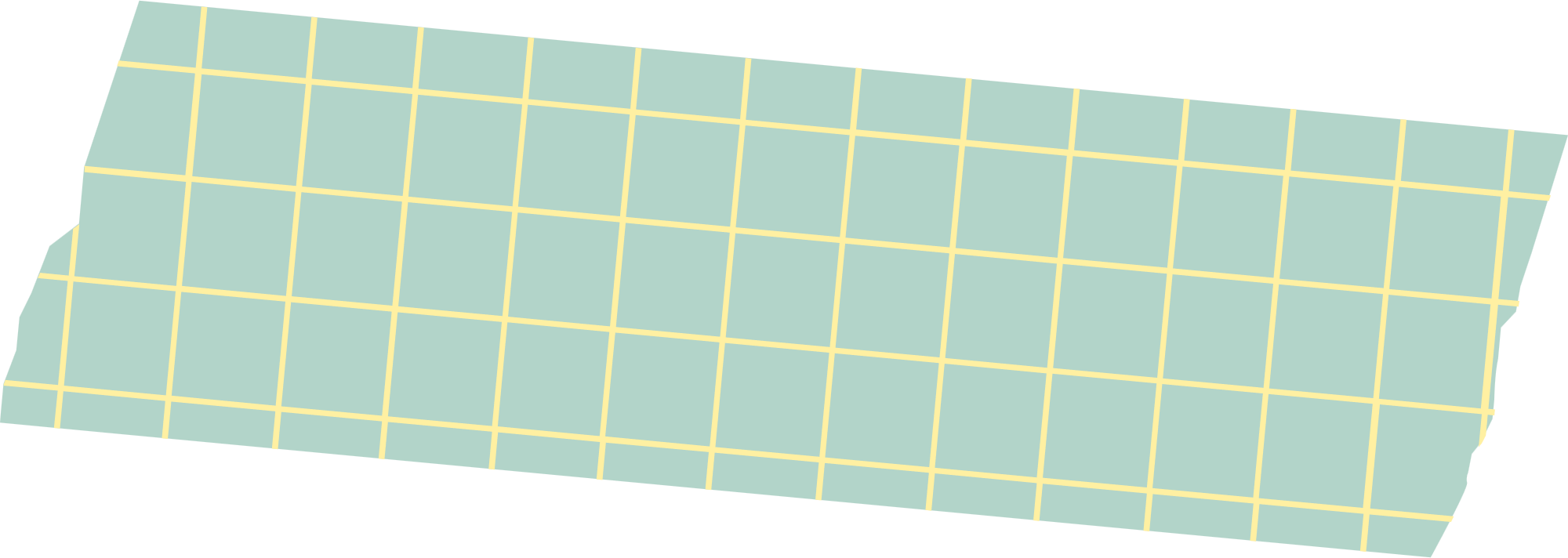 دليل التقويم :
 ماذا تعلمت ؟
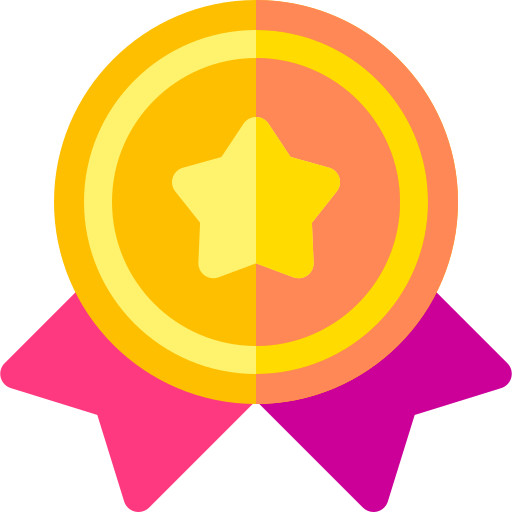 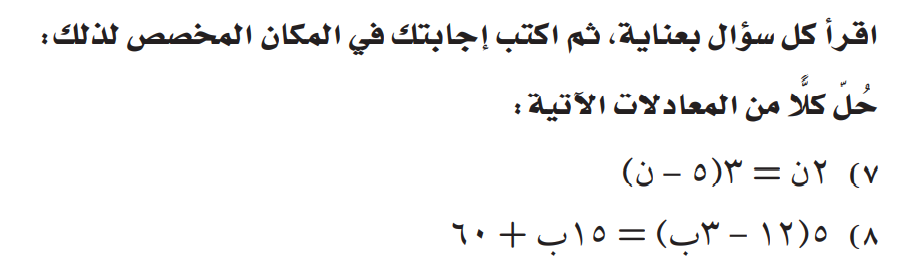 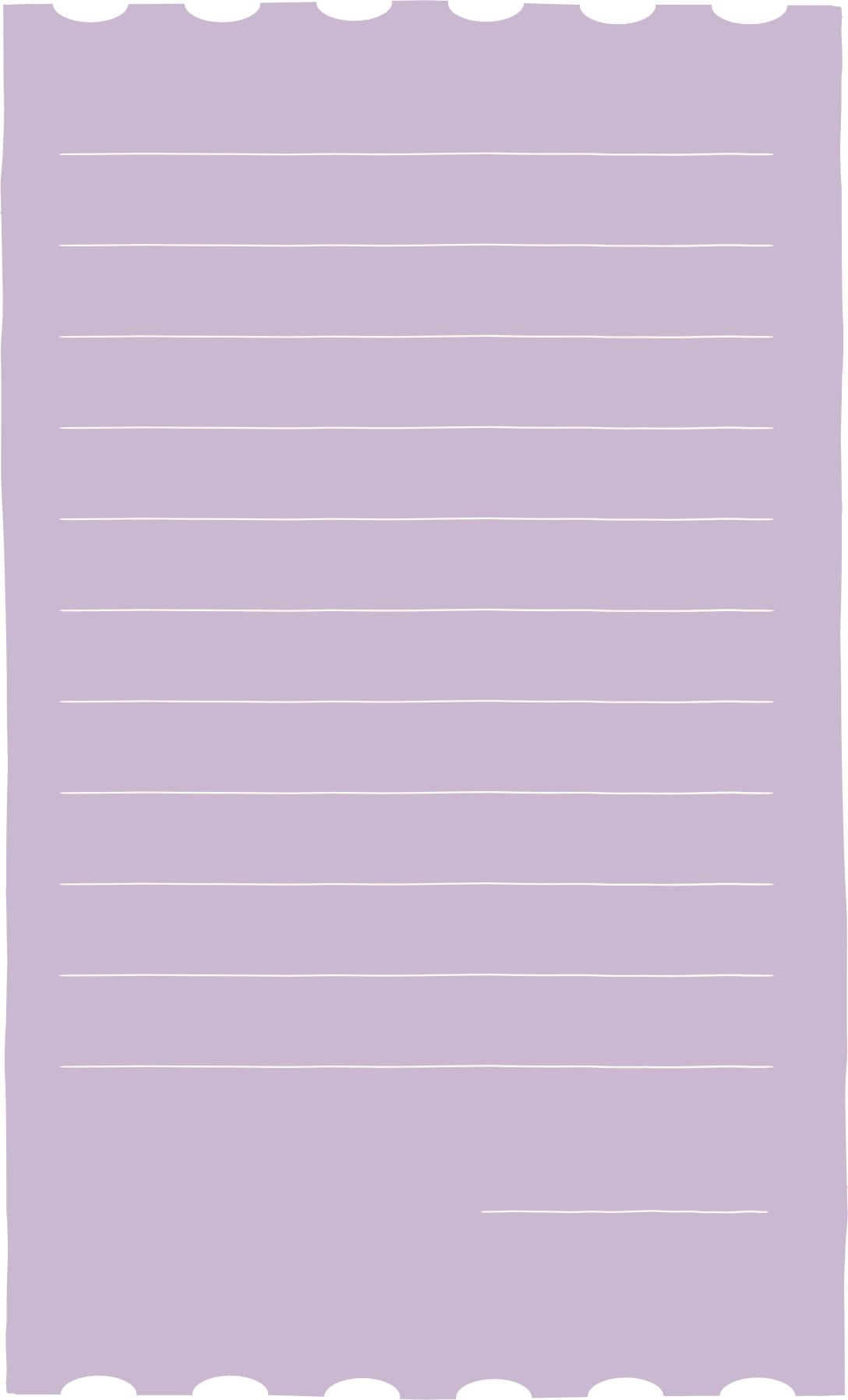 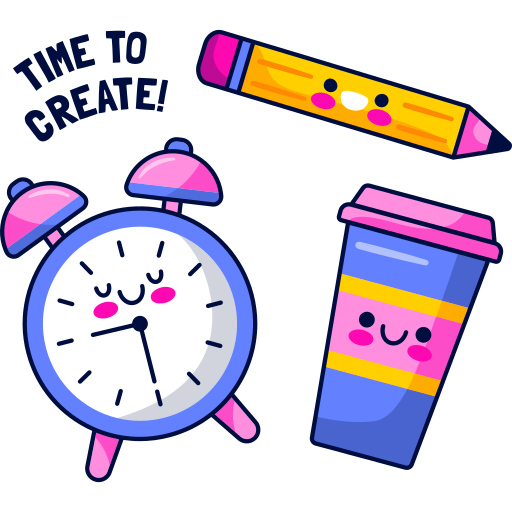 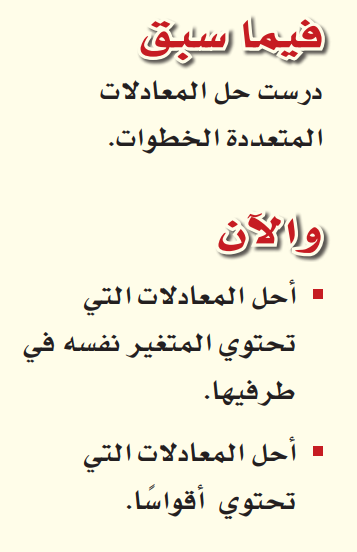 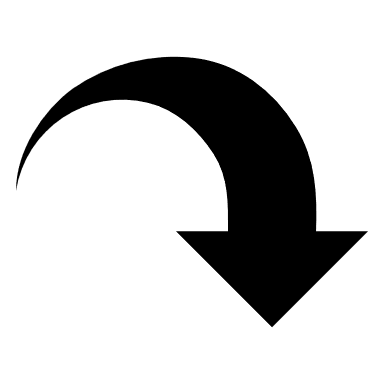 ص/  13
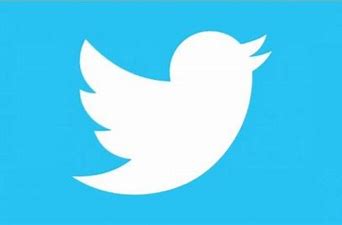 @mimaalth
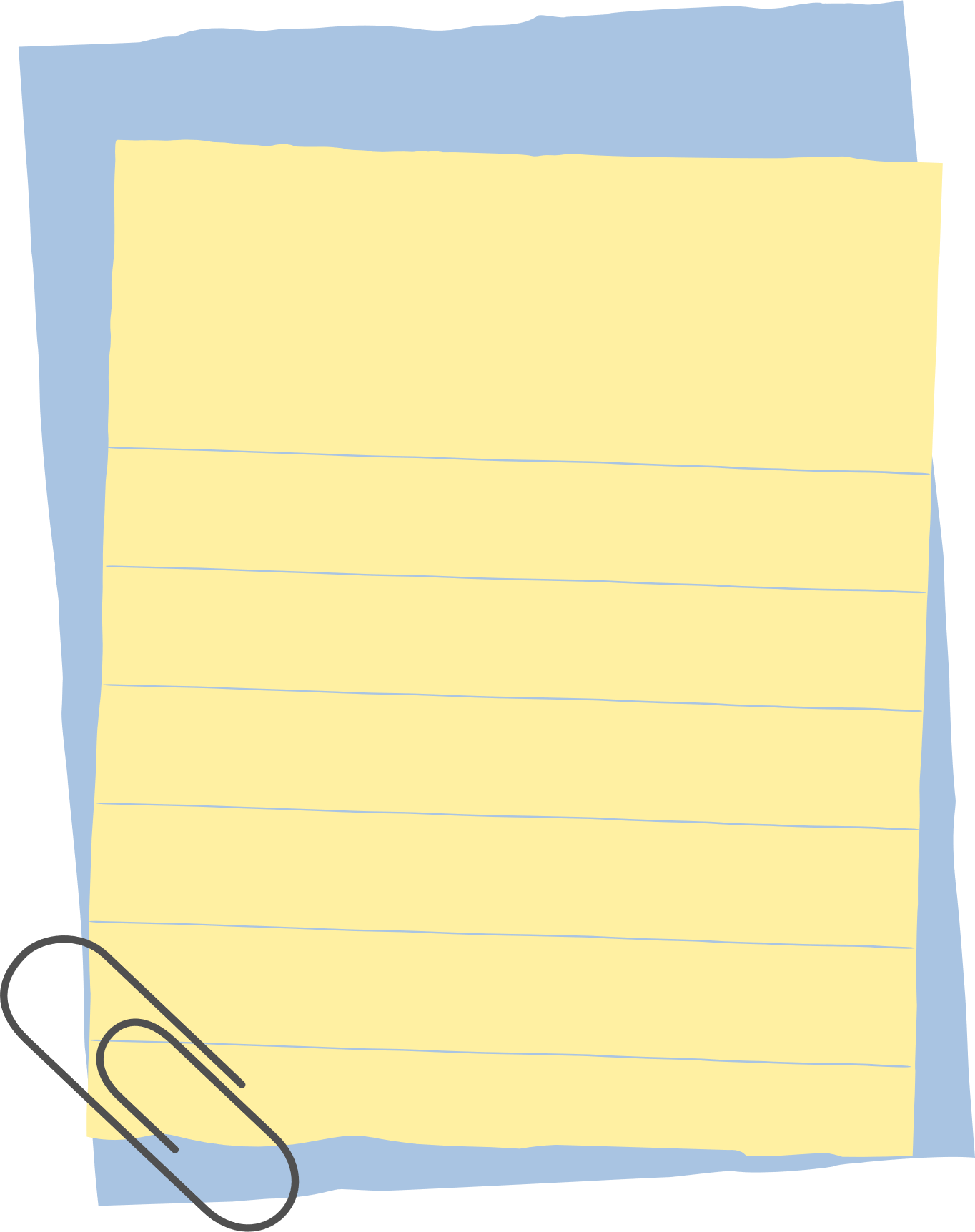 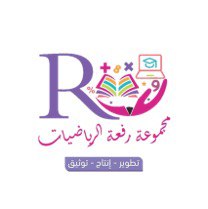 1-4 حل المعادلات التي تحتوي متغيرا في طرفيها
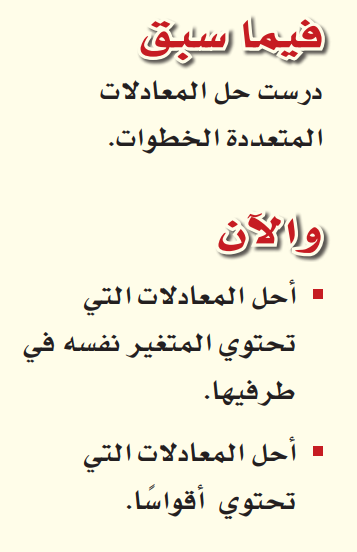 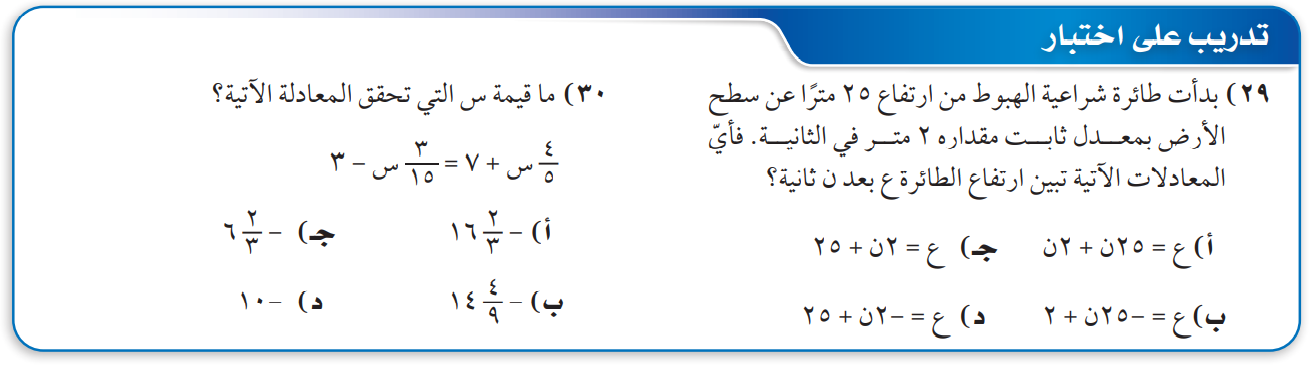 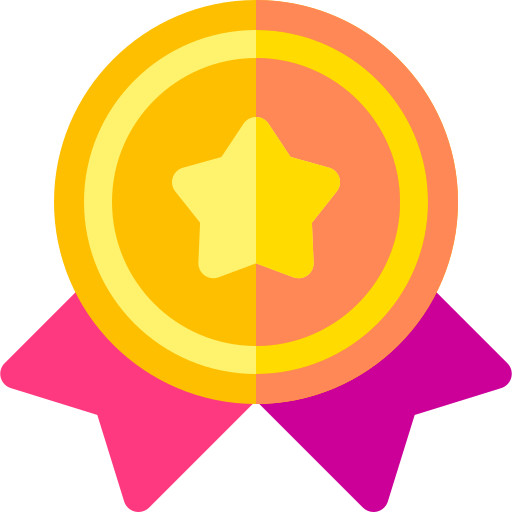 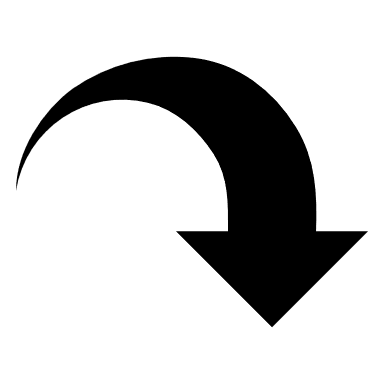 ص/  37
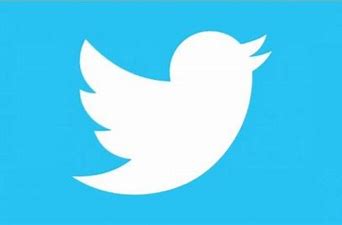 @mimaalth
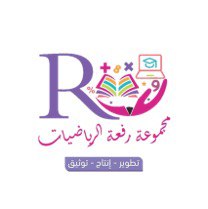 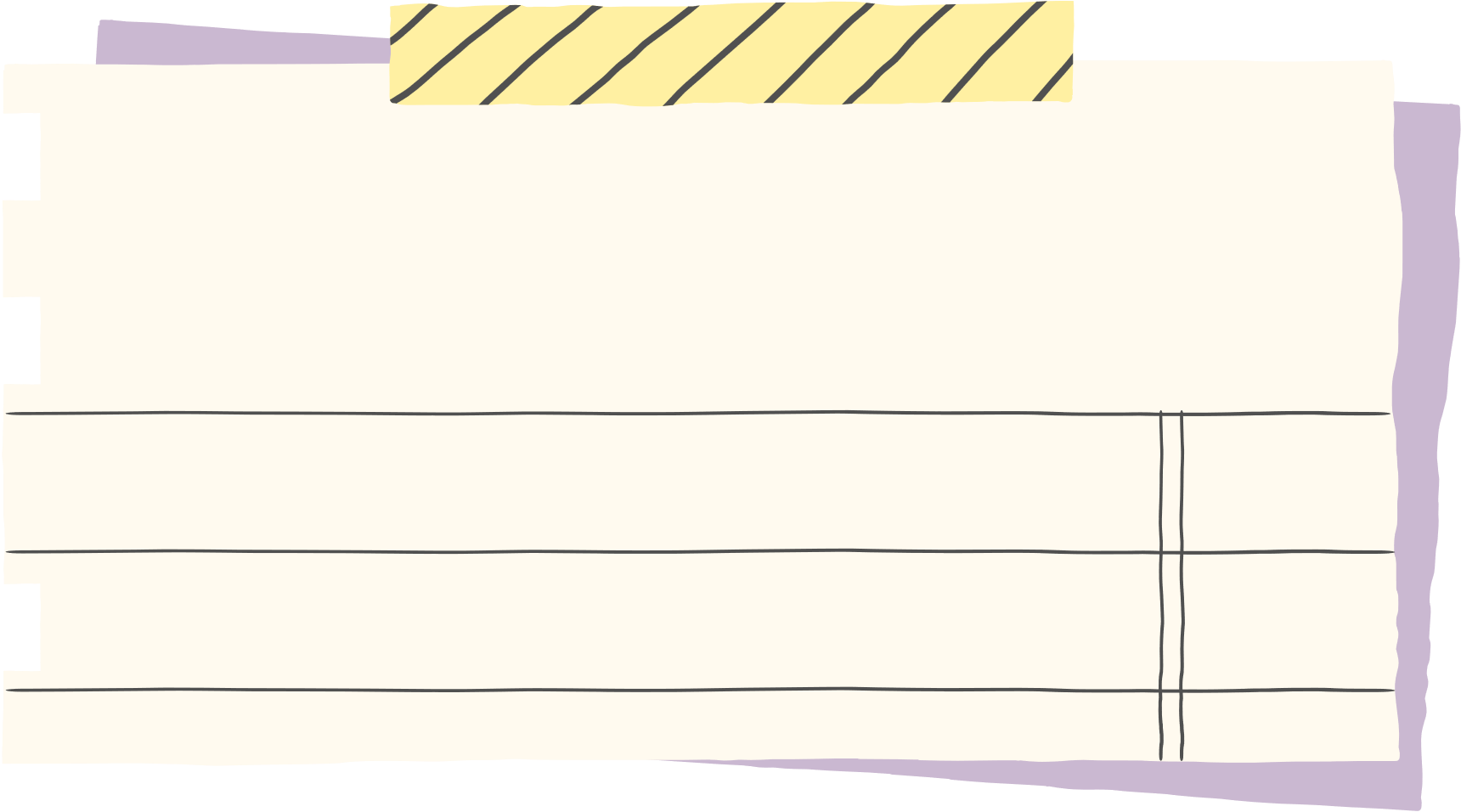 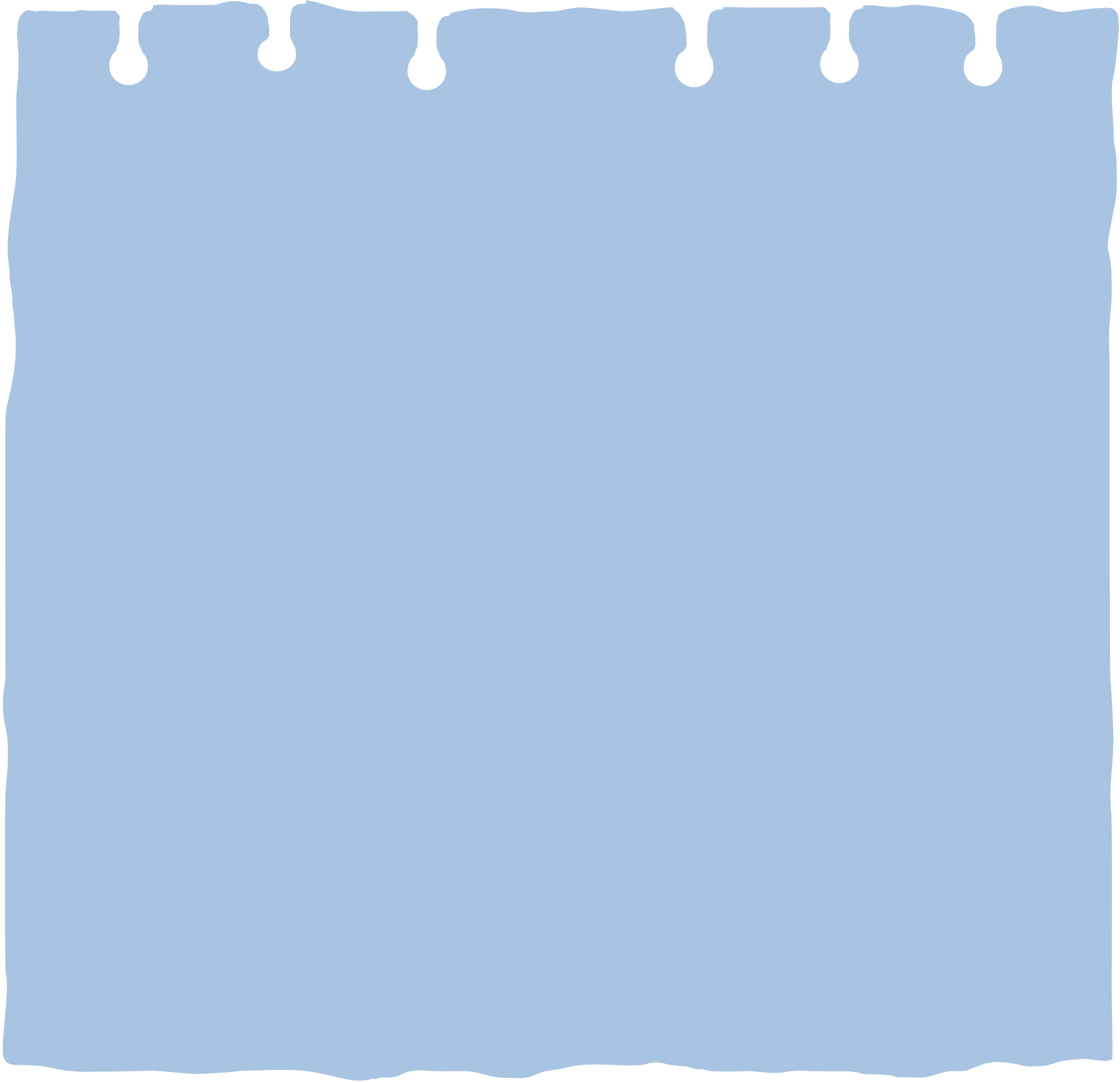 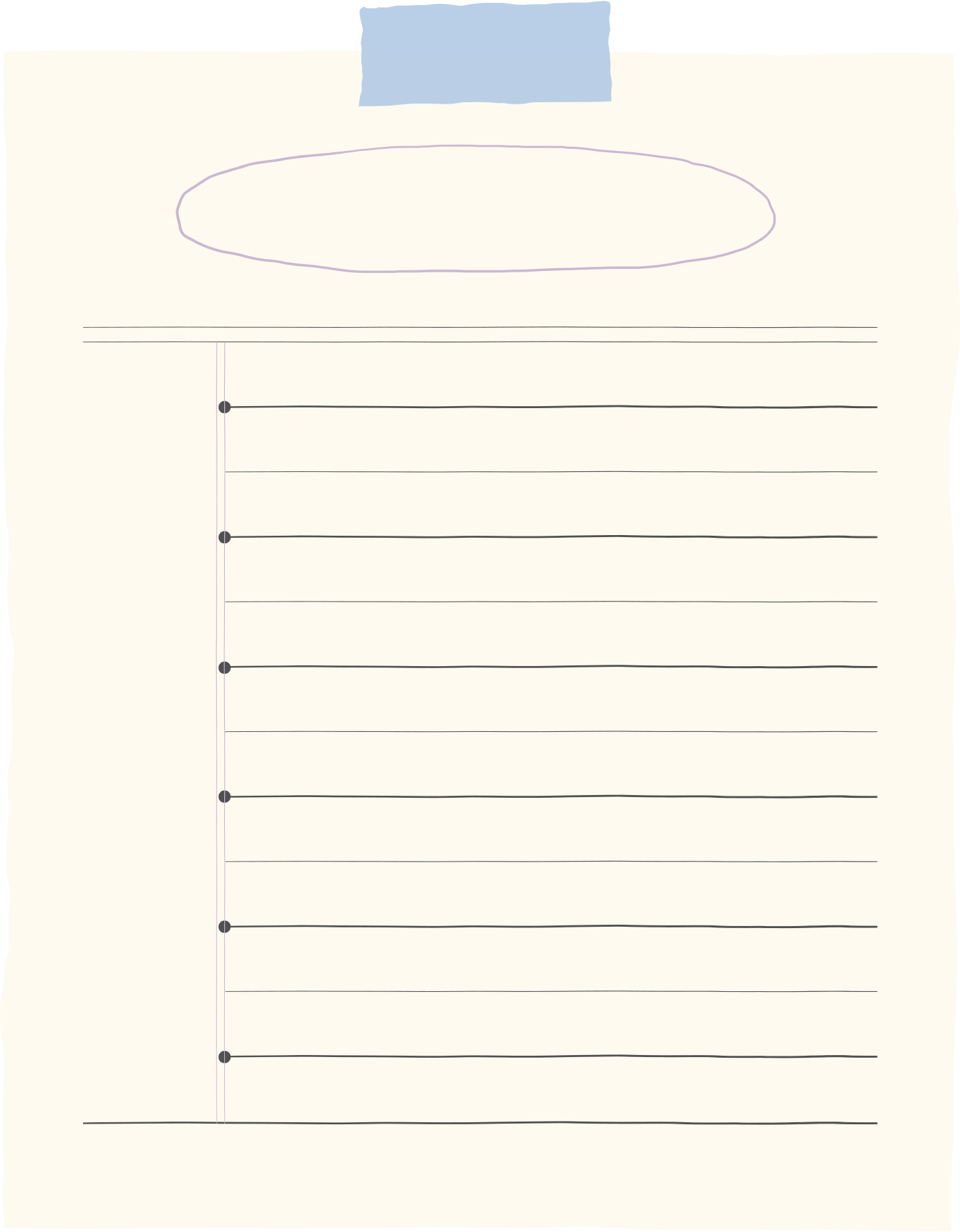 منصة مدرستي ،، 
اختبار قصير 
واجب س/17-20
ص/ 36
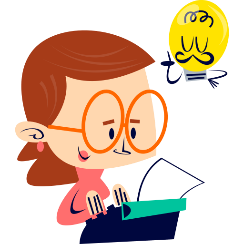 الواجب ،
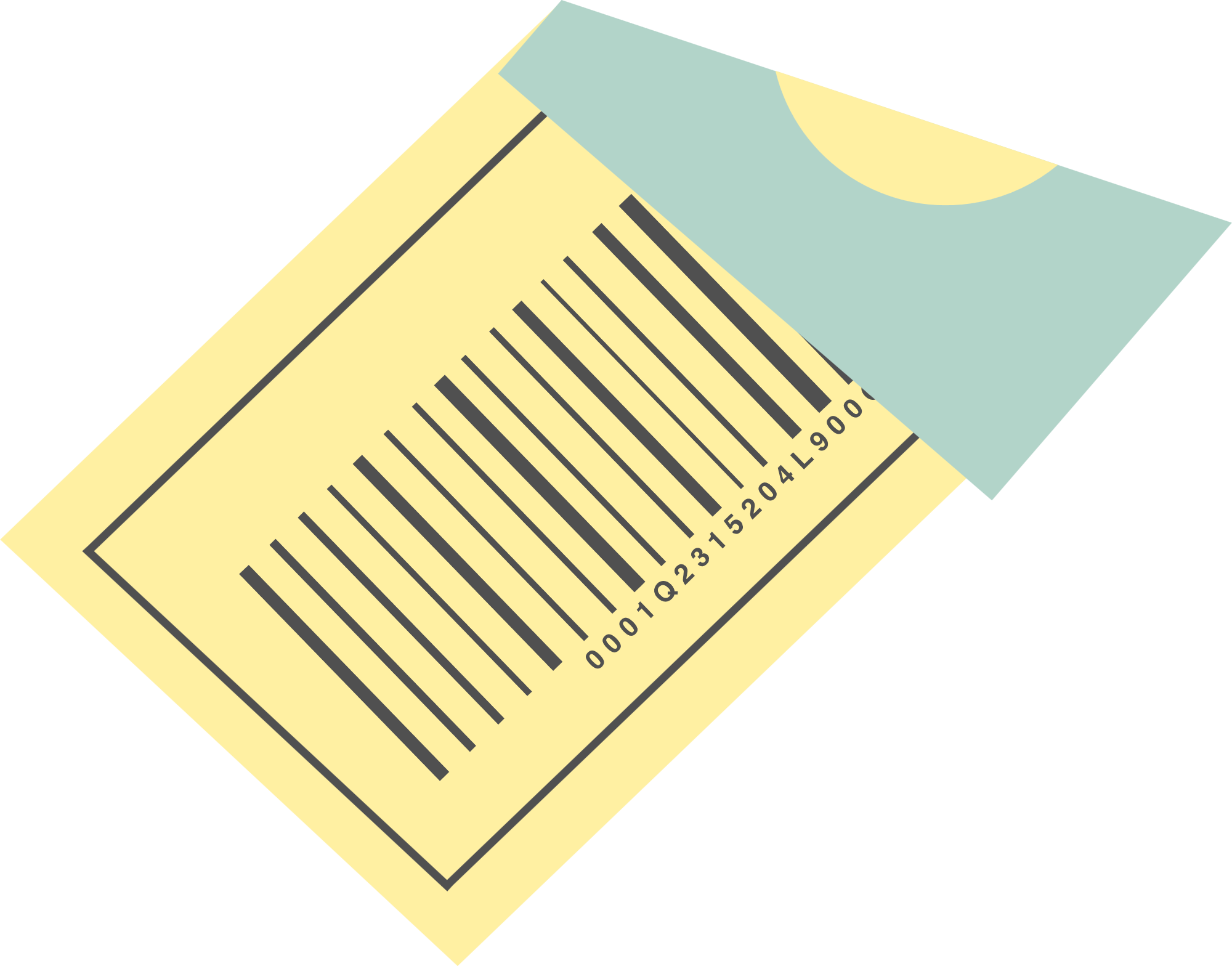 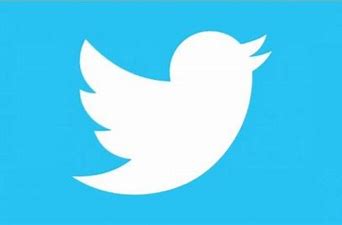 @mimaalth
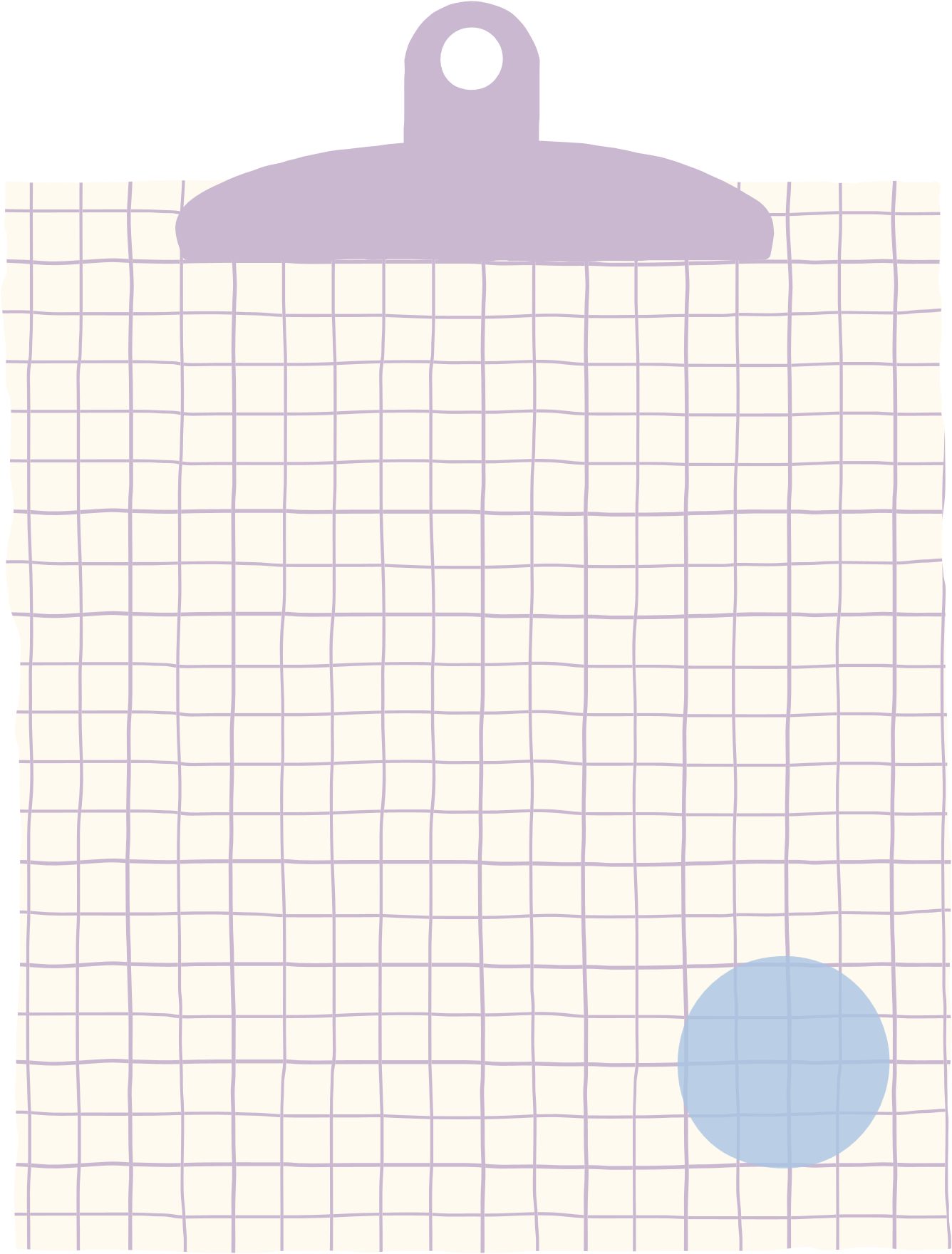 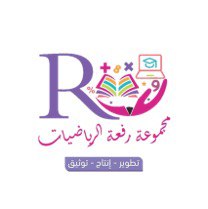 1-4 حل المعادلات التي تحتوي متغيرا في طرفيها
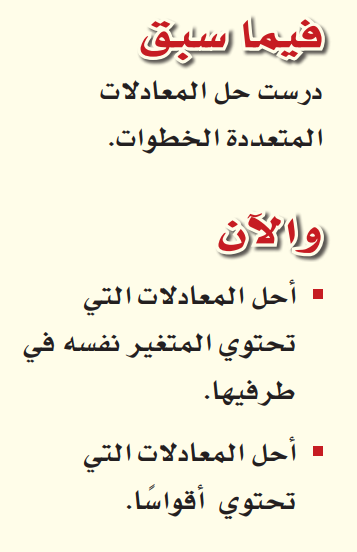 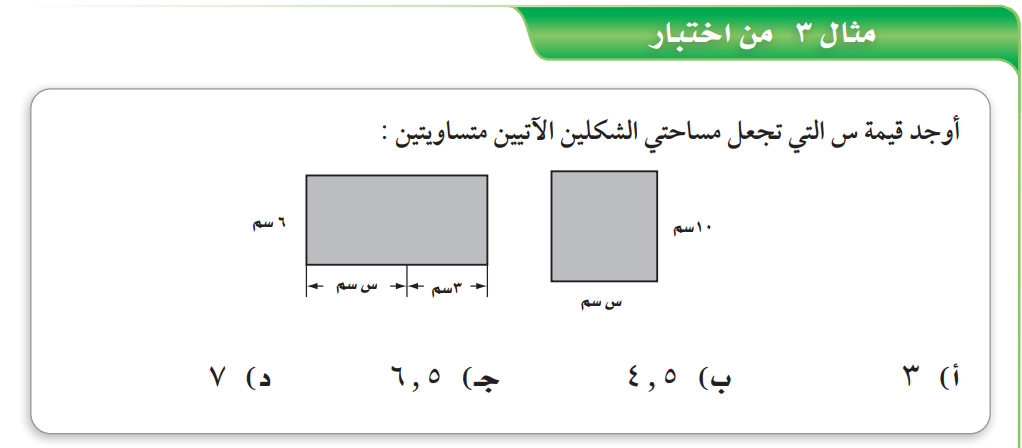 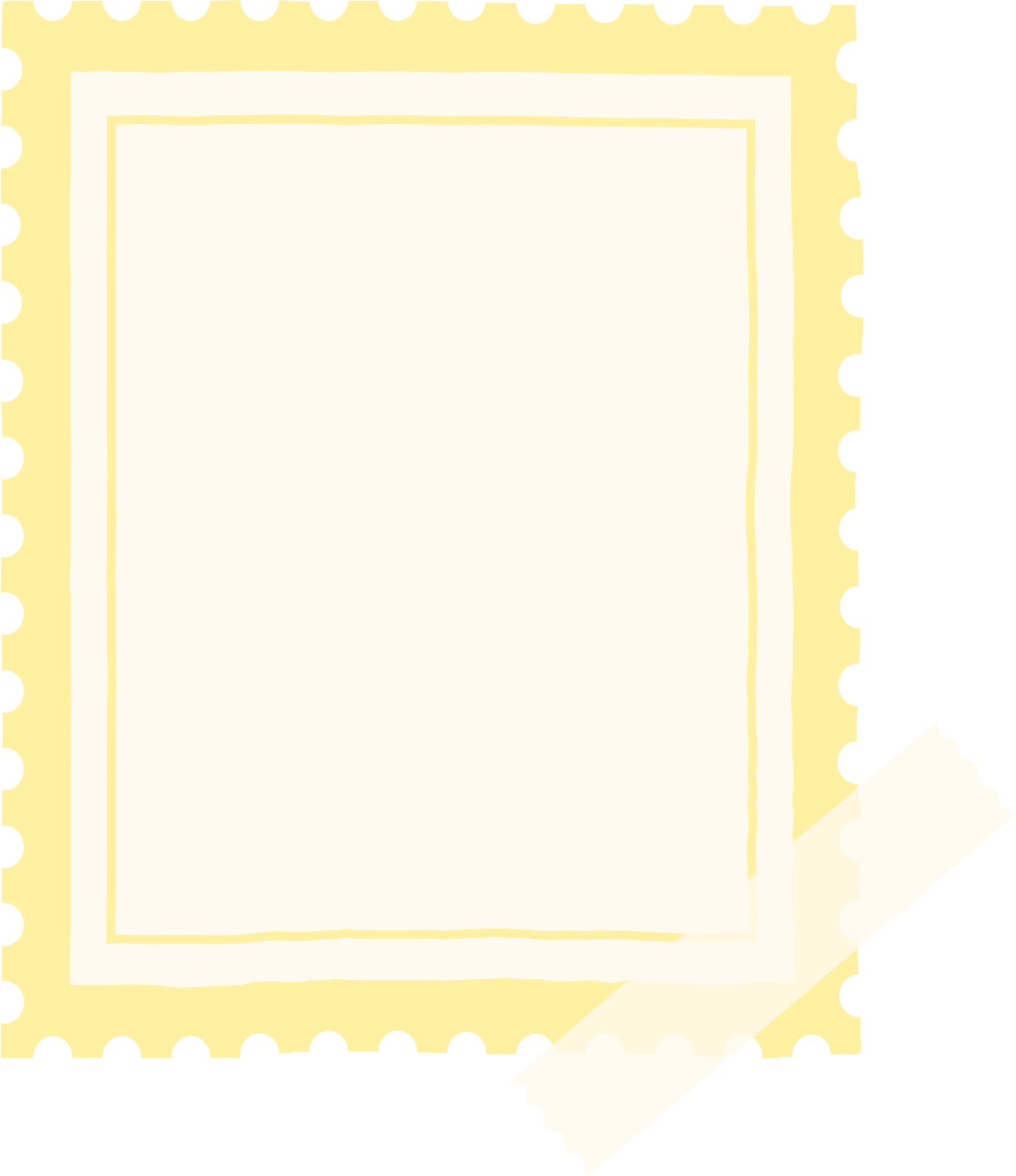 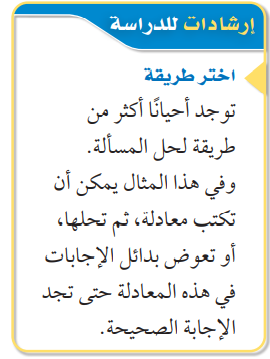 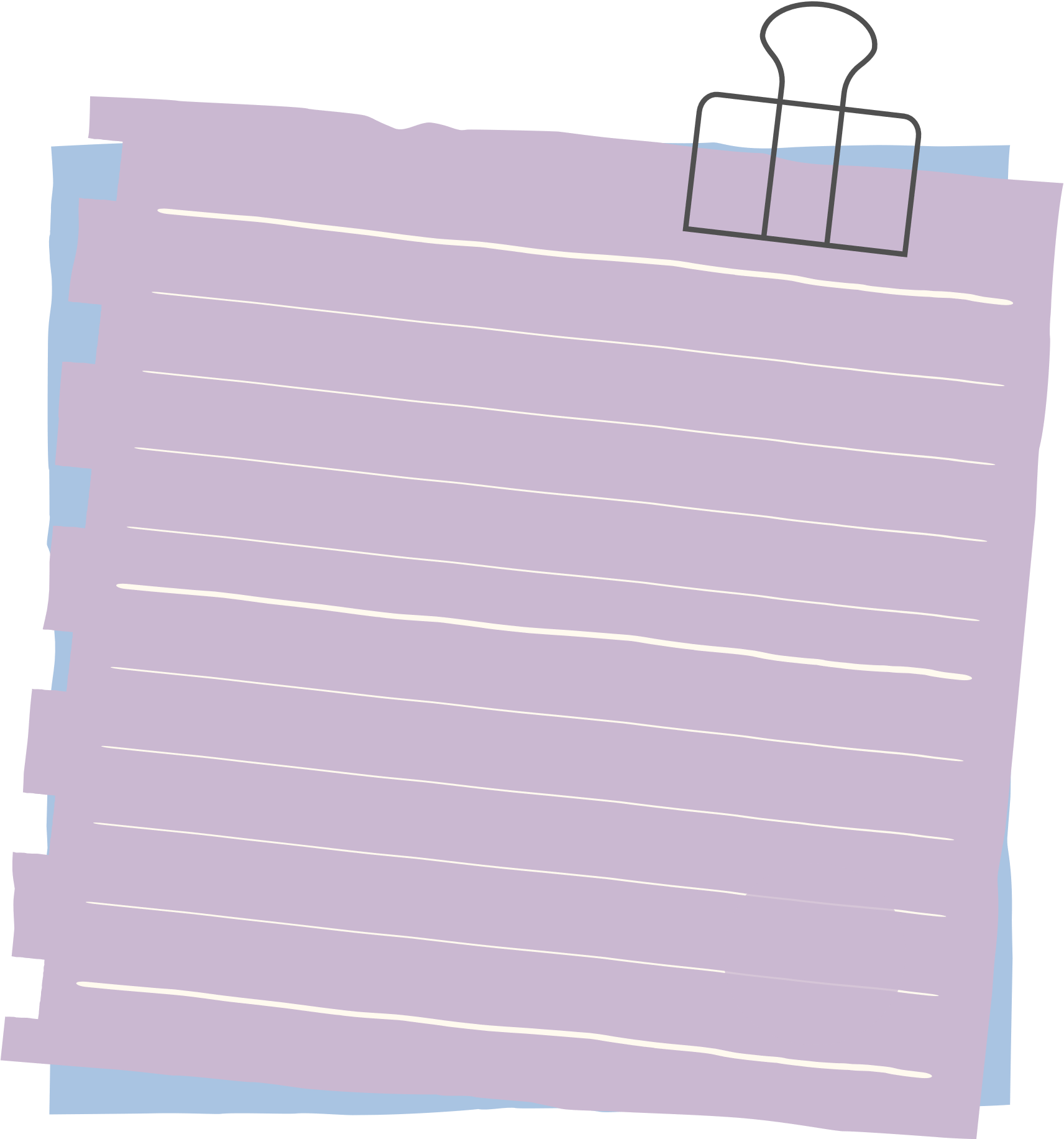 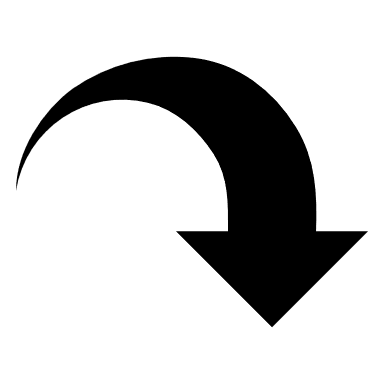 ص/ 35
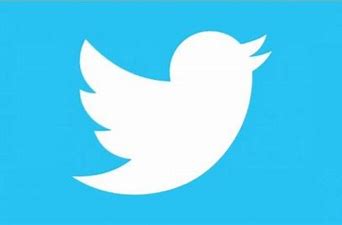 @mimaalth
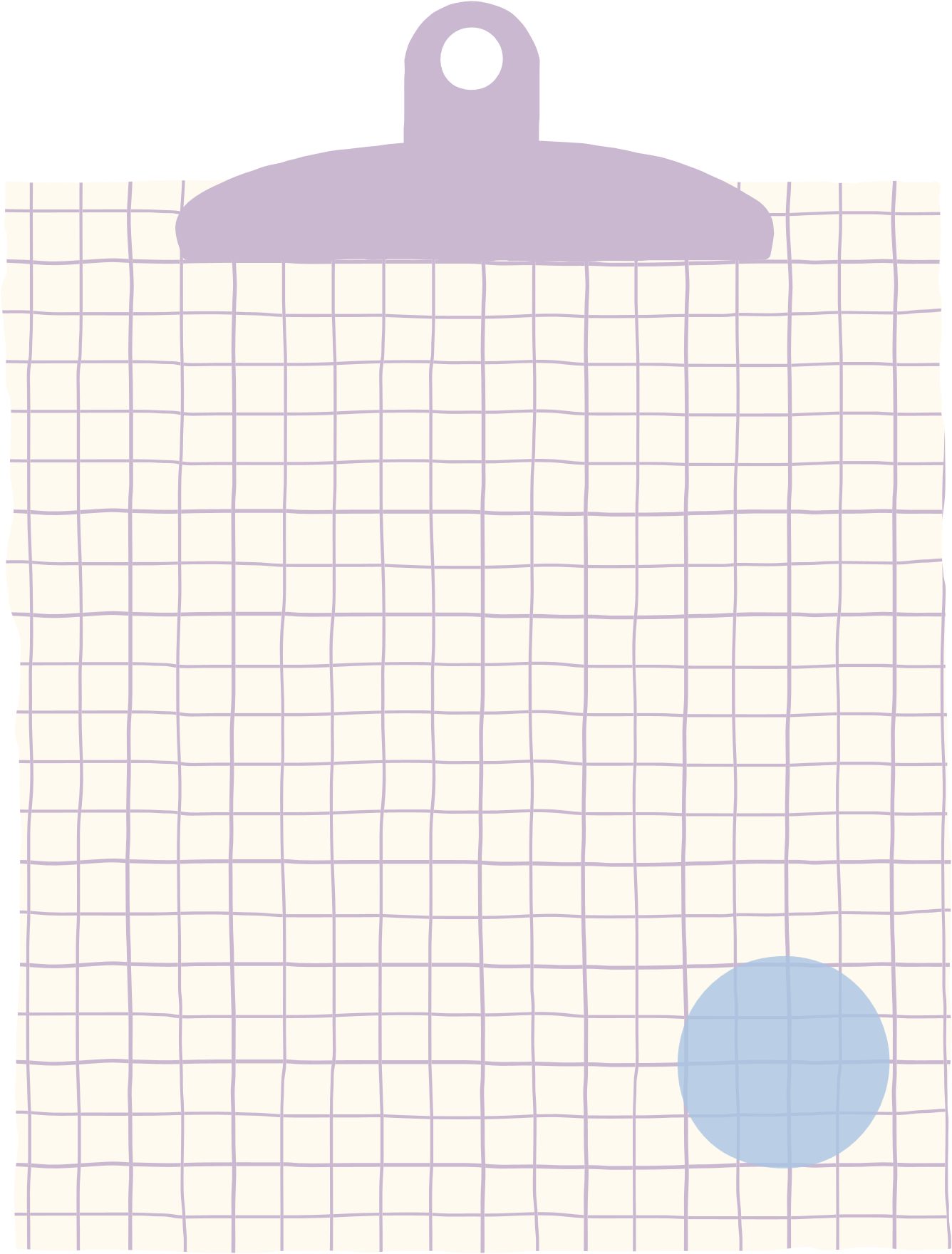 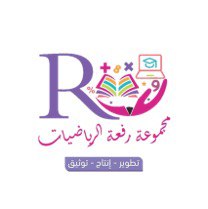 1-4 حل المعادلات التي تحتوي متغيرا في طرفيها
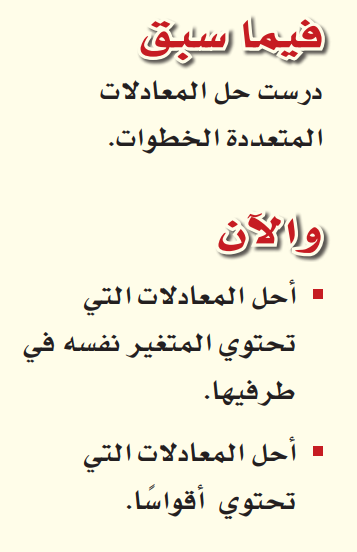 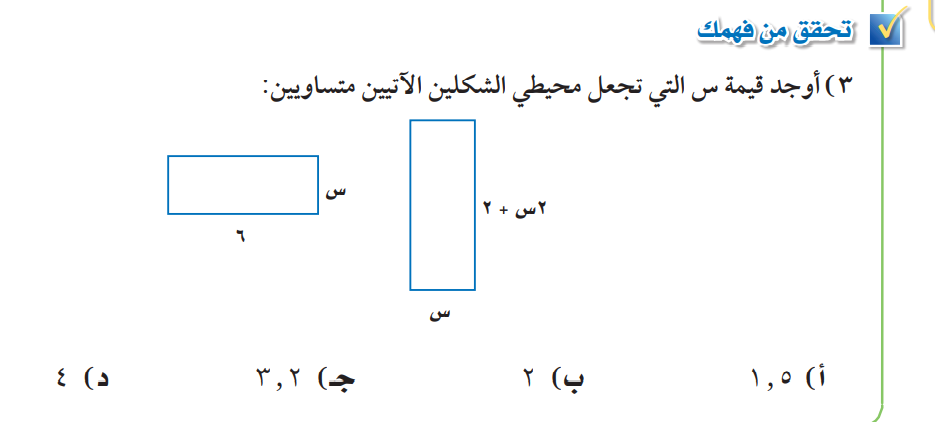 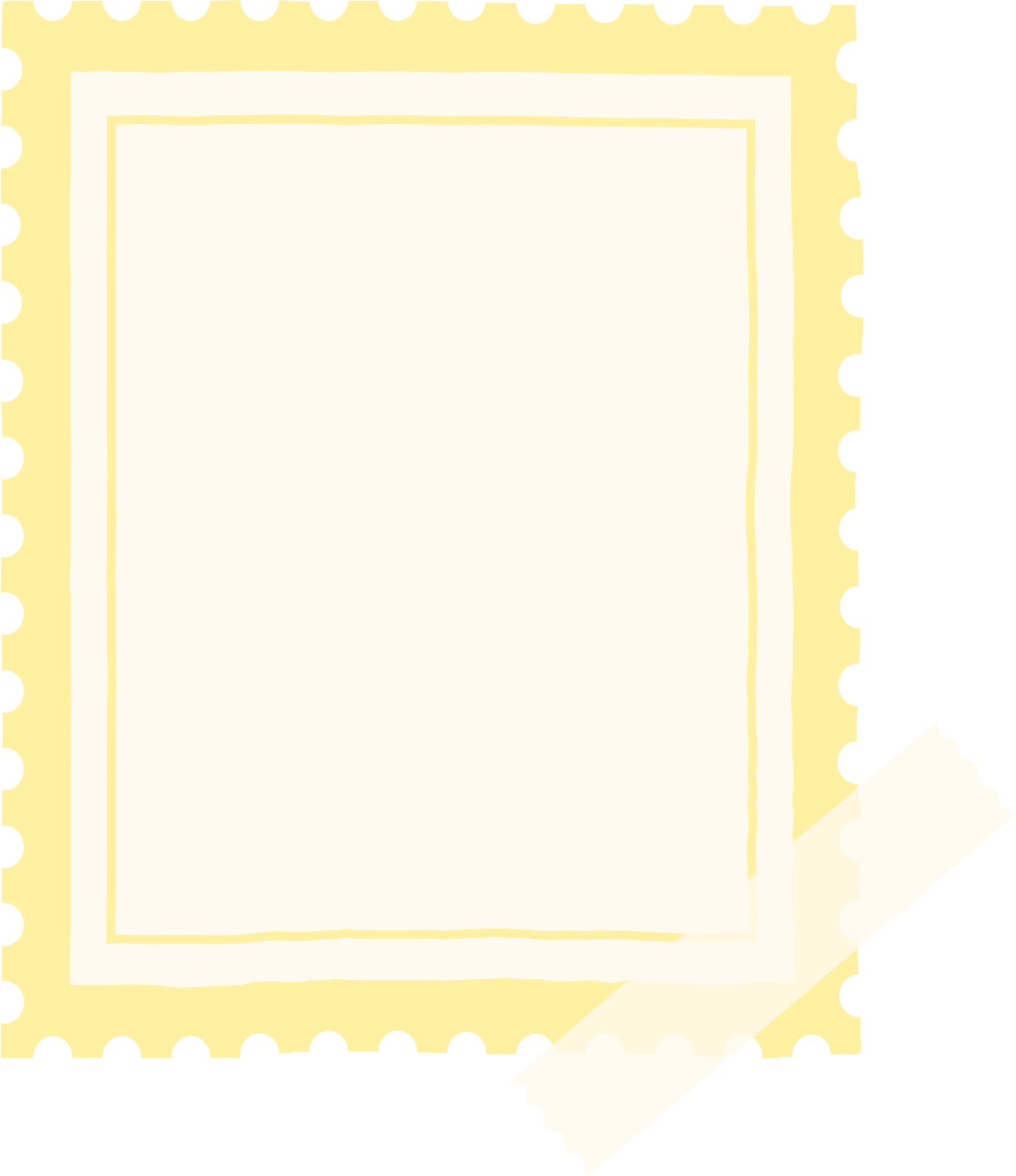 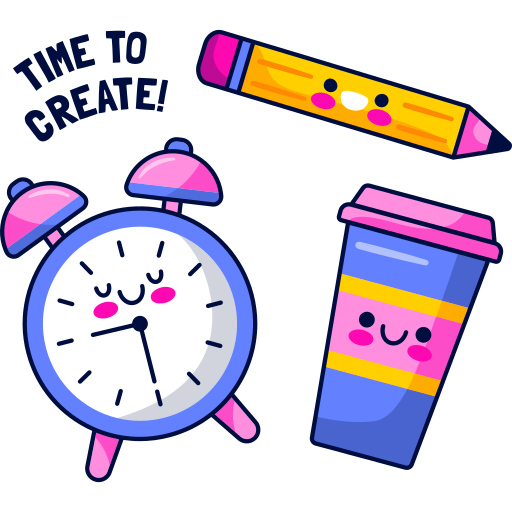 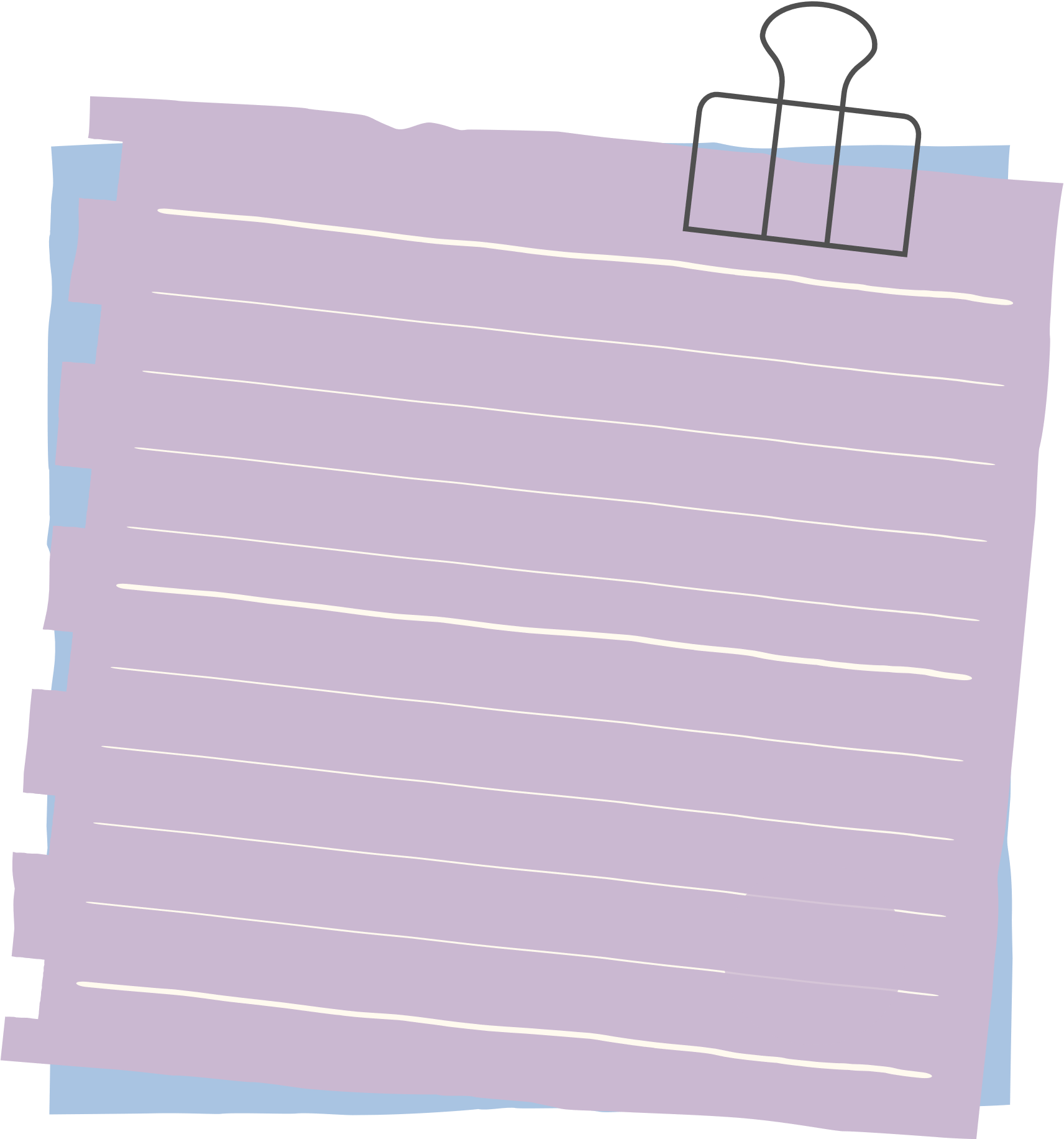 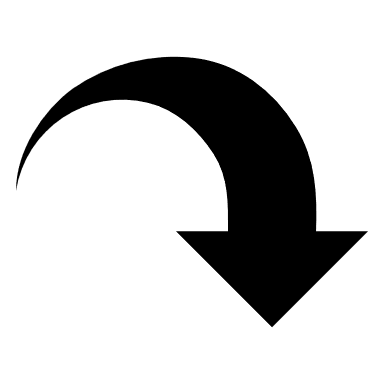 ص/ 35
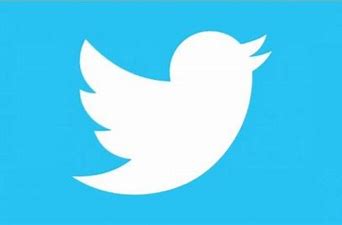 @mimaalth
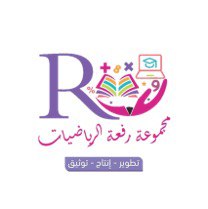 1-4 حل المعادلات التي تحتوي متغيرا في طرفيها
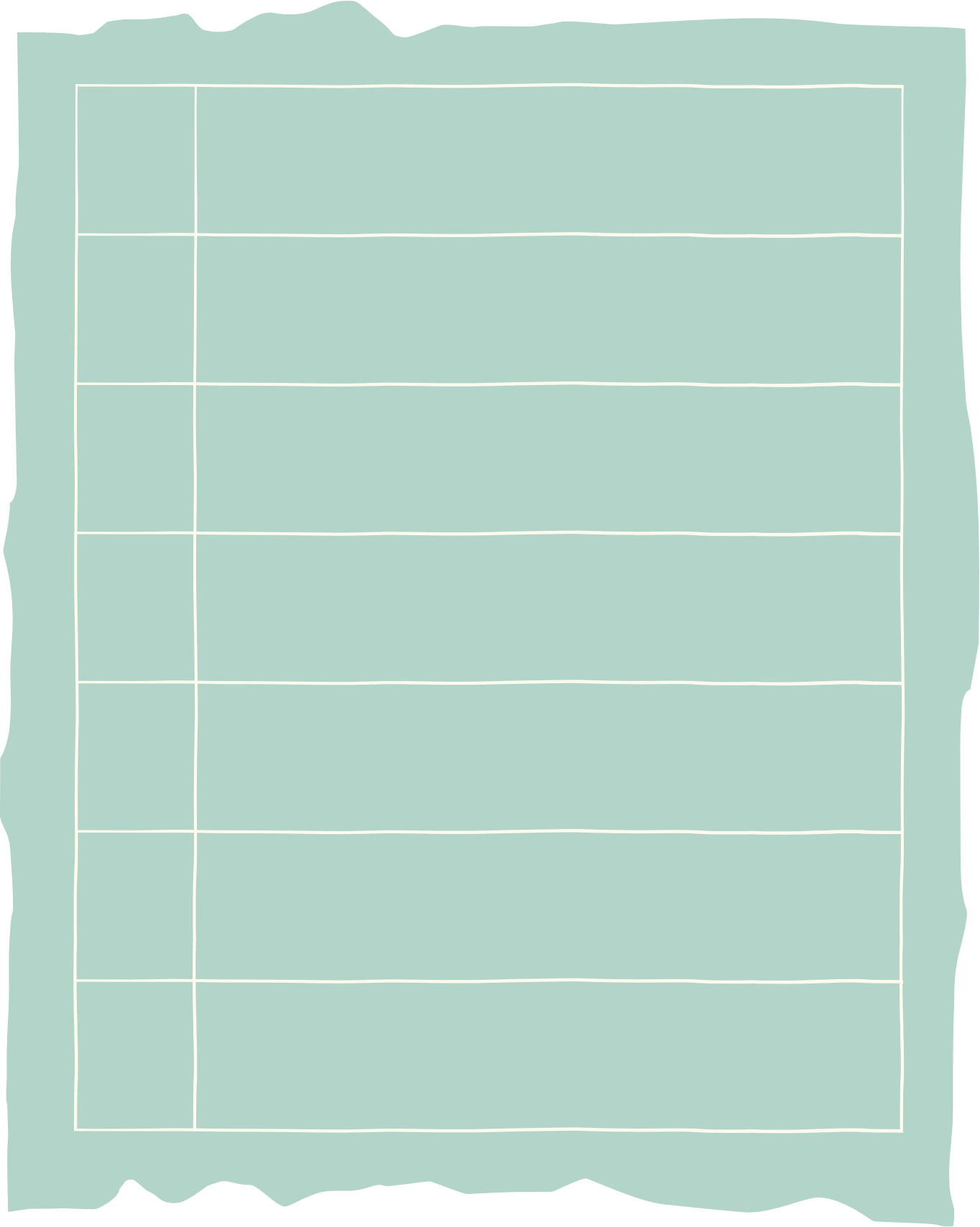 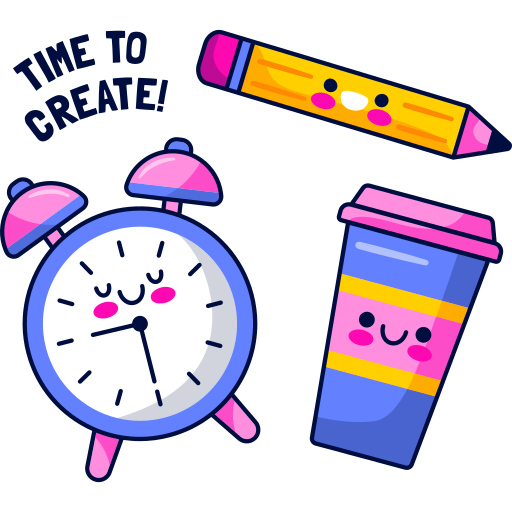 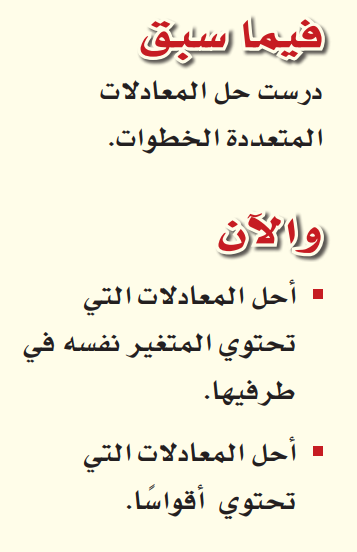 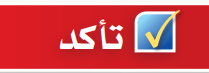 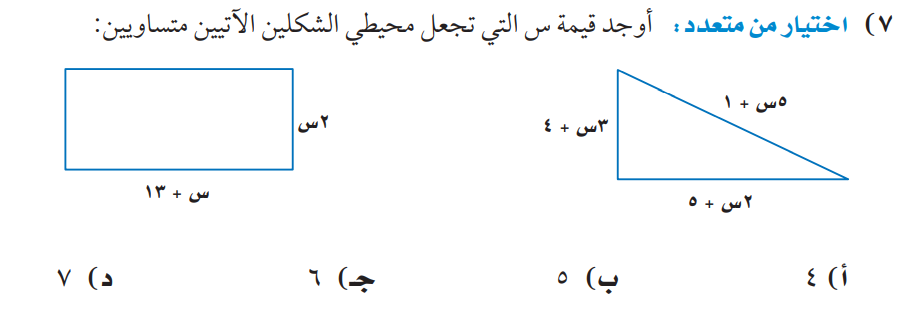 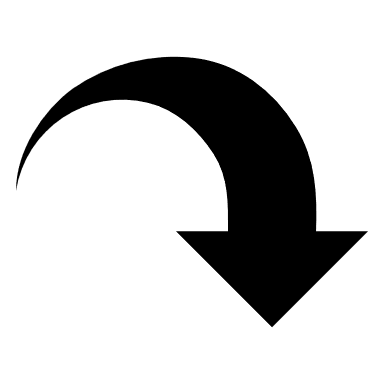 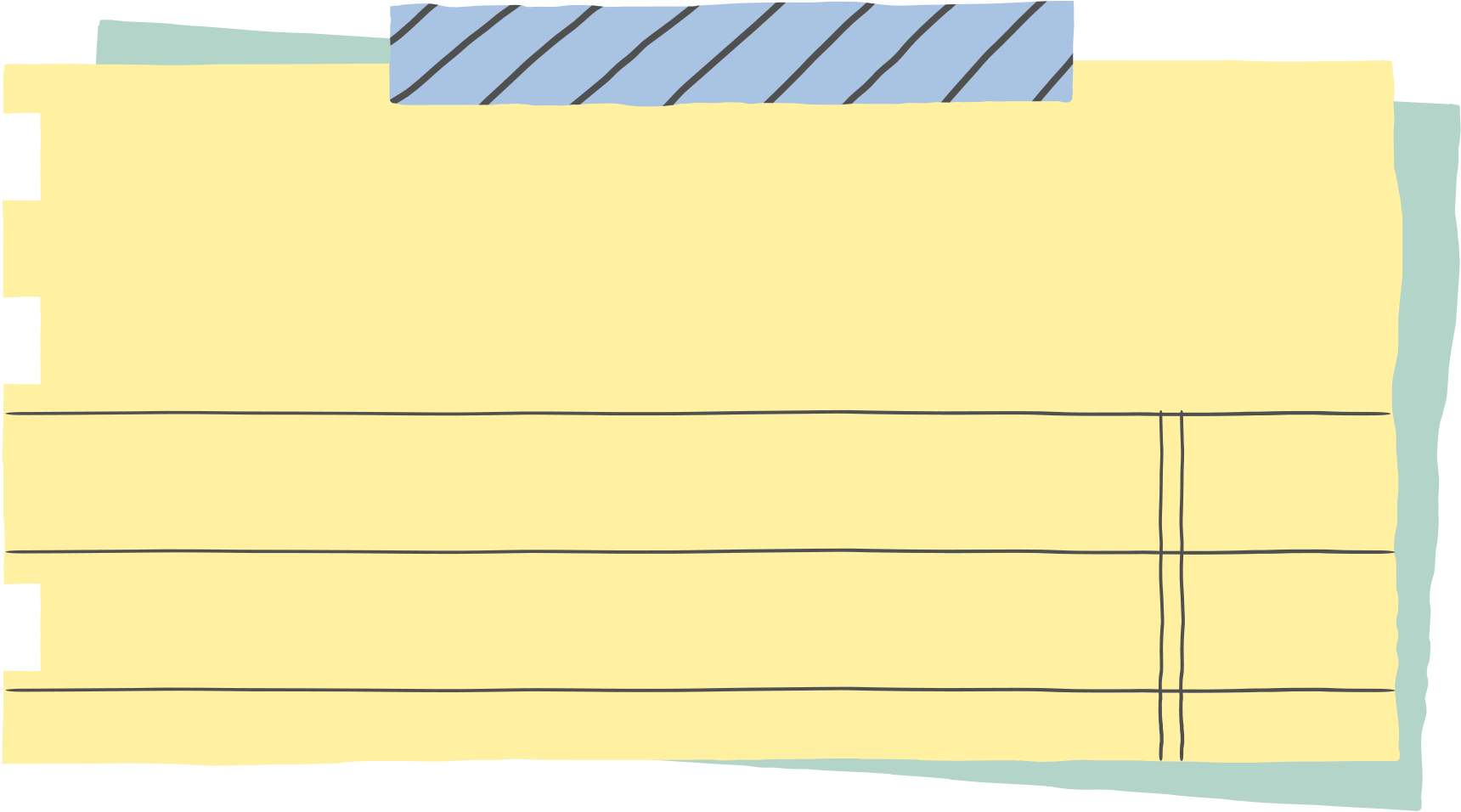 ص/ 36
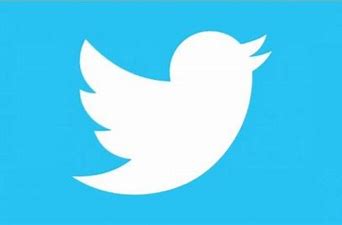 @mimaalth
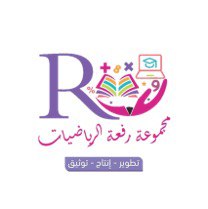 1-4 حل المعادلات التي تحتوي متغيرا في طرفيها
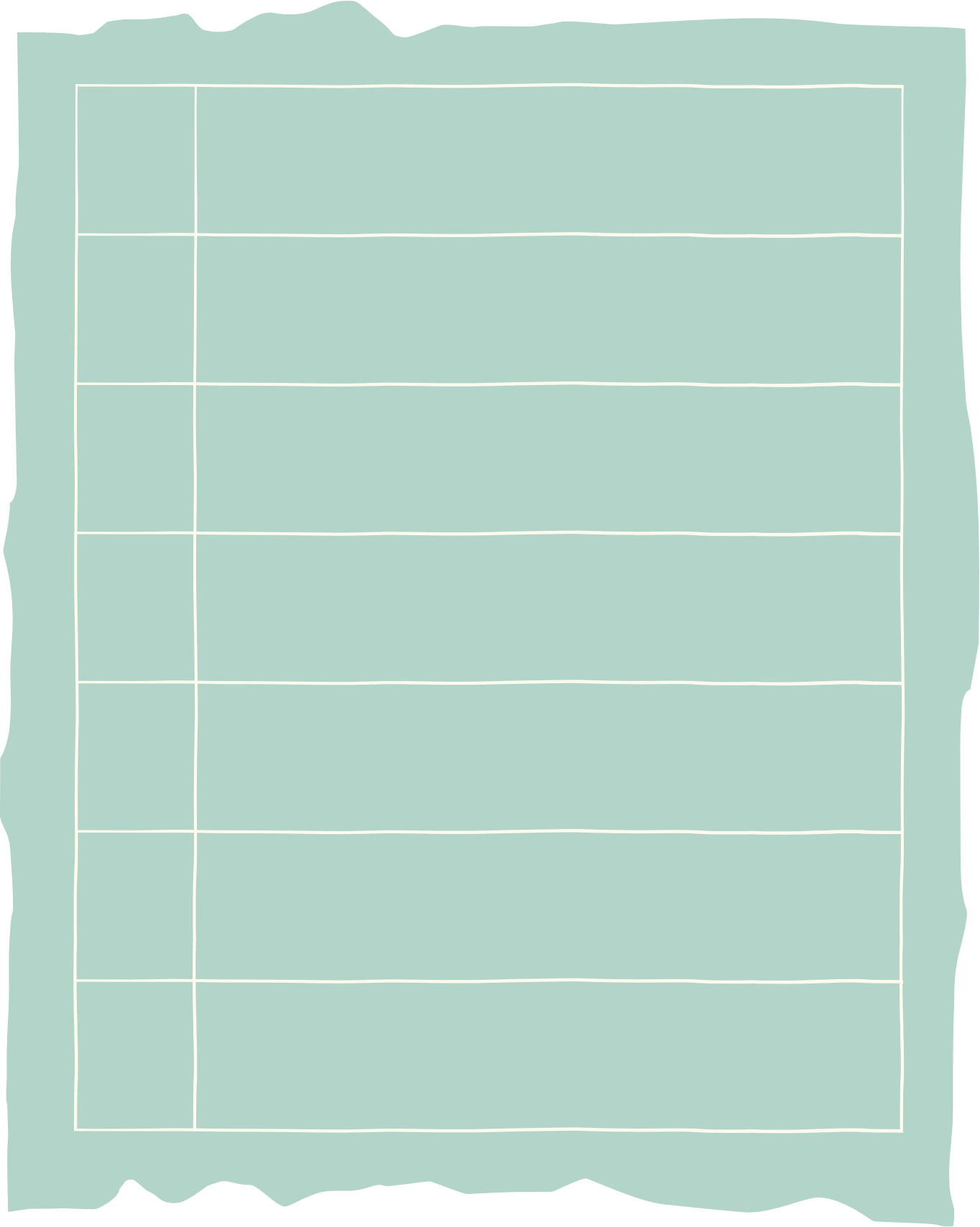 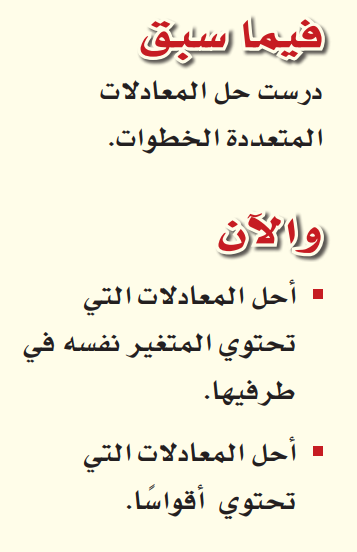 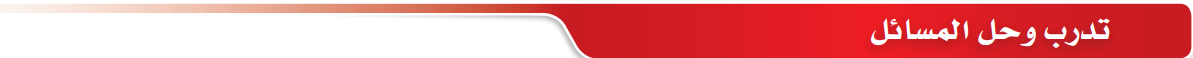 ربط بالواقع :
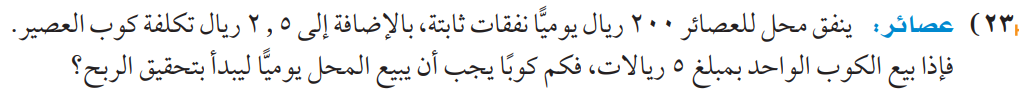 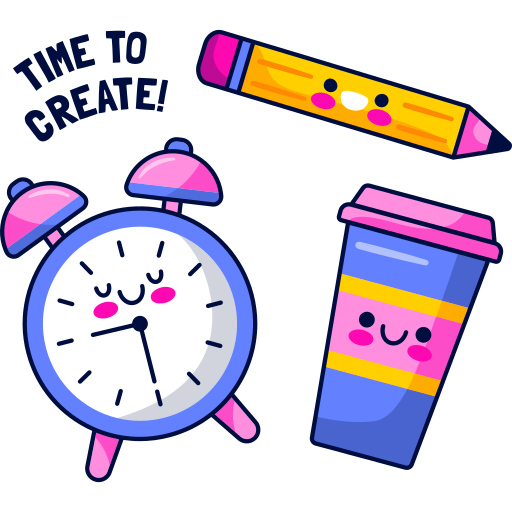 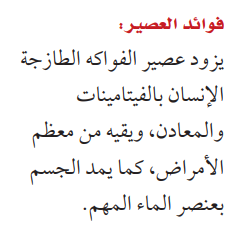 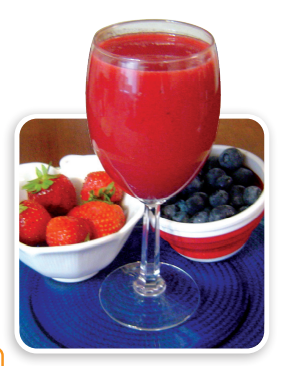 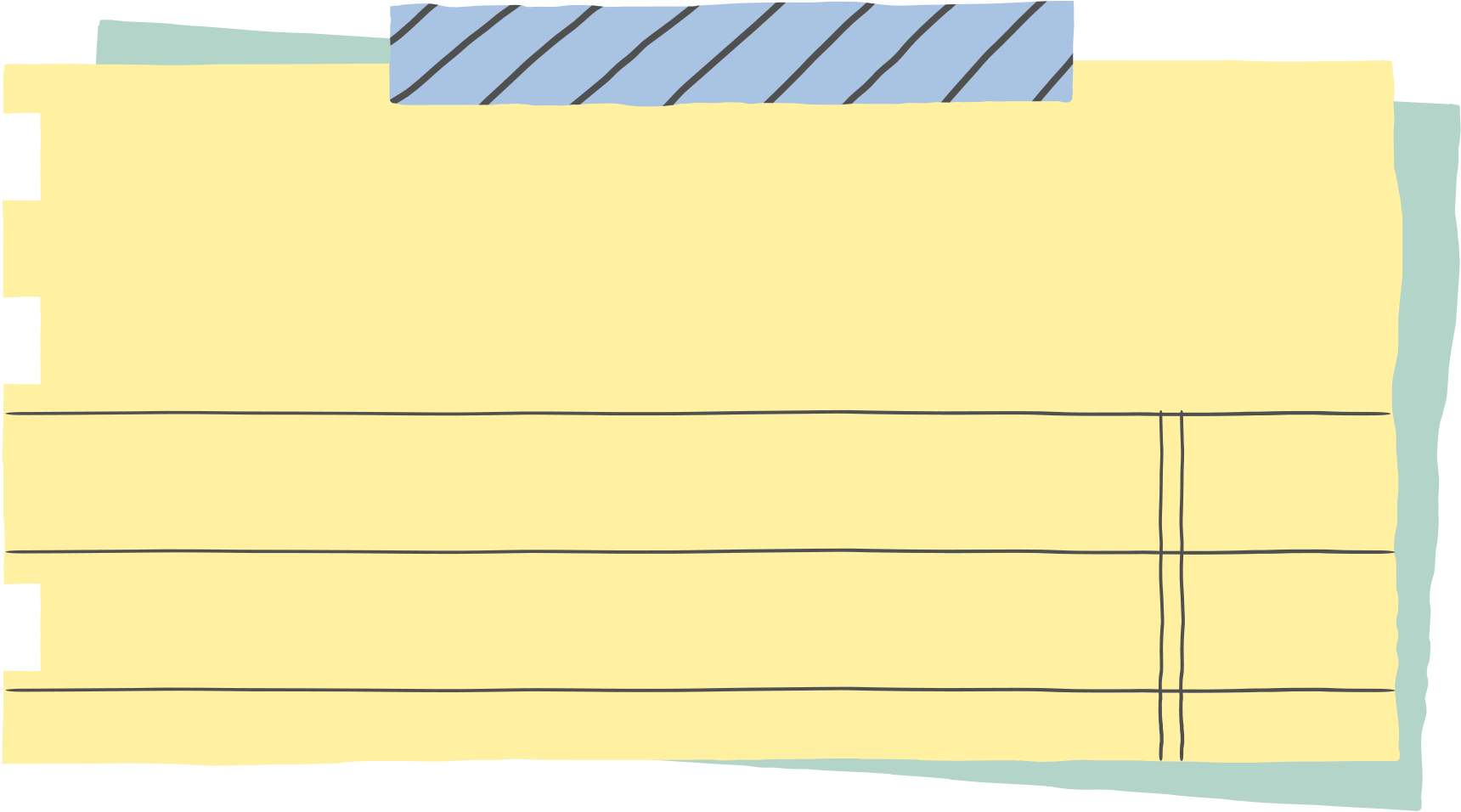 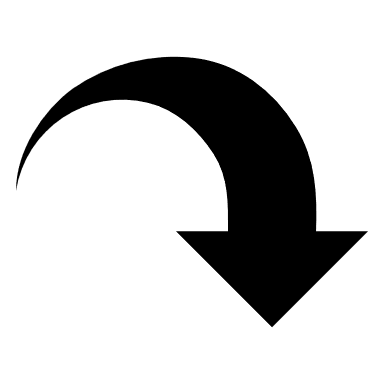 ص/ 36
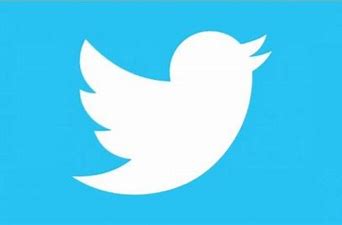 @mimaalth
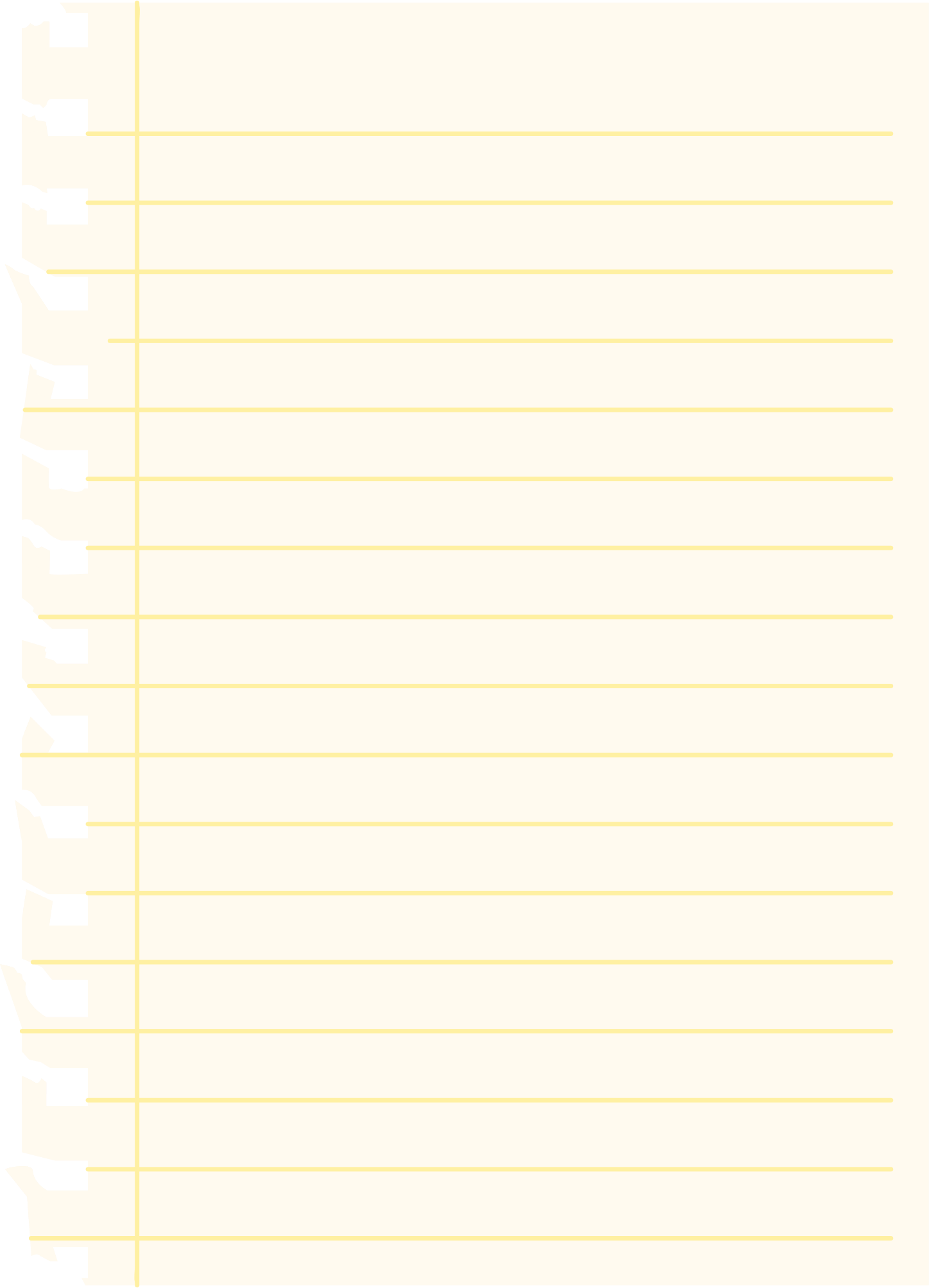 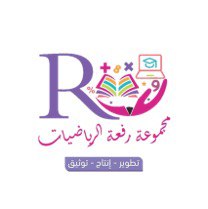 1-4 حل المعادلات التي تحتوي متغيرا في طرفيها
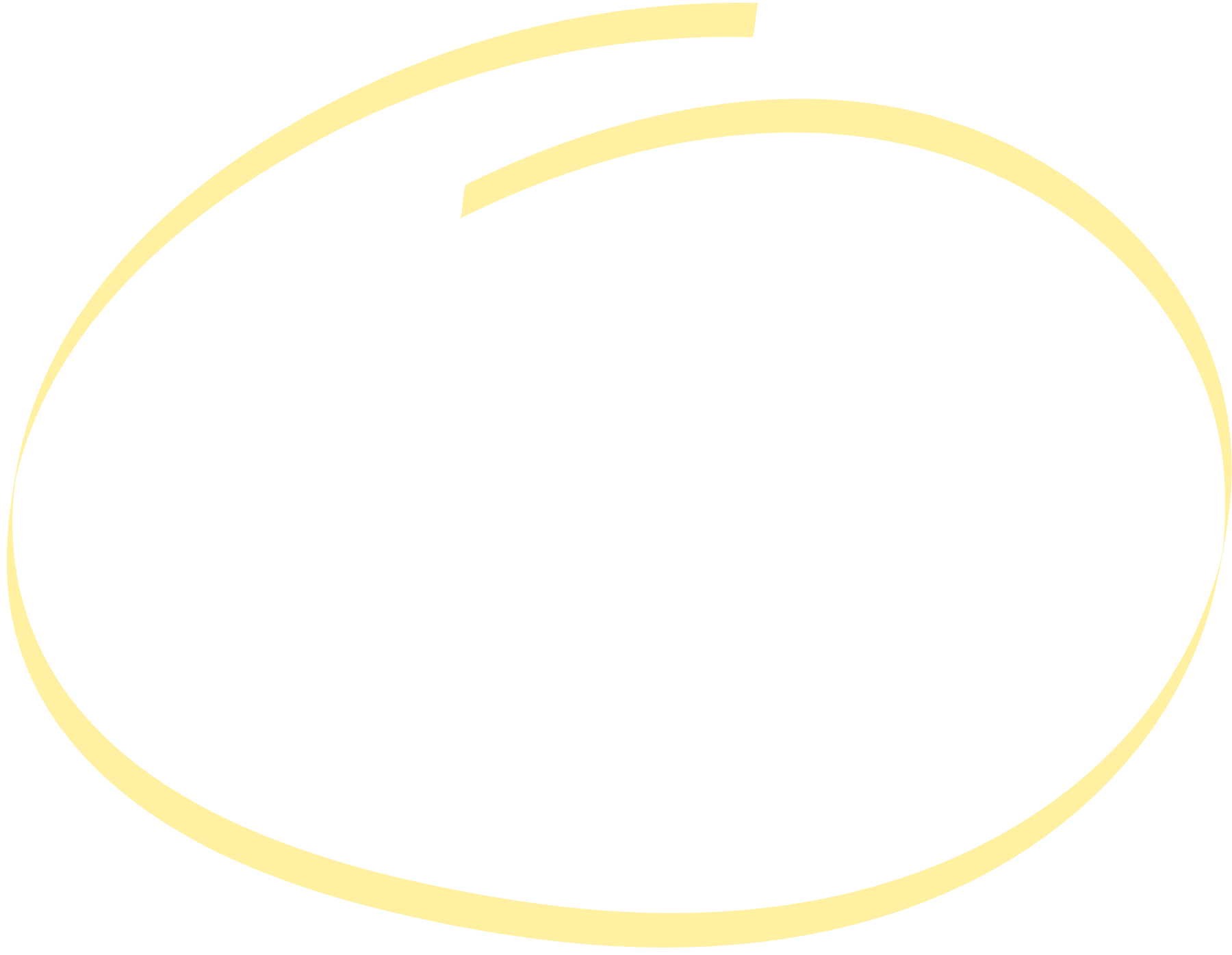 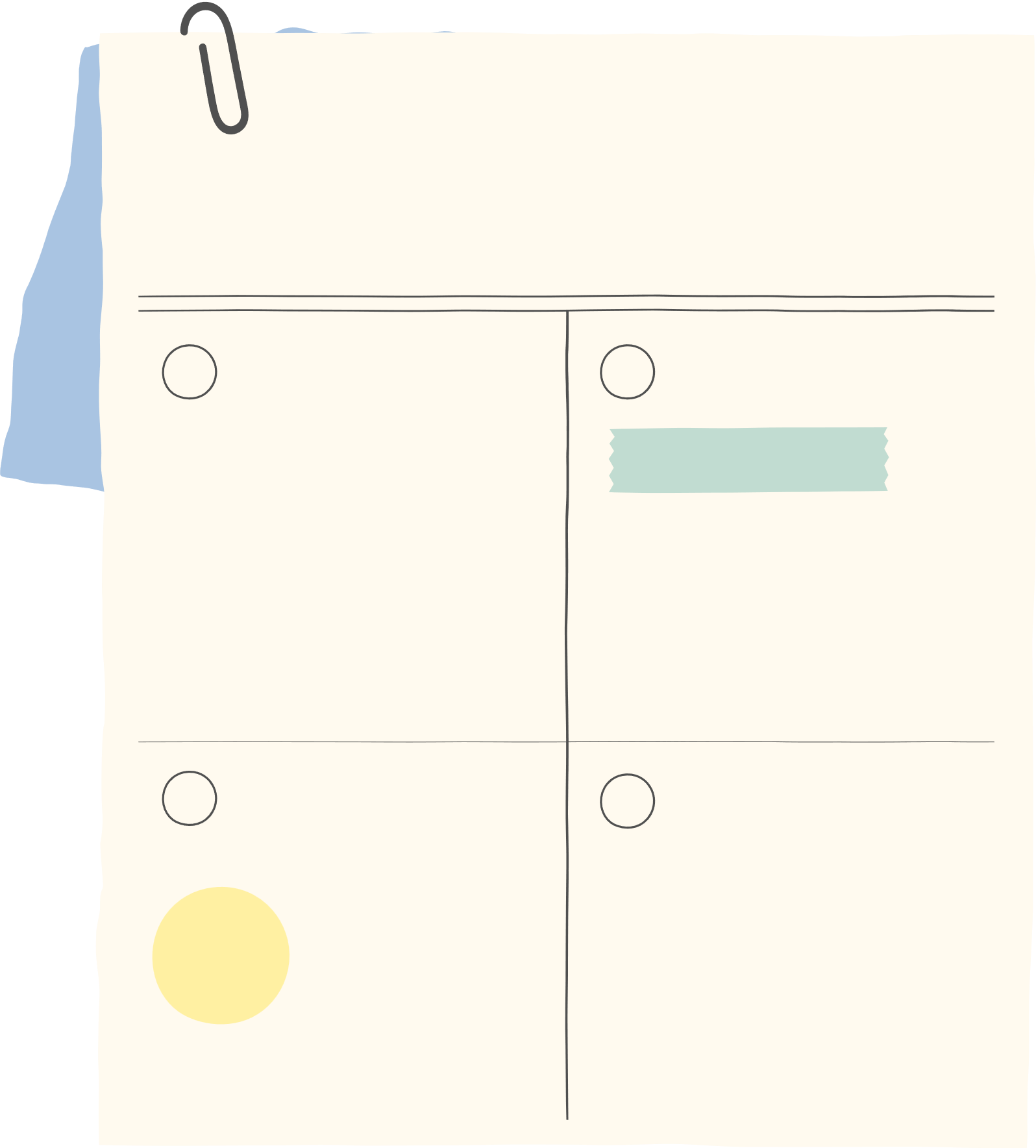 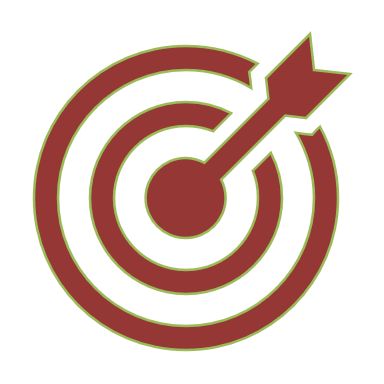 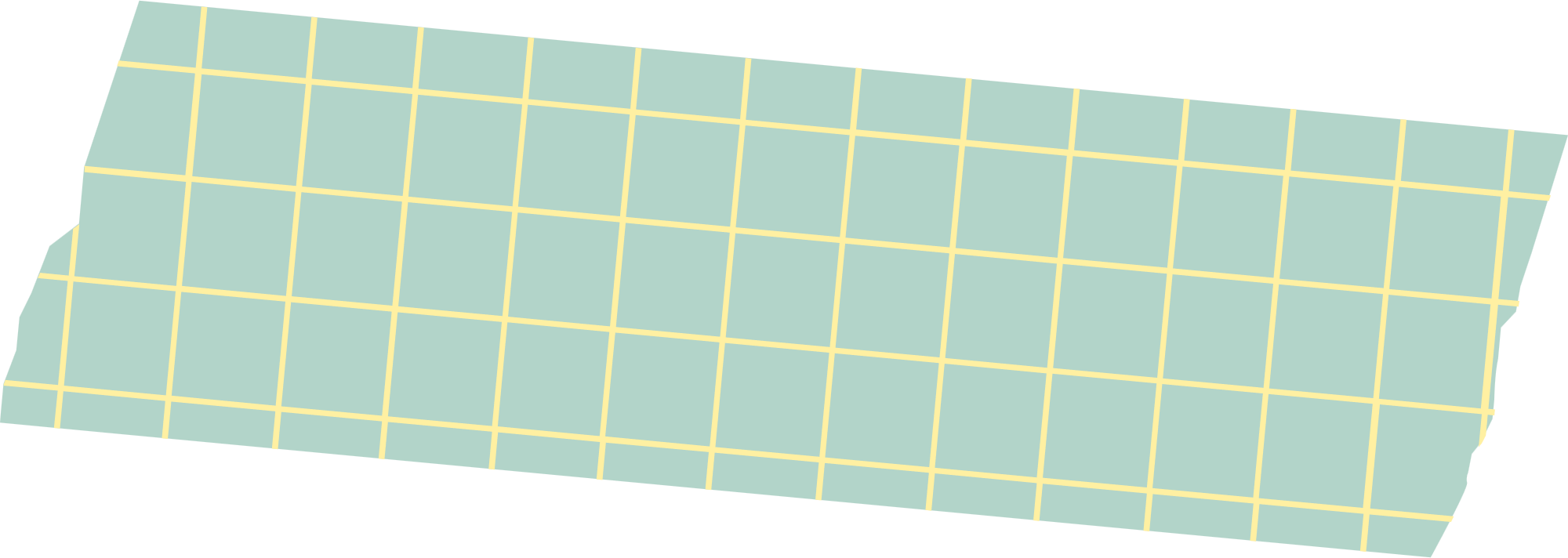 دليل التقويم :
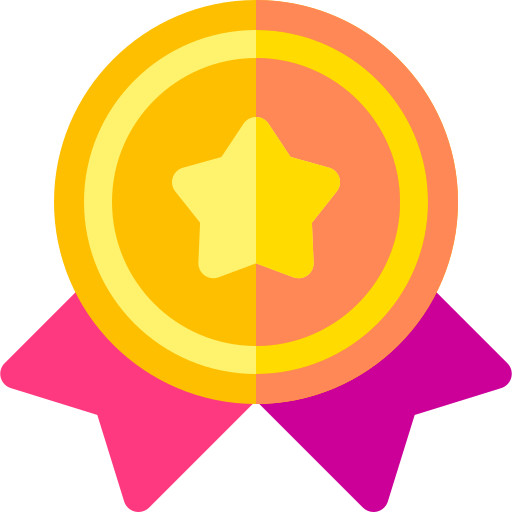 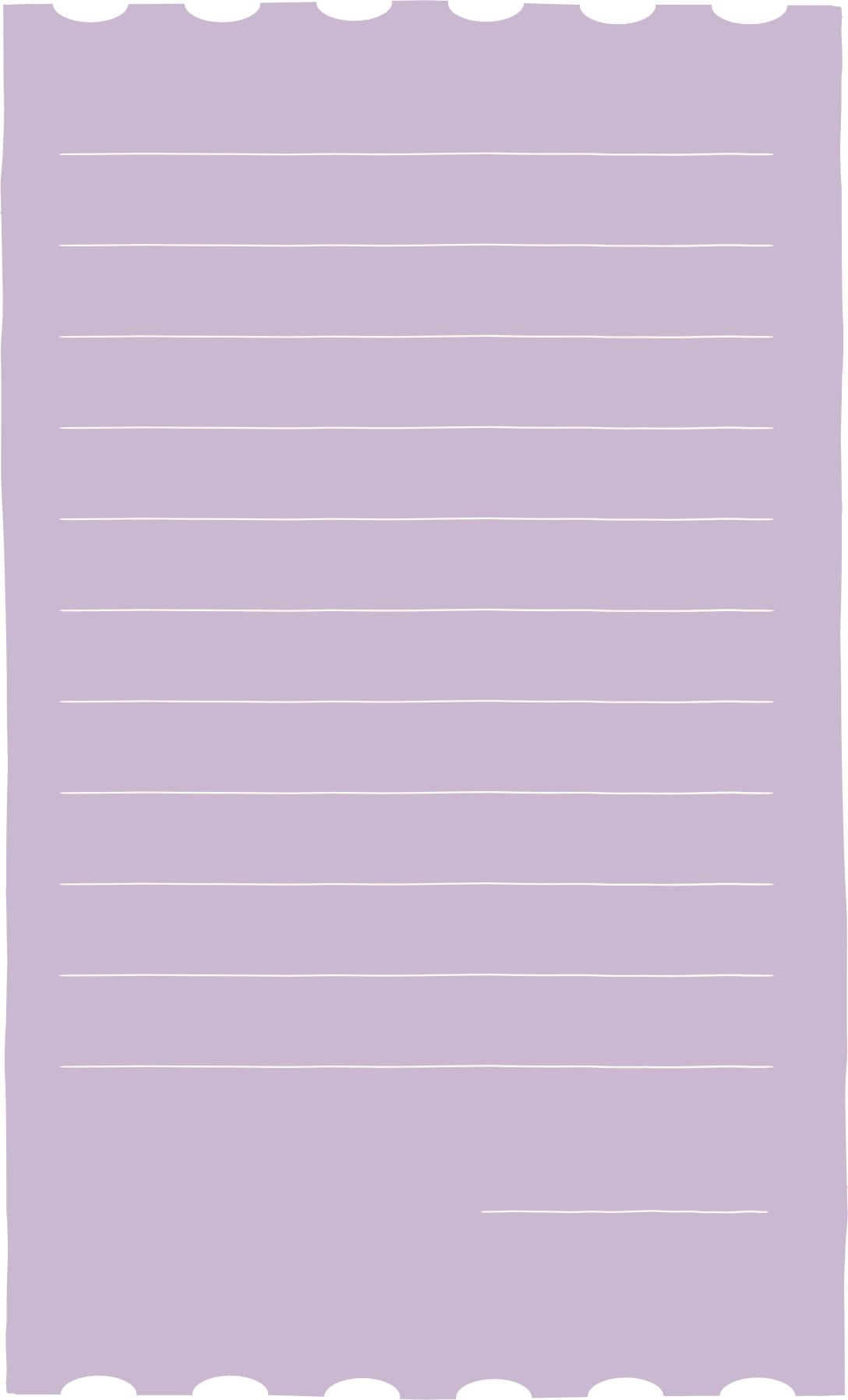 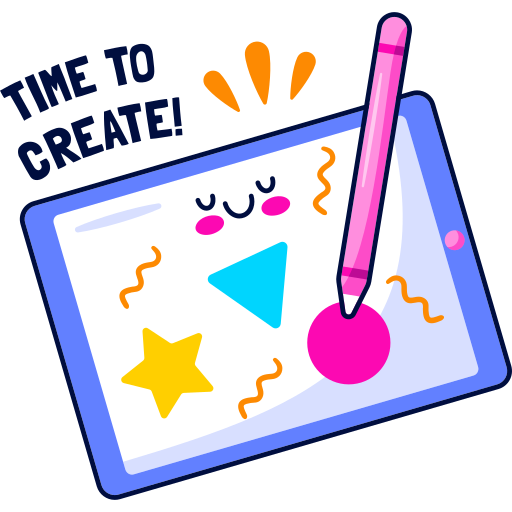 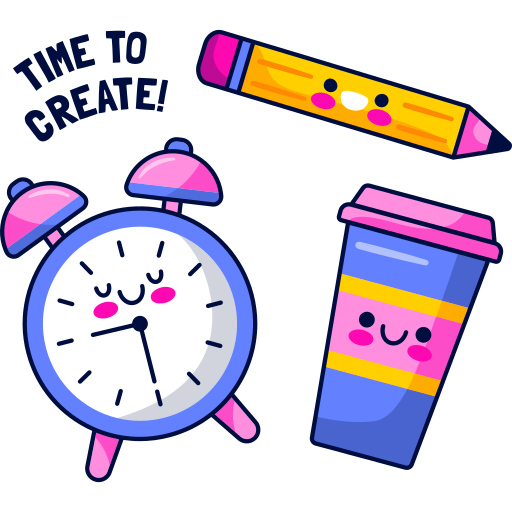 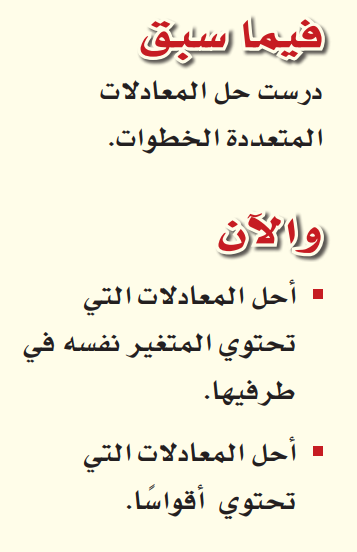 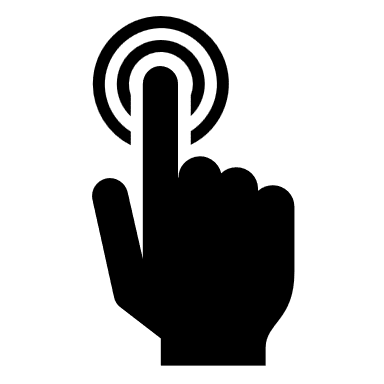 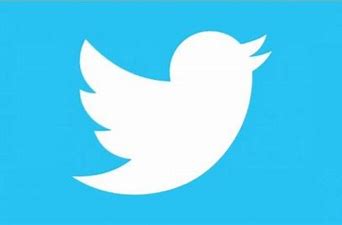 @mimaalth
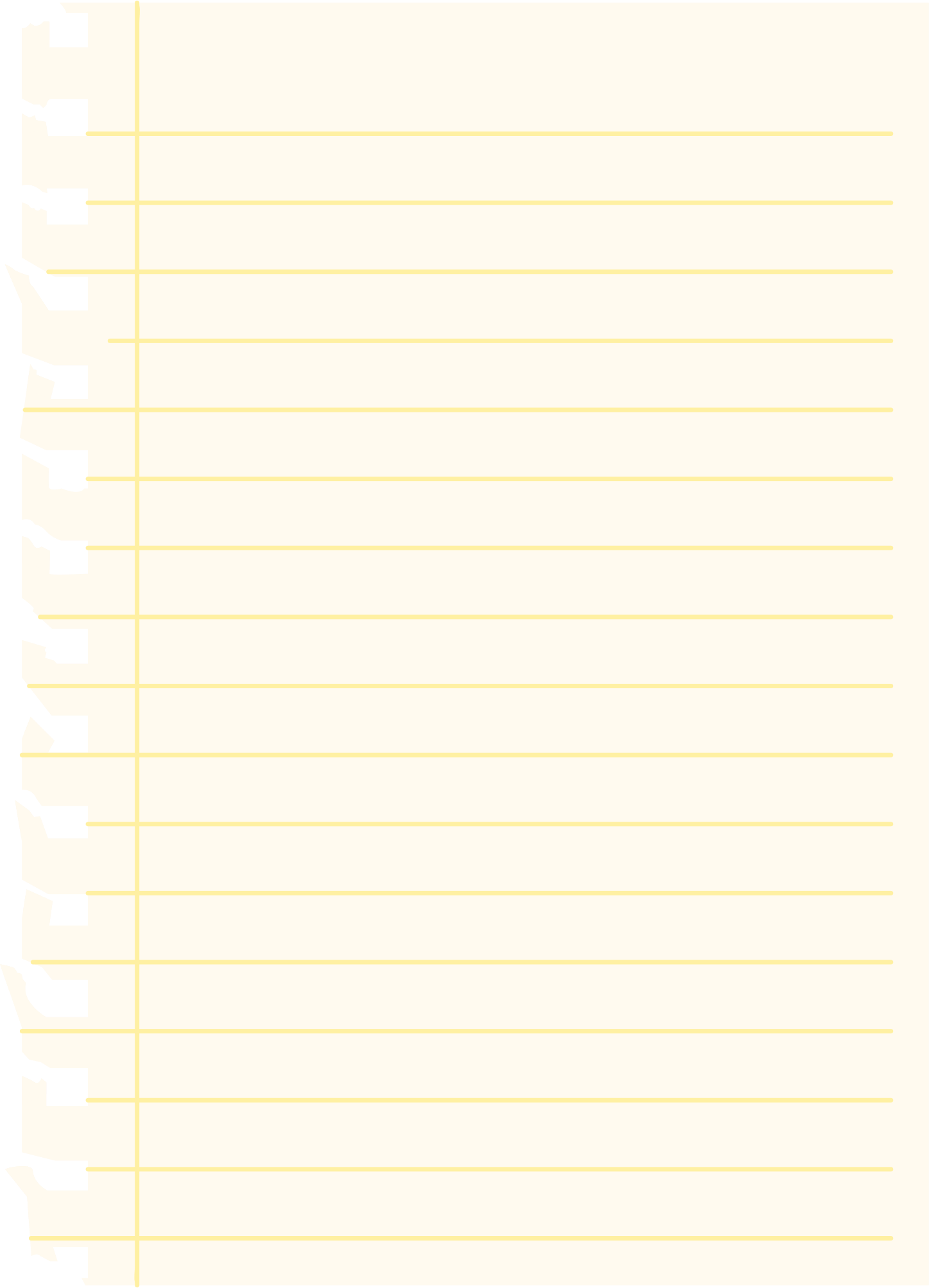 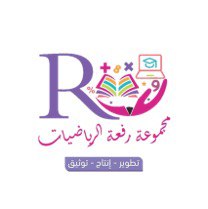 1-4 حل المعادلات التي تحتوي متغيرا في طرفيها
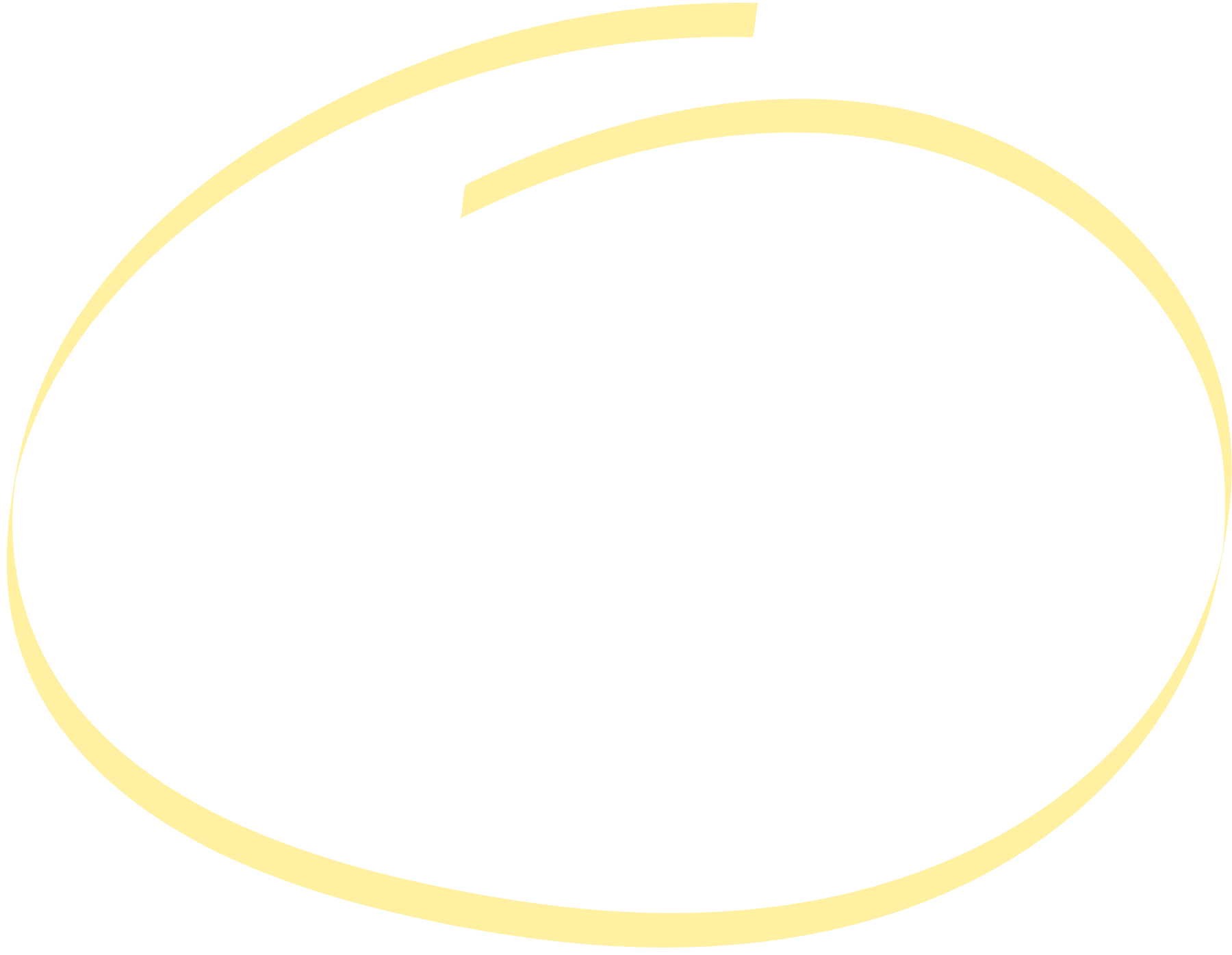 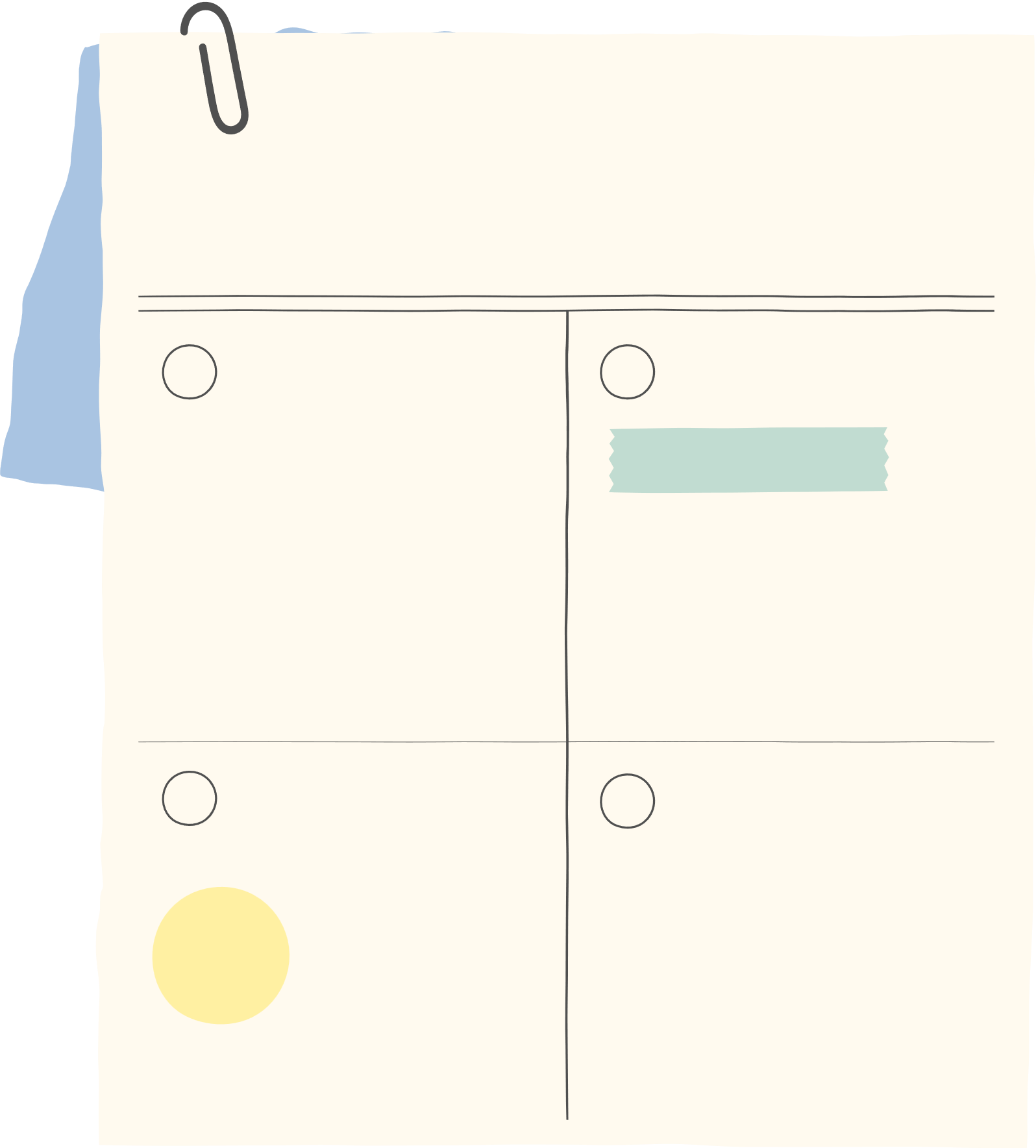 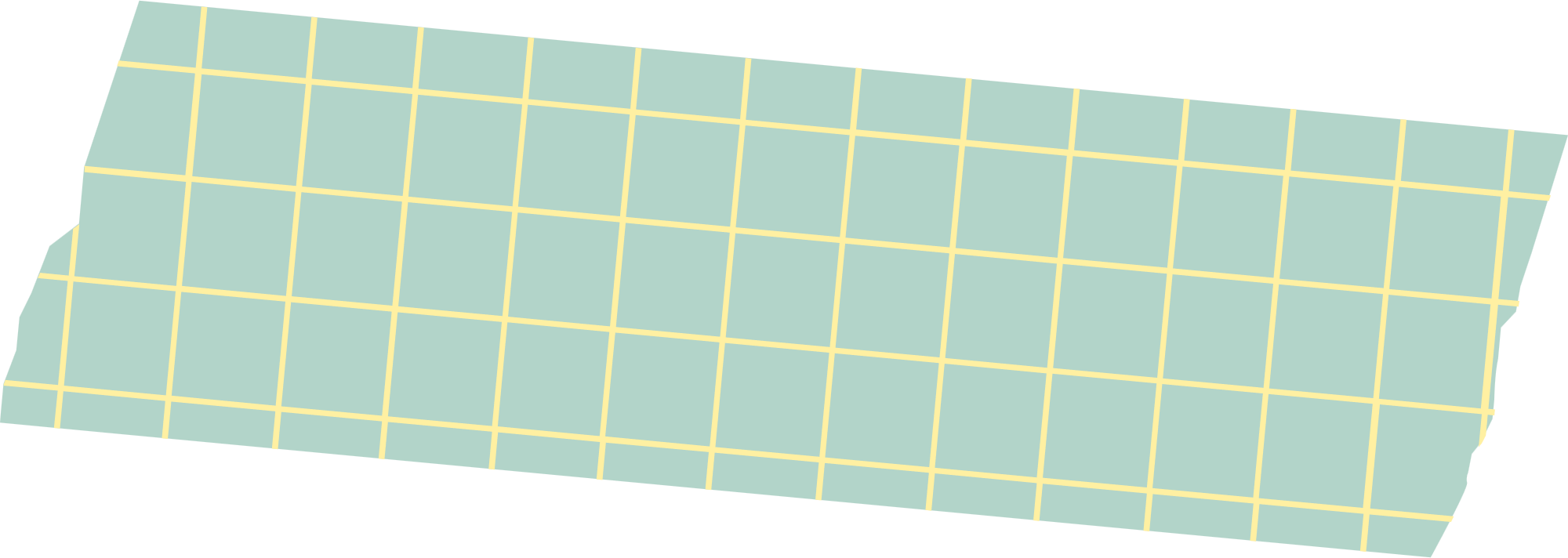 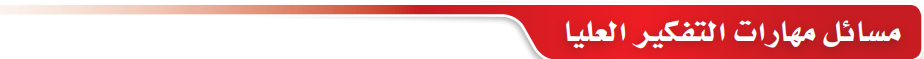 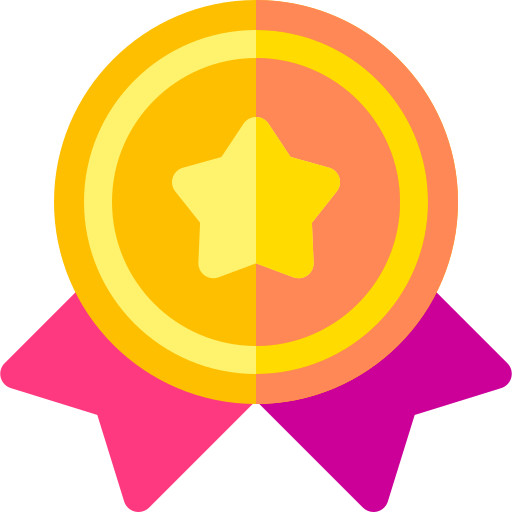 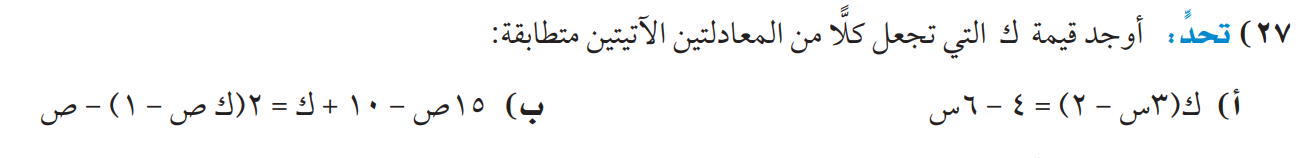 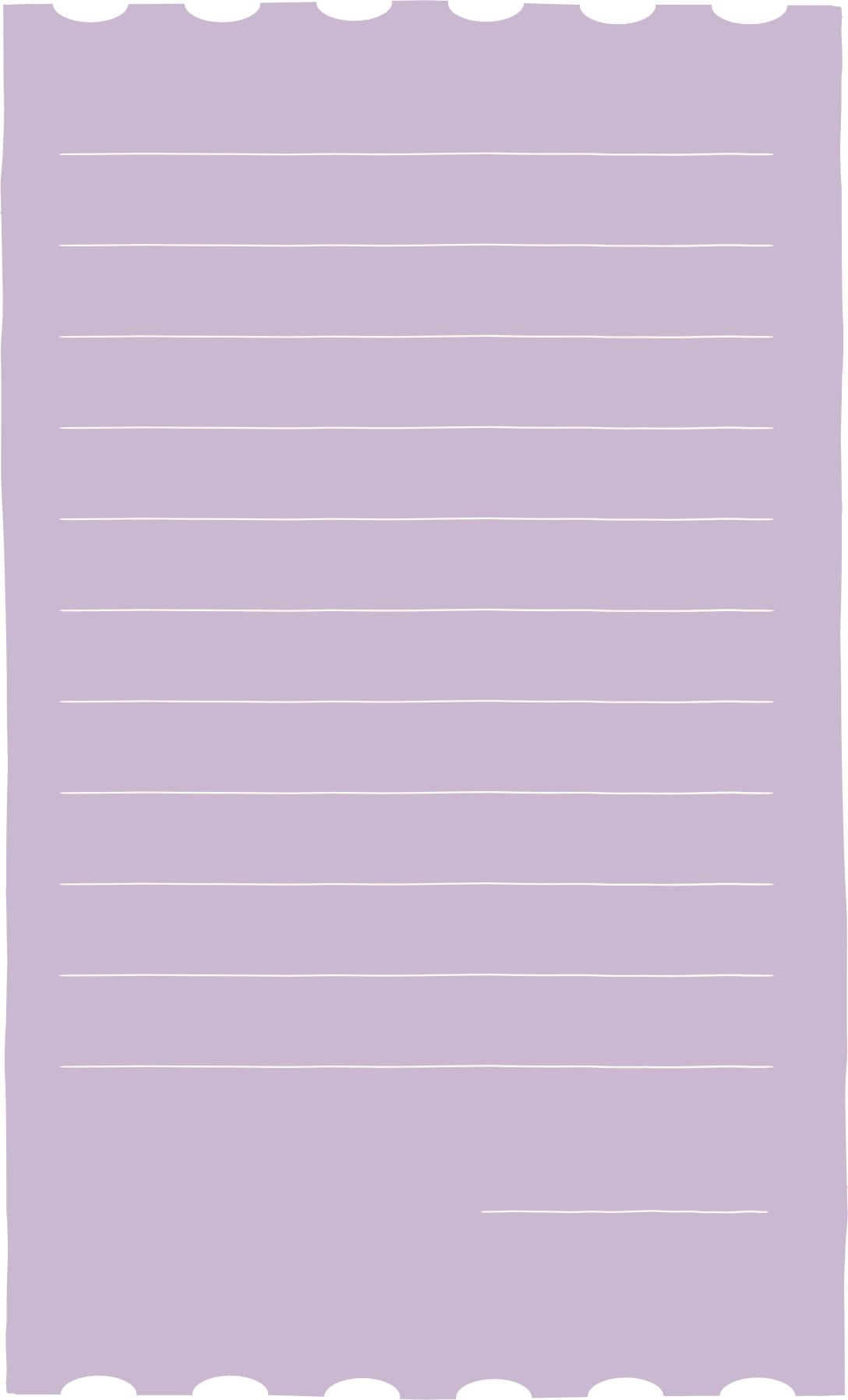 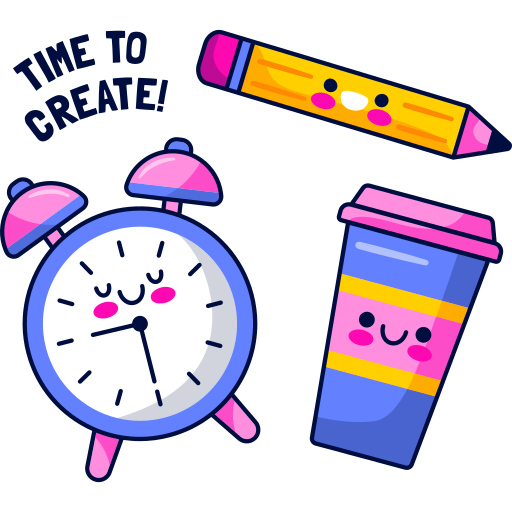 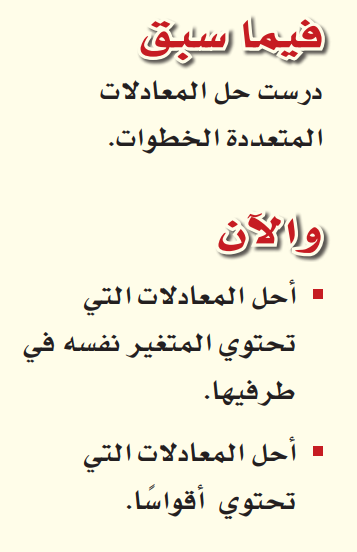 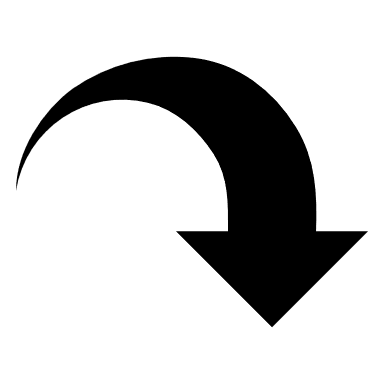 ص/  37
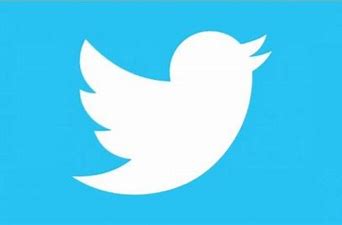 @mimaalth
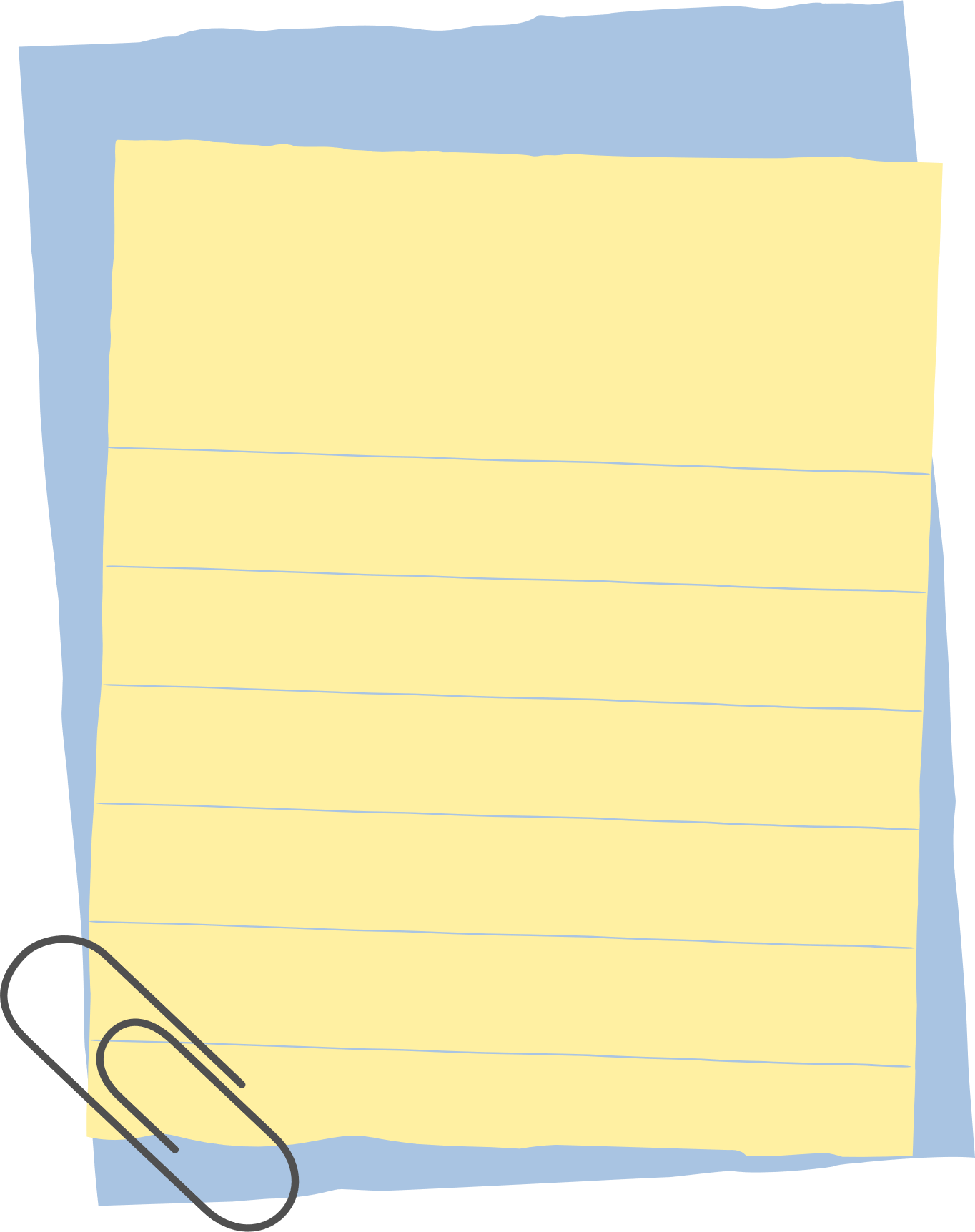 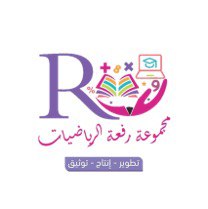 1-4 حل المعادلات التي تحتوي متغيرا في طرفيها
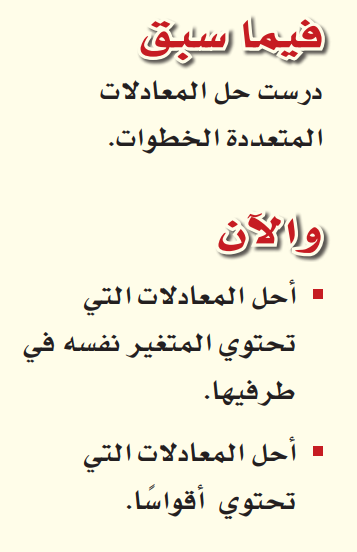 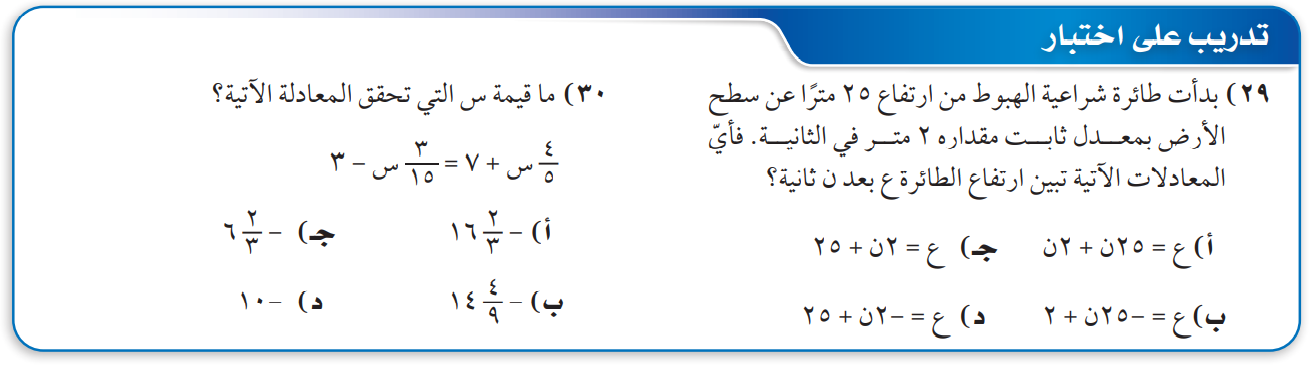 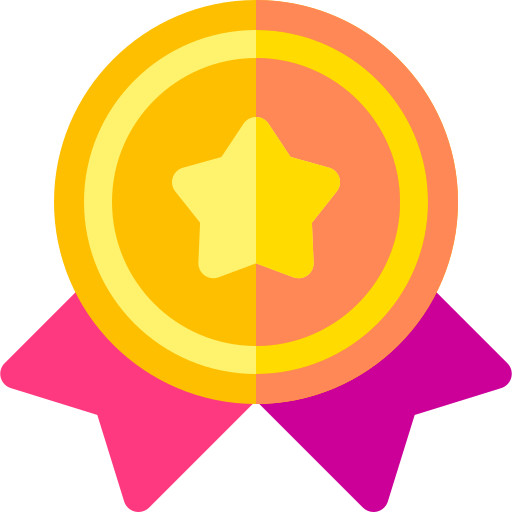 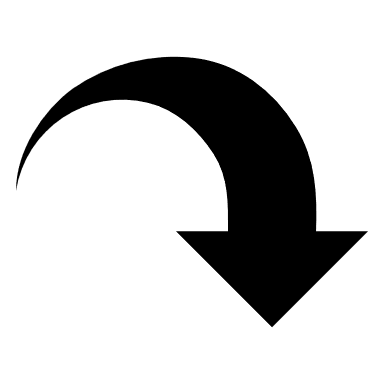 ص/  37
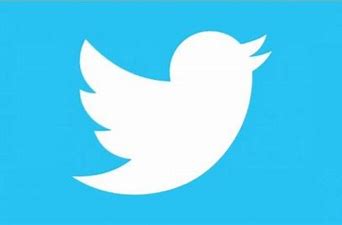 @mimaalth
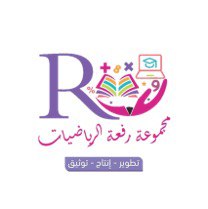 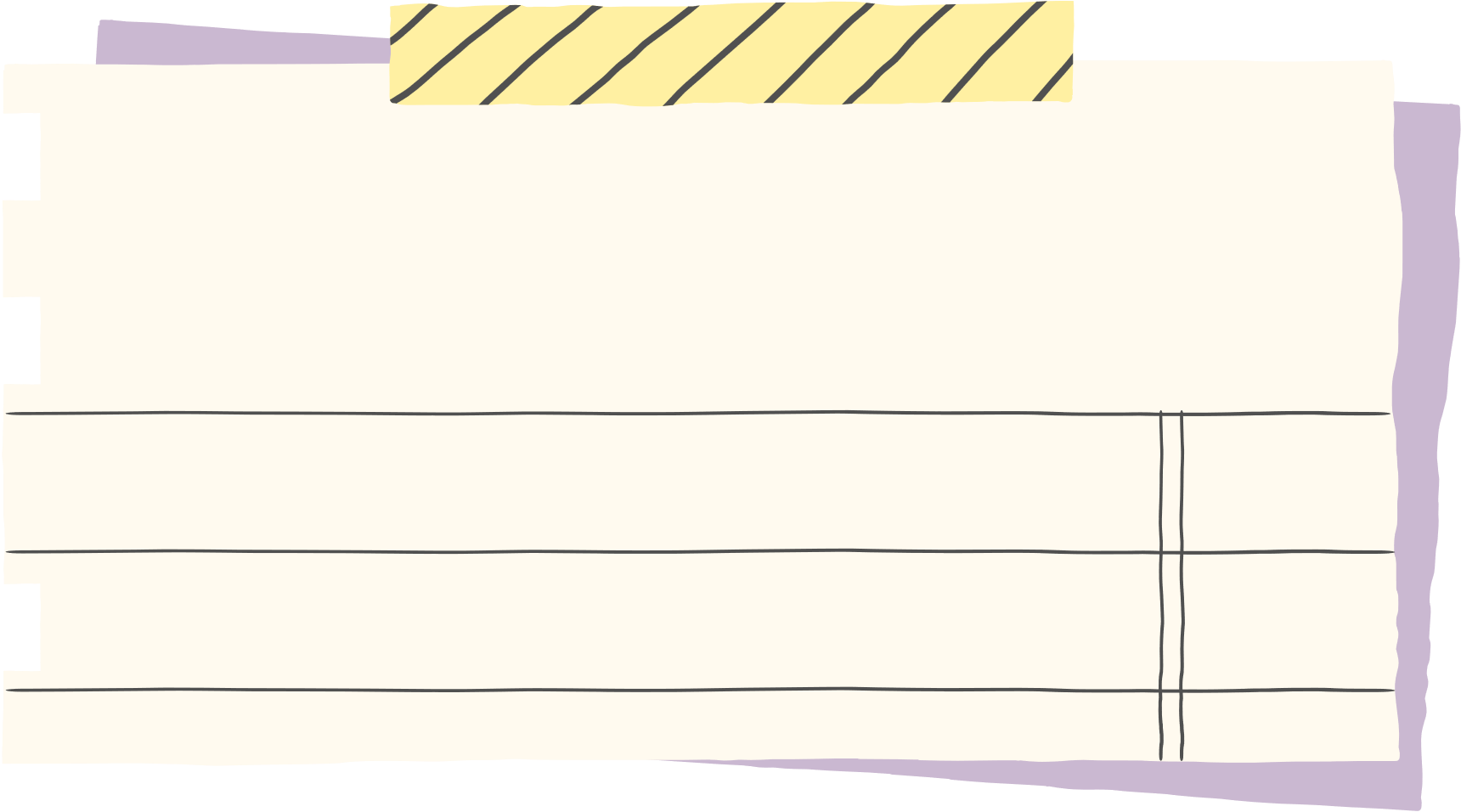 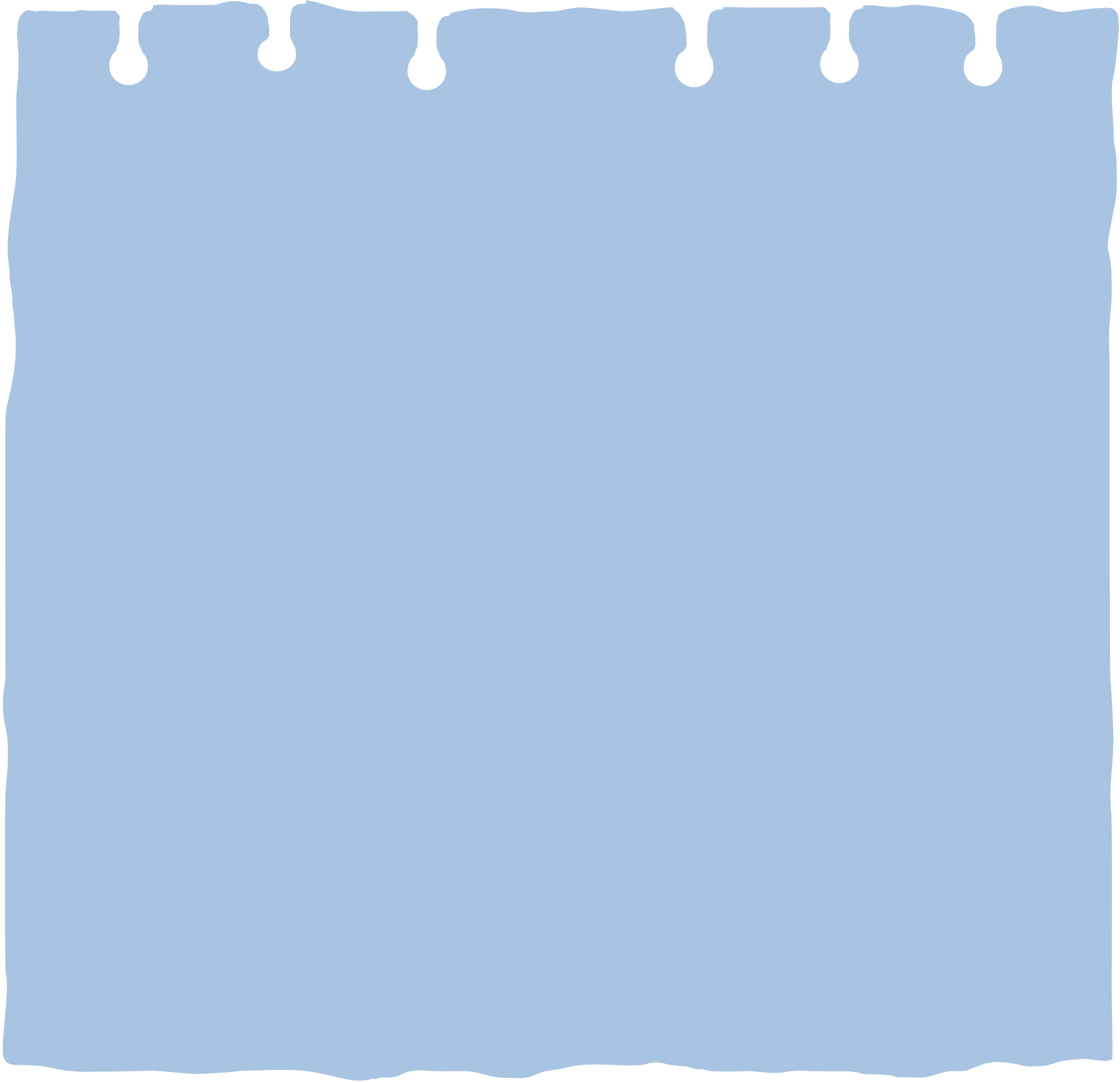 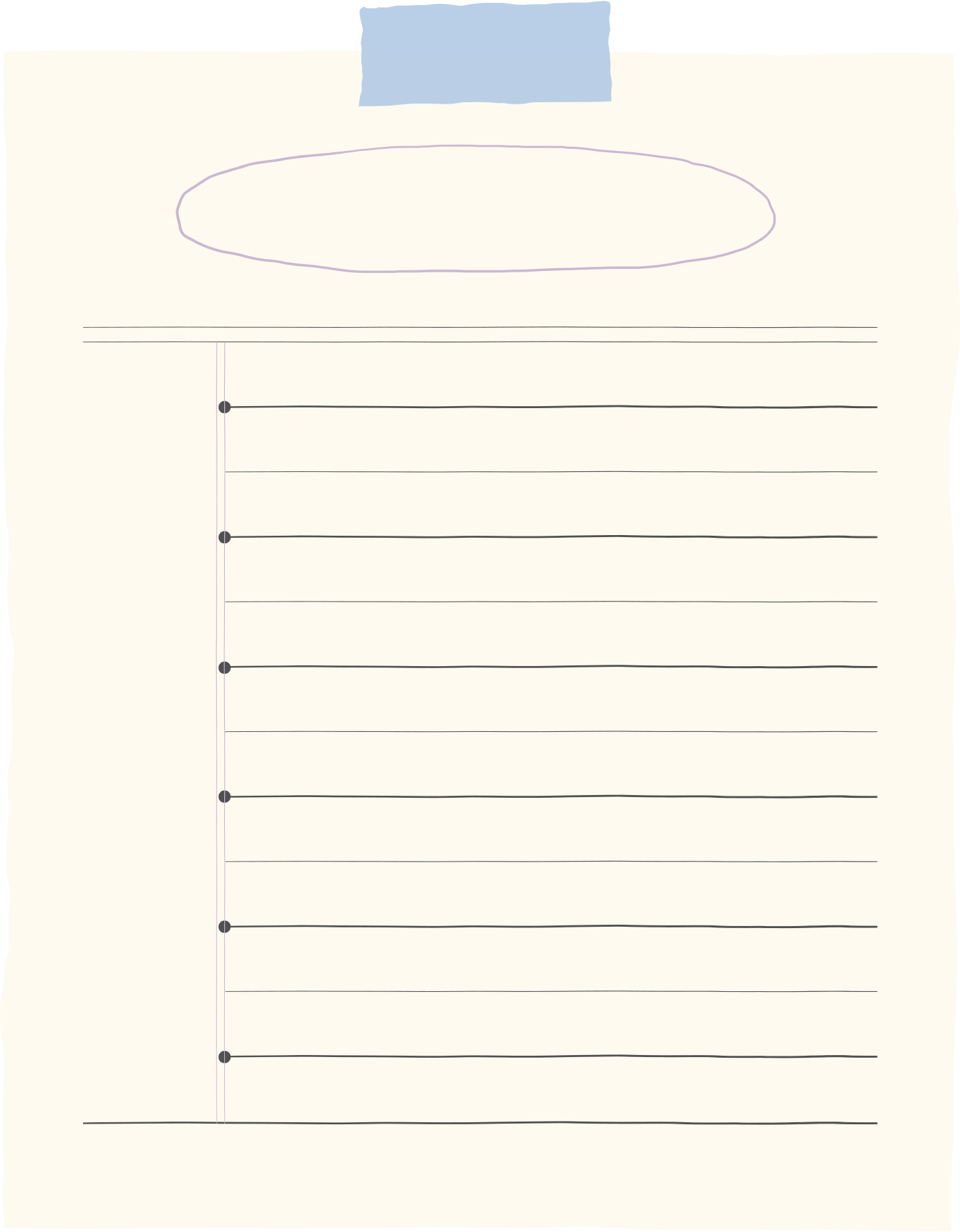 منصة مدرستي ،، 
واجب بنك الاسئلة
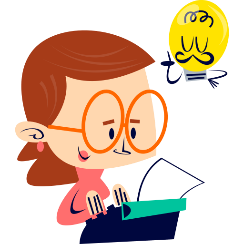 الواجب ،
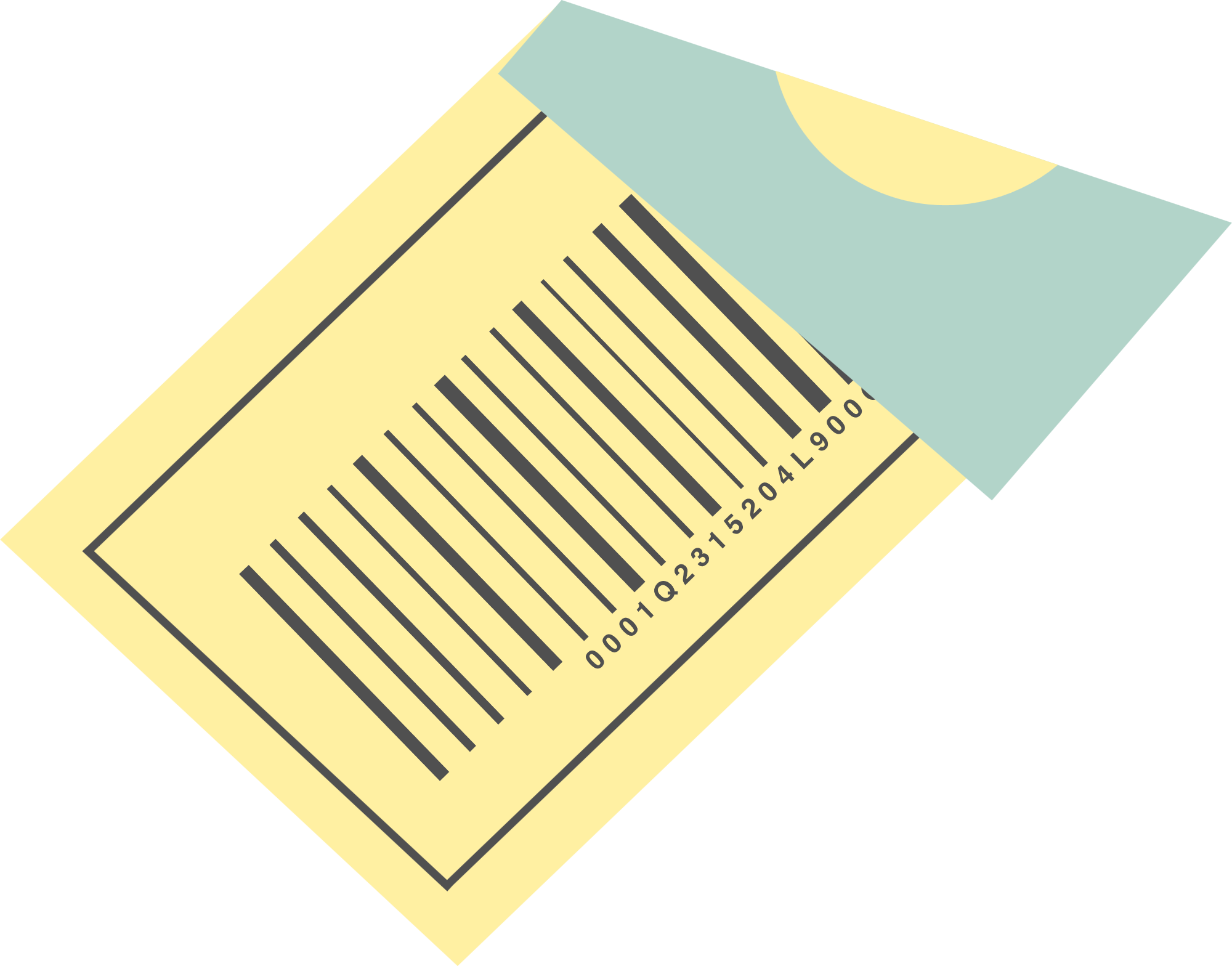 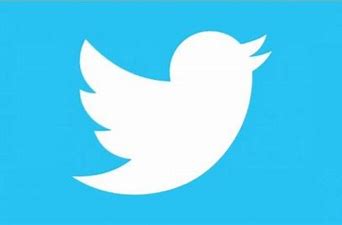 @mimaalth